Saying what I and others do
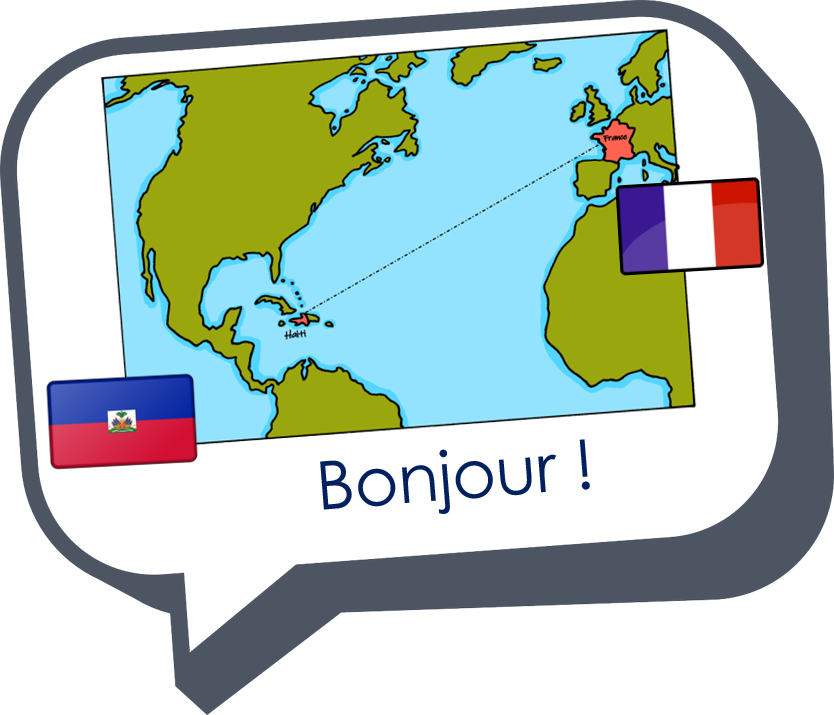 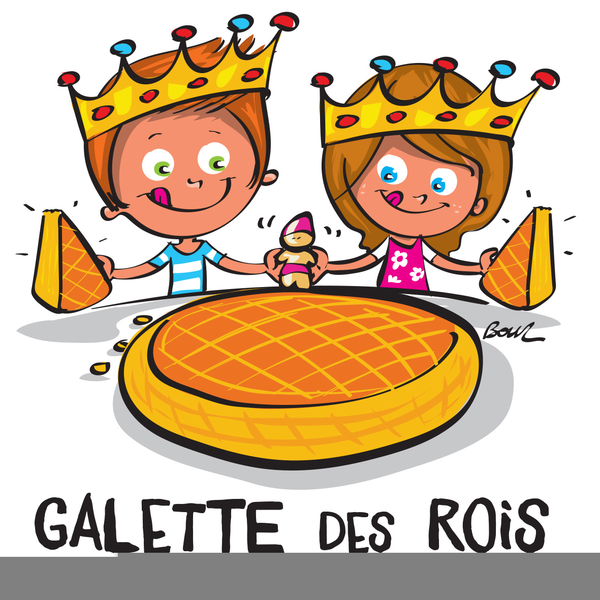 La Galette des Rois
bleu
Follow ups 1-5
[Speaker Notes: Artwork by Steve Clarke. Pronoun pictures from NCELP (www.ncelp.org). All additional pictures selected from Pixabay and are available under a Creative Commons license, no
attribution required.

Phonics:  Revisit SSC [é|er|ez|et] and [è|ê] - répéter [630] écrire [382]  bébé [2271] donner [46] parler [106] et [6] nez [2661] fête [1490] tête [343] frère [1043] être [5] problème [188]
Vocabulary (new words in bold): étudier [960] partager [527] parfois [410]

Revisit 1: aimer [242] arriver [174] célébrer [2170]  organiser [701] porter [105] préparer [368] année [102]  fête [1490] gens [236] histoire [262] santé [641] vêtement [2383] 
Revisit 2: avons [8] avez [8] nous [31] vous [50] exercice [1290] chaise [3419] cours [169] enfant [126] où [48] sur [16] ici [167]  là [109]
Londsale, D., & Le Bras, Y.  (2009). A Frequency Dictionary of French: Core vocabulary for learners London: Routledge.

The frequency rankings for words that occur in this PowerPoint which have been previously introduced in these resources are given in the SOW and in the resources that first
introduced and formally re-visited those words. 
For any other words that occur incidentally in this PowerPoint, frequency rankings will be provided in the notes field wherever possible.]
[é]
[er]
[et]
[ez]
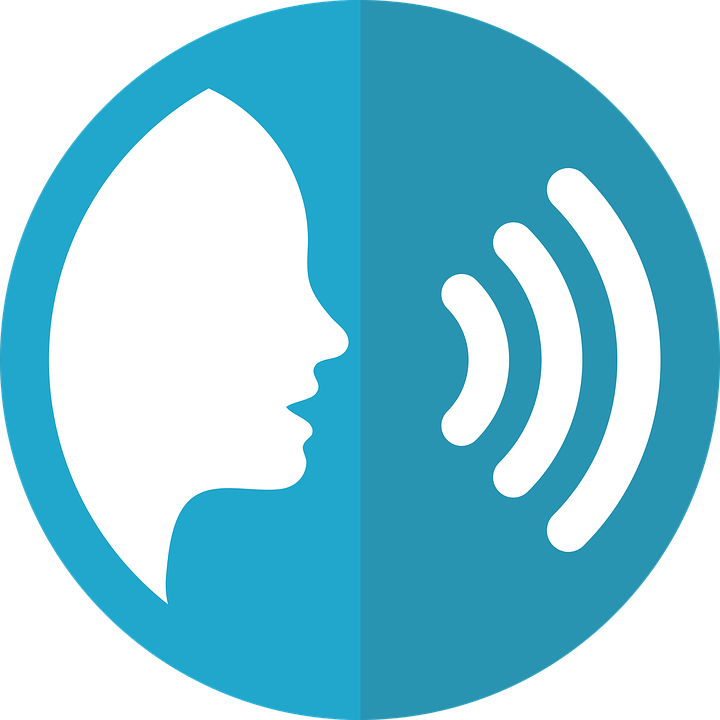 Remember that [é], [er],[et] and [ez] sound the same.
prononcer
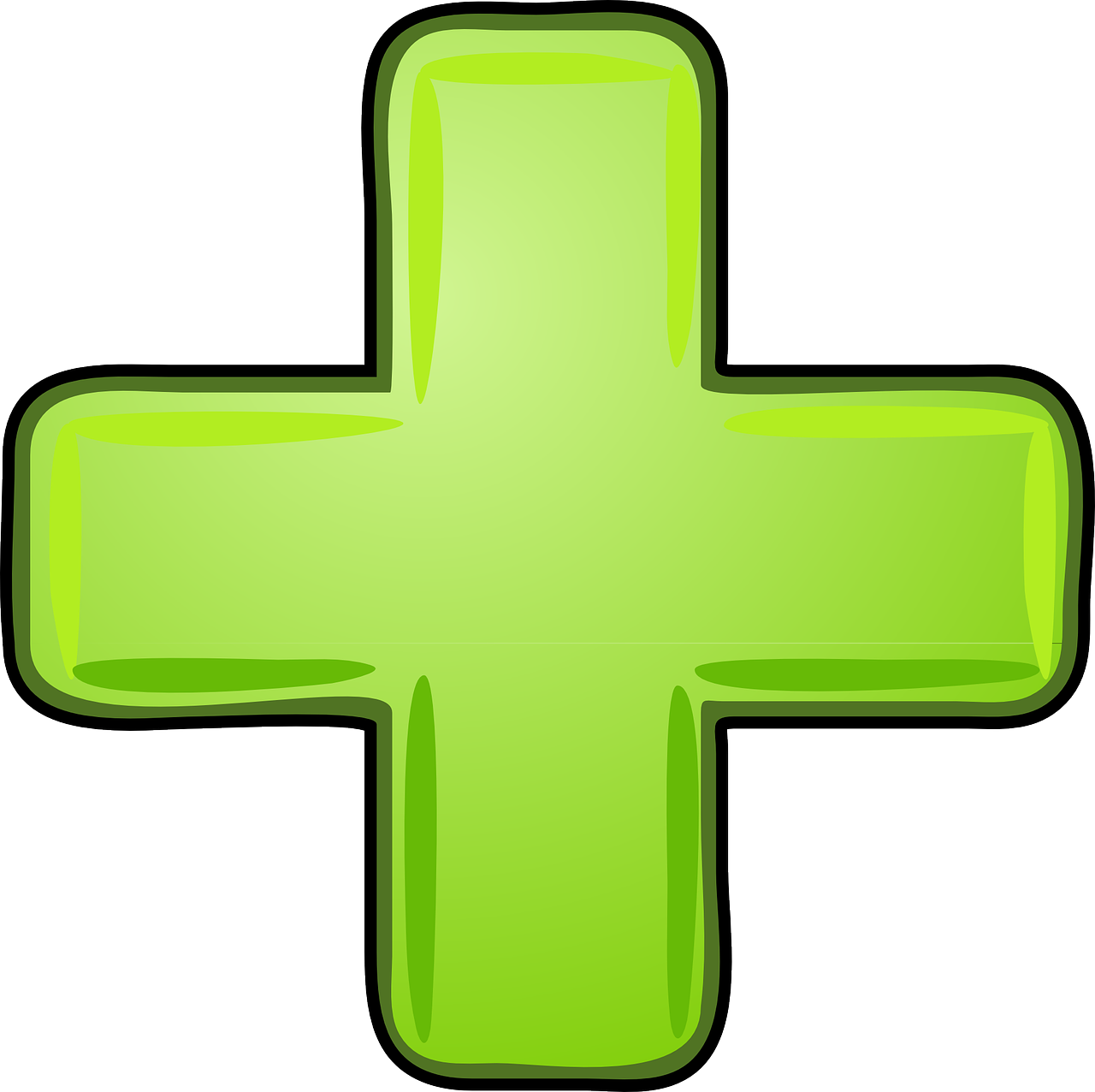 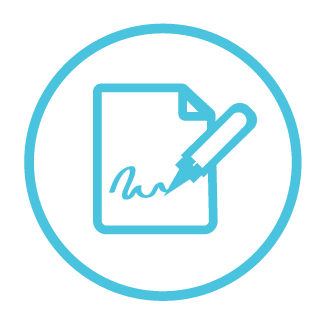 répéter
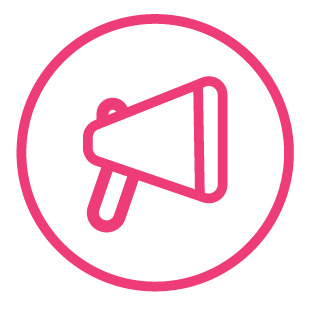 [and]
écrire
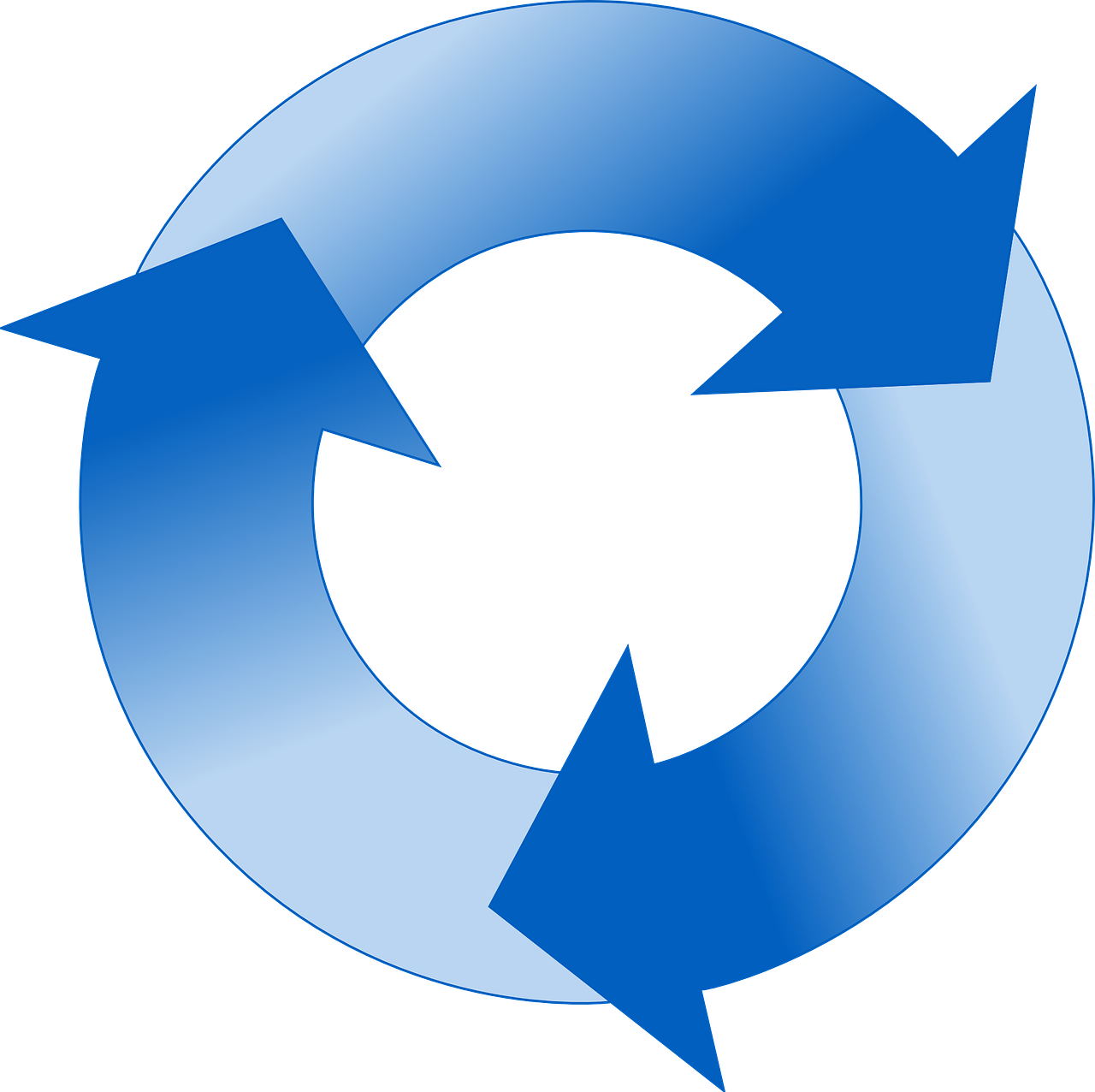 parler
et
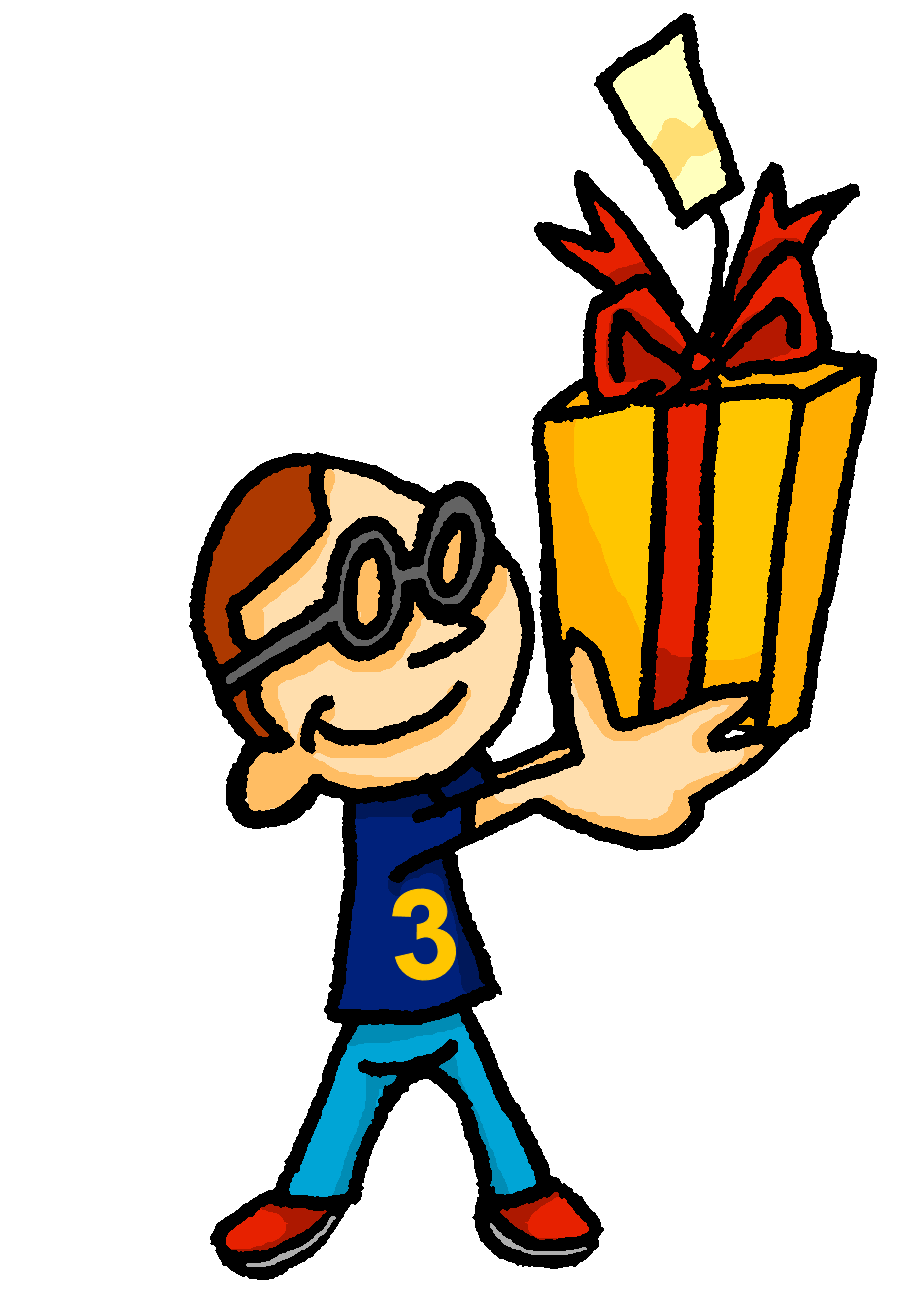 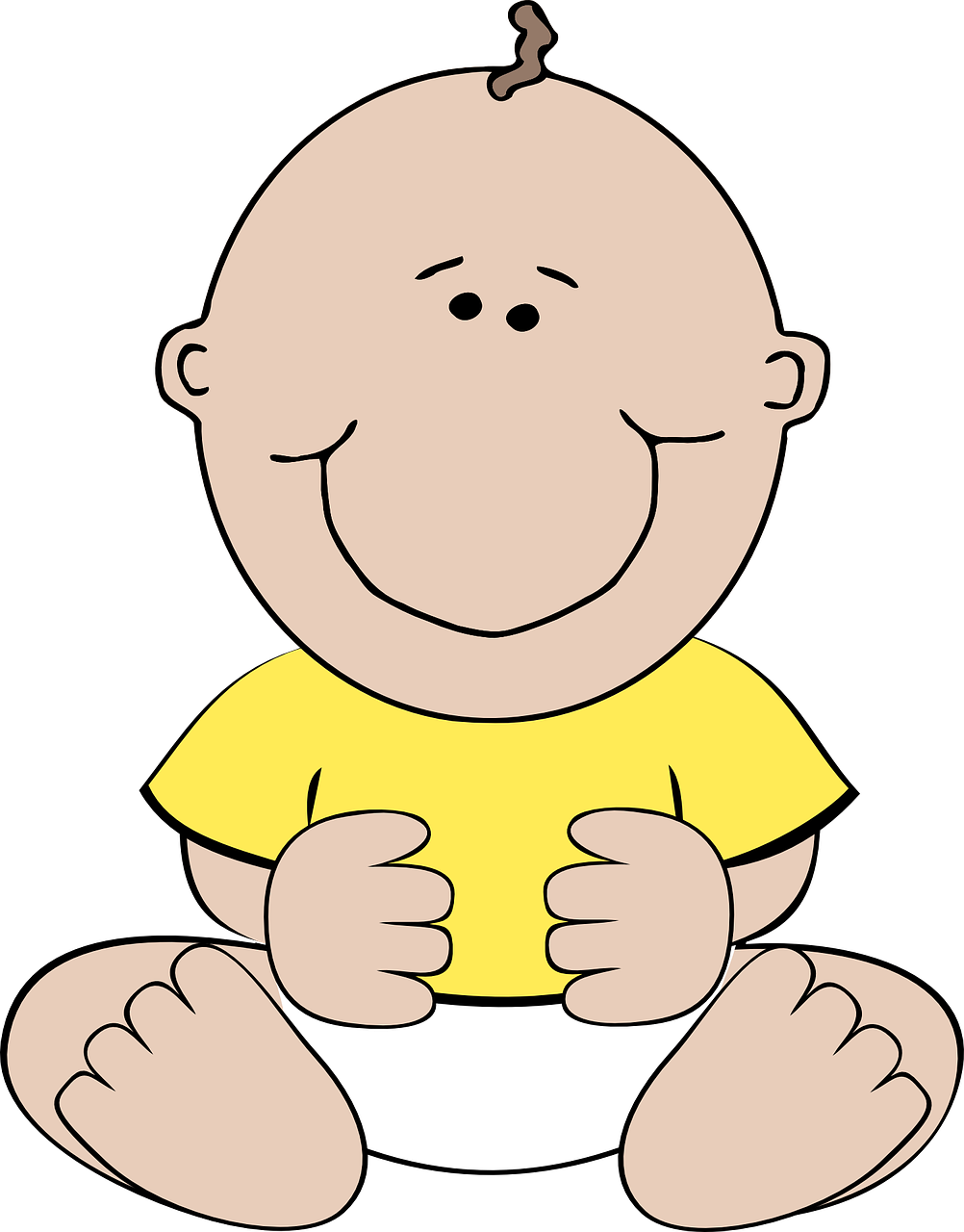 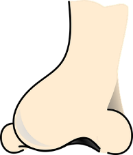 bébé
donner
nez
[to give]
[Speaker Notes: Timing: 2 minutes

Aim: to recap SSC [é] [er] [et] [ez], which are the same sound written differently.

Procedure:
Introduce and elicit the pronunciation of the individual SSC [é, et, et, ez] and the source word ‘répéter’, which has both spellings of the sound.
Click to bring on the picture and get students to repeat (with gesture, if using).
Present and practise the cluster words. 

Gesture: gesture for répéter – hand with thumb and two fingers pointing forwards doing a three downwards motions, one for each syllable of the word.
https://www.signbsl.com/sign/repeat (the 2nd video marked again: repeat with the female signer)]
[è|ê]
[è] and [ê] sound almost the same. [ê] is a little longer and deeper.
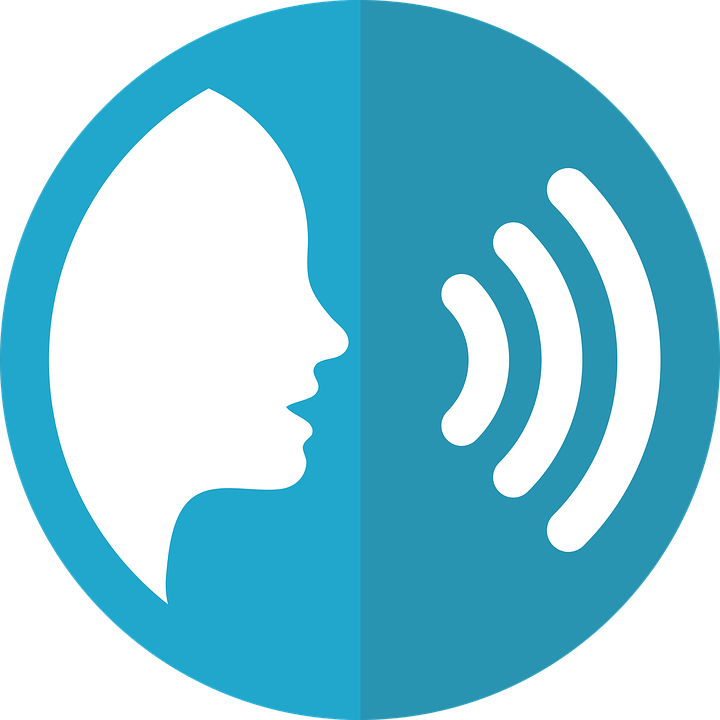 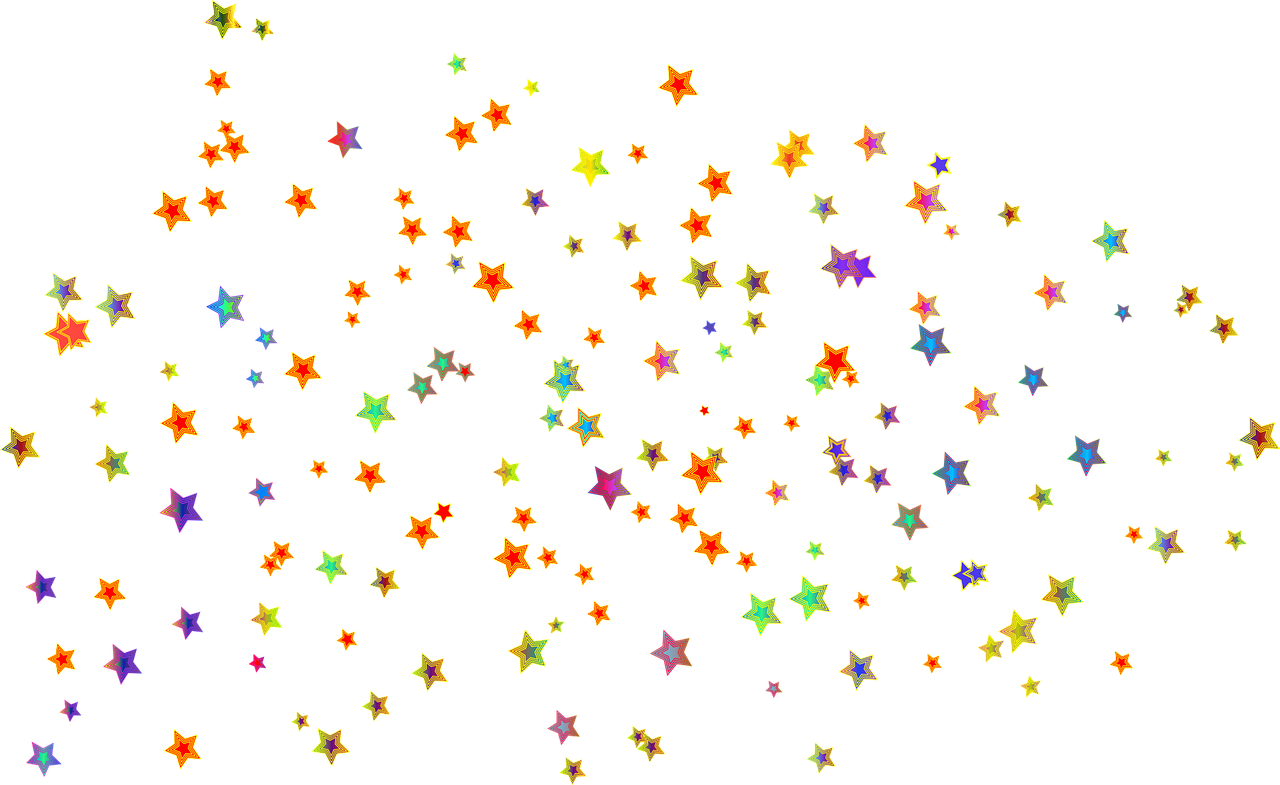 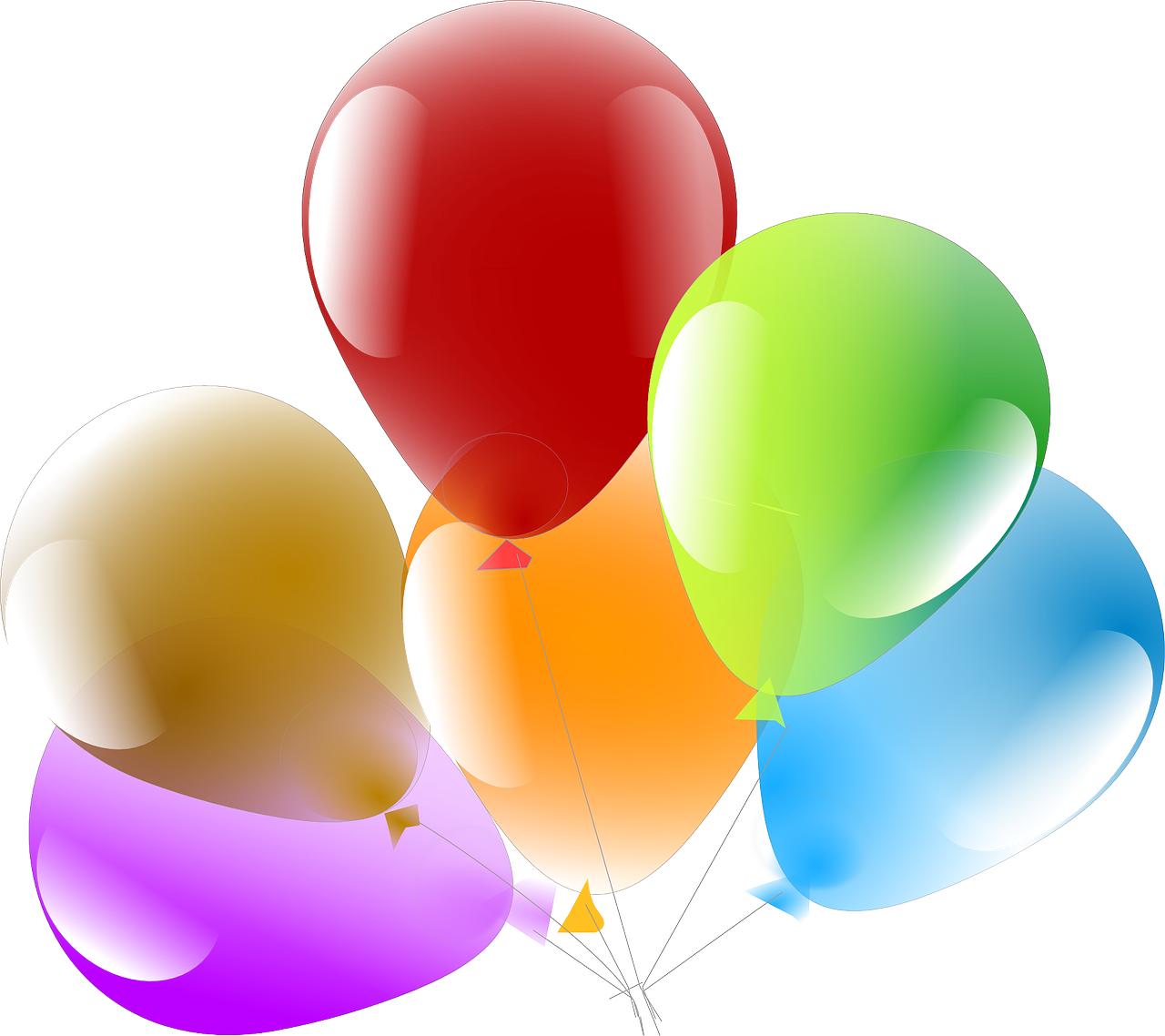 prononcer
fête
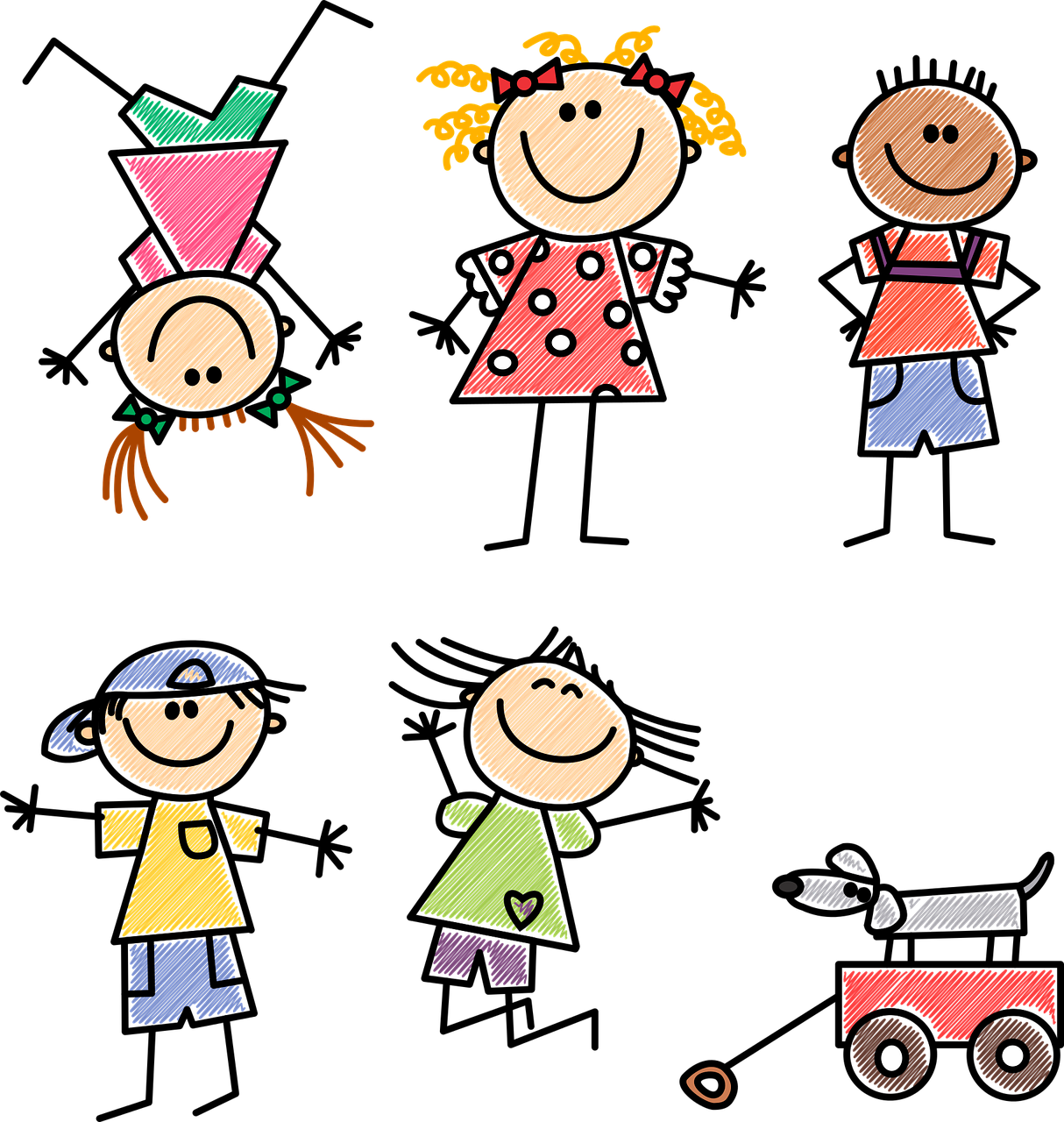 to be, being
être
frère
(brother)
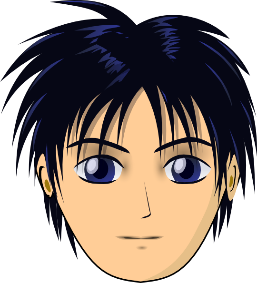 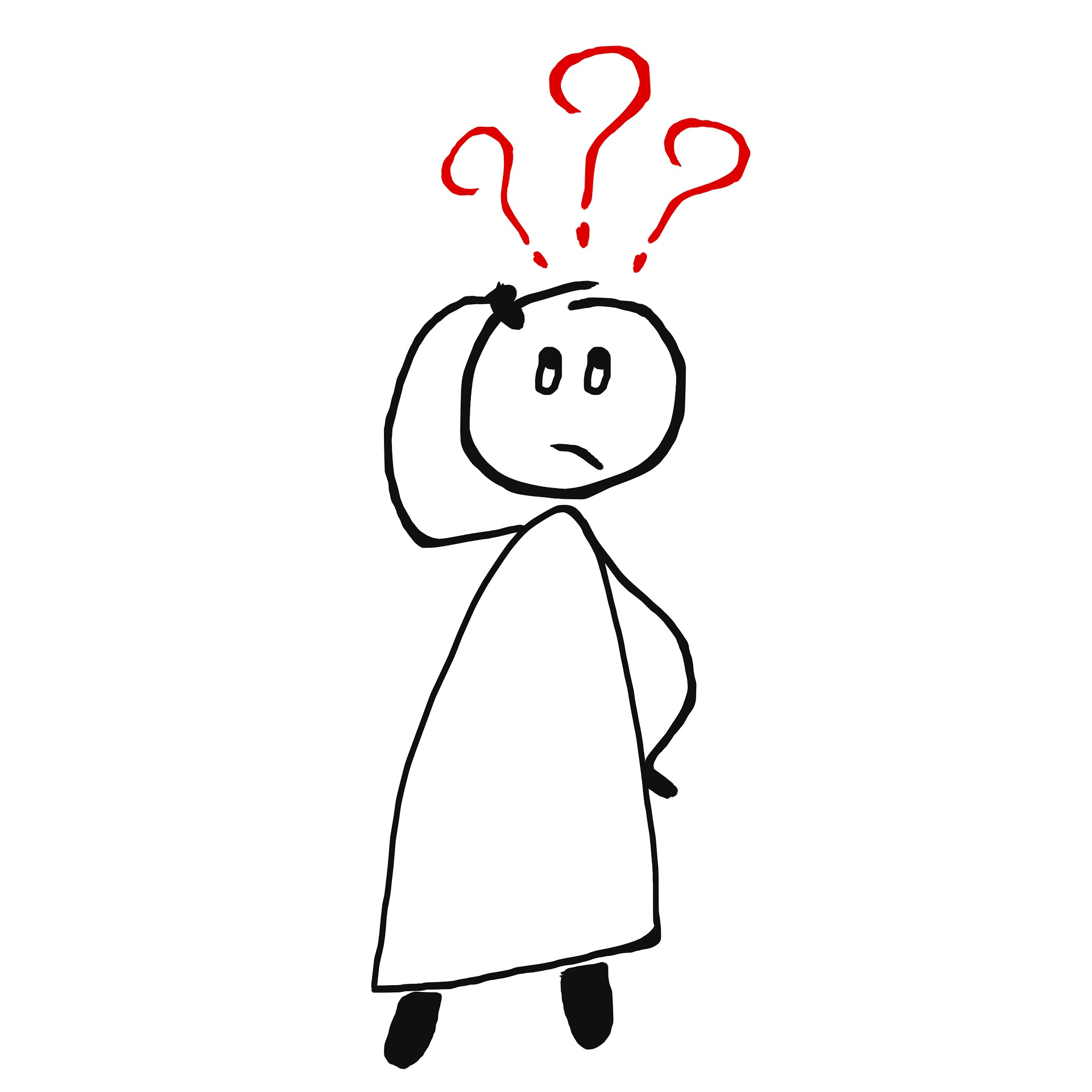 (party, celebration)
problème
tête
(head)
[Speaker Notes: Timing: 2 minutes

Aim: to recap SSC [è] and [ê] which are the same sound written differently.

Procedure:
Introduce and elicit the pronunciation of the individual SSC [è] and the source word ‘xxx’, which has both spellings of the sound.
Click to bring on the picture and get students to repeat (with gesture, if using).
Present and practise the cluster words. 

Gesture: gesture for fête: raise both hands in the air (middle three fingers facing down in a partial fist, with thumb and pinkie facing upwards) and move up and down alternate left and right to suggest a celebration-style dance.
Source: https://www.signbsl.com/sign/party (the 3rd video from the right is the best one, in my view)]
Follow up 1:
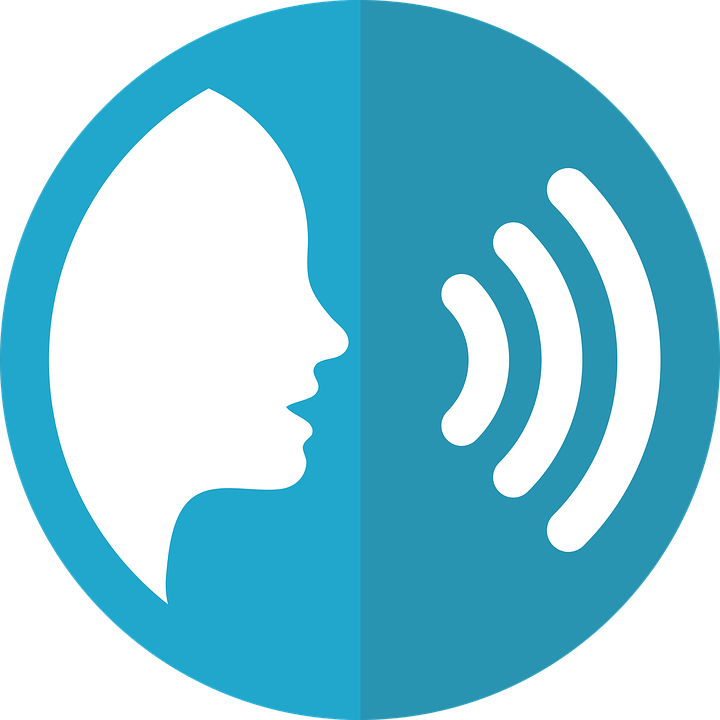 Prononce la chanson.🗣
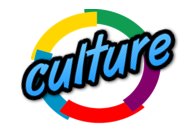 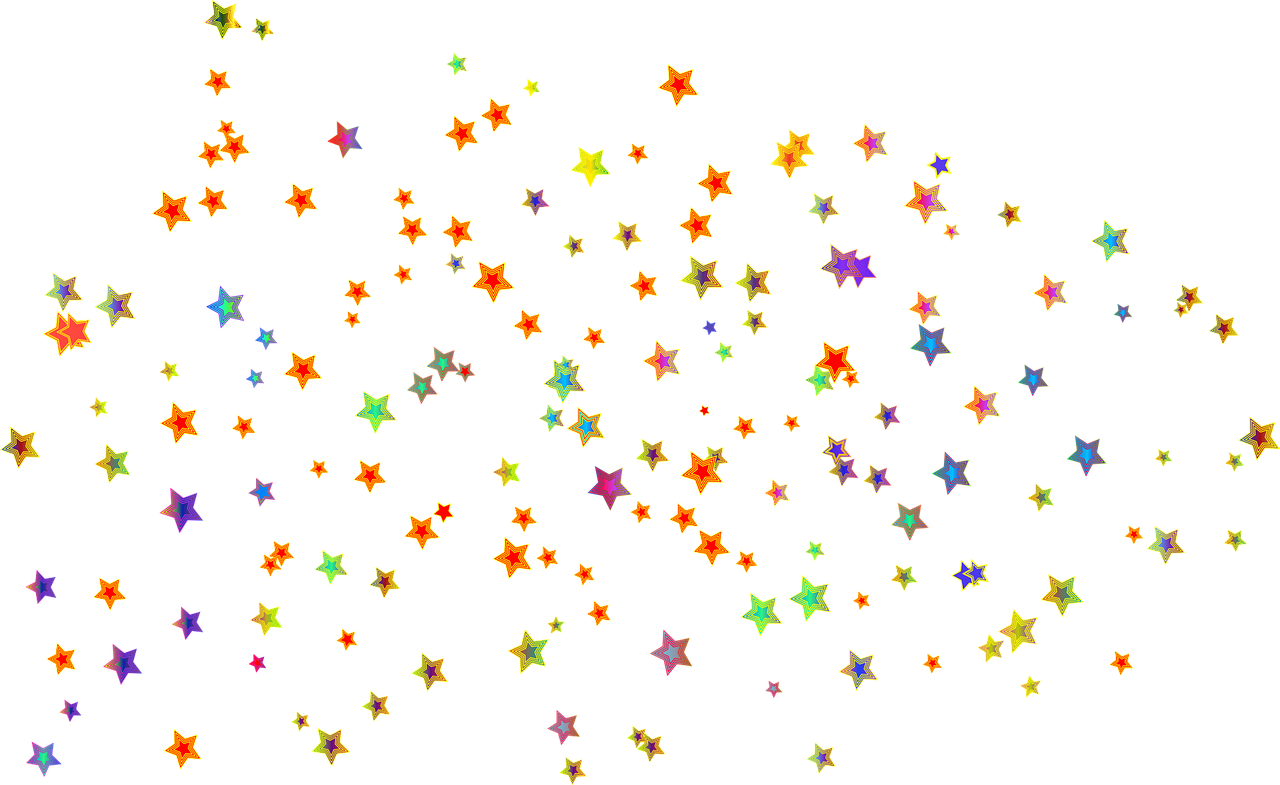 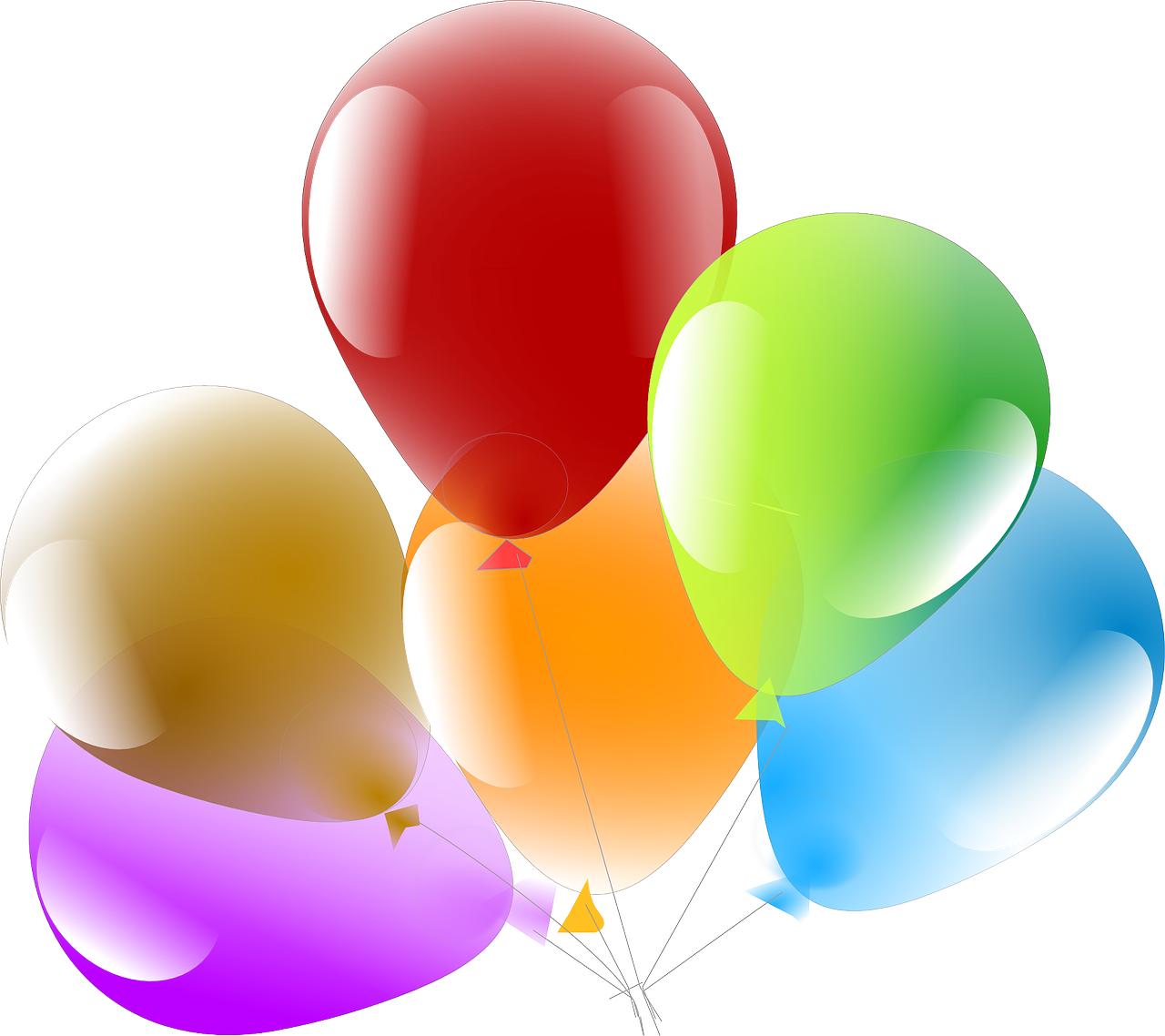 C'est la jolie fête
La fête des Rois
On mange la galette
Chez mon oncle Éloi
Si maman est reine
Papa sera roi
Mais si j'ai la fève
La couronne pour moi.
C'est la jolie fête
La fête des Rois
On mange la galette
Chez mon oncle Éloi
Si maman est reine
Papa sera roi
Mais si j'ai la fève
La couronne pour moi.
C'est la jolie fête
La fête des Rois
On mange la galette
Chez mon oncle Éloi
Si maman est reine
Papa sera roi
Mais si j'ai la fève
La couronne pour moi.
C'est la jolie fête
La fête des Rois
On mange la galette
Chez mon oncle Éloi
Si maman est reine
Papa sera roi
Mais si j'ai la fève
La couronne pour moi.
It’s the pretty festival.
prononcer
The festival of the Kings (Epiphany)
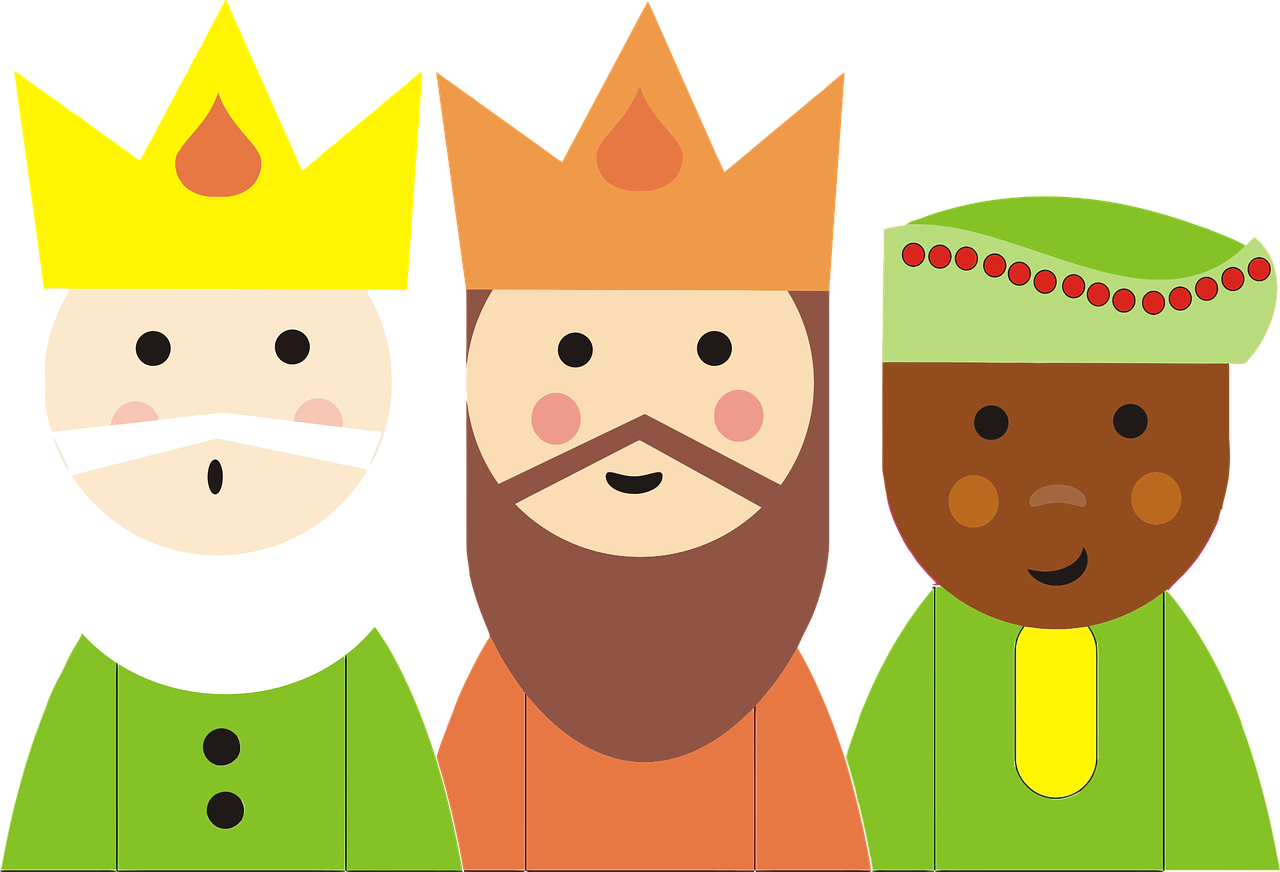 All these sound the same, though remember [ê] is a little longer and deeper.
When you sing French, you often pronounce the Silent Final e!
You know that [ez] sounds the same as [é], too.
We eat the (Epiphany) cake
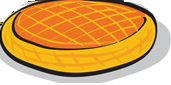 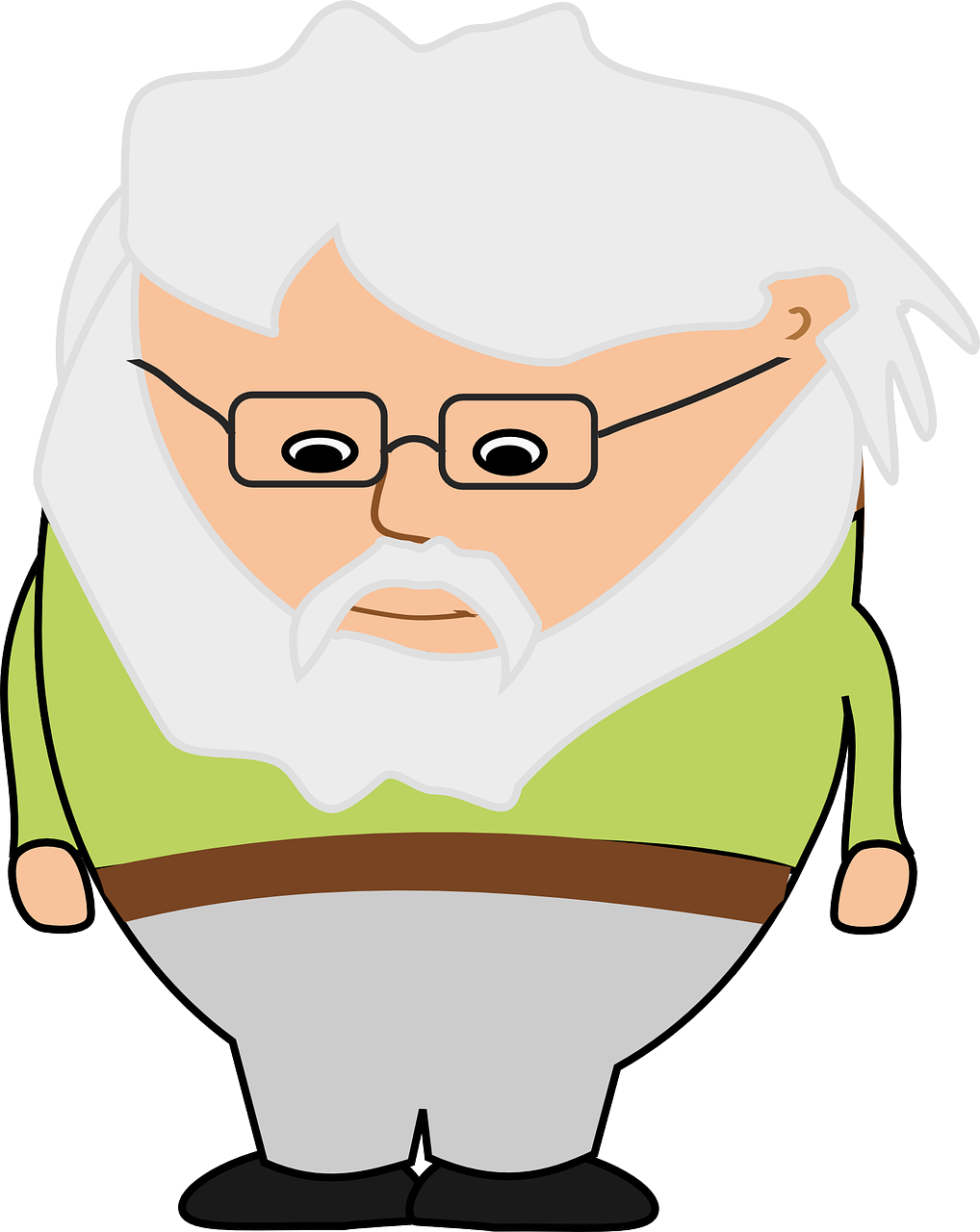 At my uncle Éloi’s house.
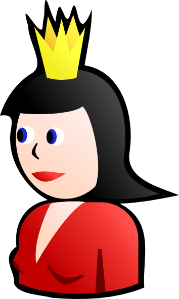 If mum is the queen
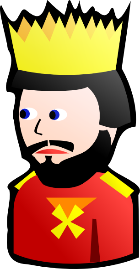 dad will be the king.
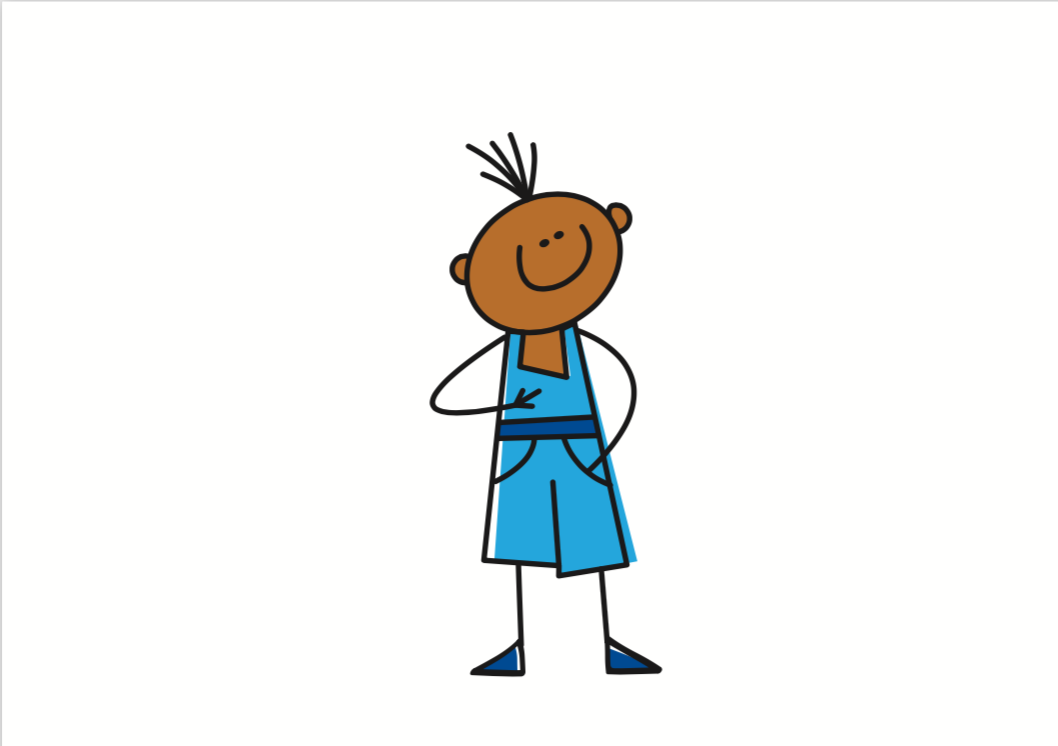 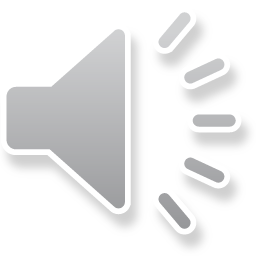 But if I have the fève (figurine)
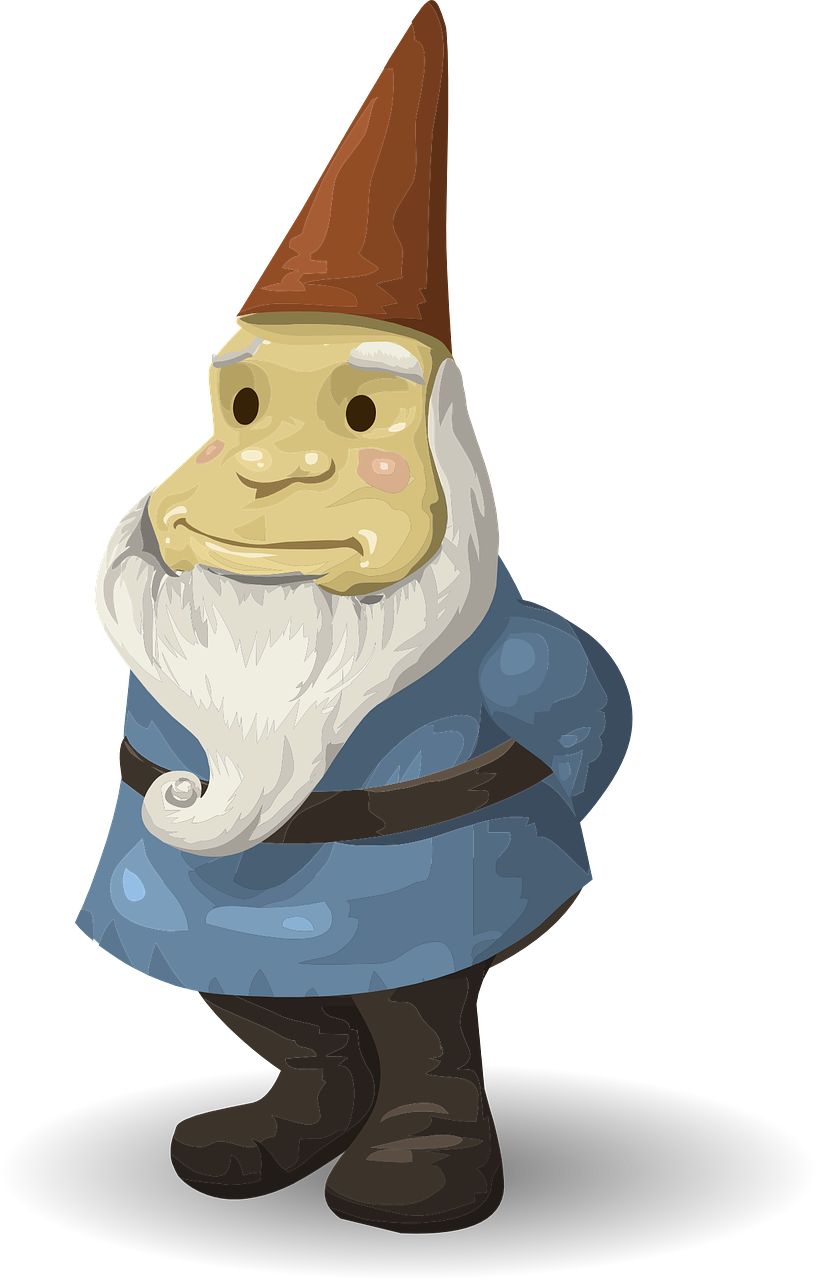 l’oncle = uncle
si = ifsera = (s/he) will be
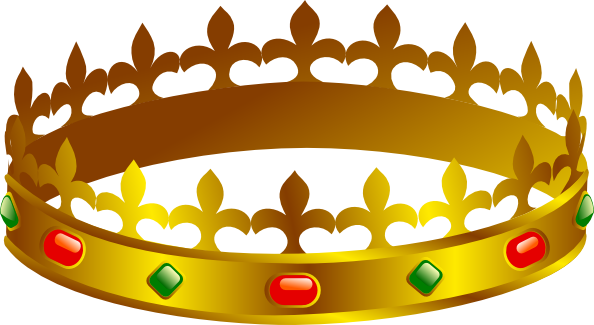 the crown for me.
[Speaker Notes: Timing: 5 minutes
Aim: to practise pronunciation of different sounds represented by the letter ‘e’; to find out about the SFe in sung French; to practise read aloud with some known and some unfamiliar words.

Procedure:
Pupils work in pairs to pronounce the song first of all (without hearing the sung version).
Click to highlight all the different ‘e’ sounds.
Click to listen to the song.
Draw pupils attention to the SFe, which is pronounced when French in sung, particularly at the end of lines.
Play the song again and encourage pupils to sing along.
Pupils know many of these words.  If time allows, teachers can elicit an oral translation.  Click to reveal the English meanings.

Source: https://www.mamalisa.com/?t=es&p=3006 (Sing to tune of Au clair de la lune)

Frequency: couronne [>5000] fève [>5000] galette [>5000] roi [1364] Source: Londsale, D., & Le Bras, Y. (2009). A Frequency Dictionary of French: Core vocabulary for learners London: Routledge.]
C’est vrai ?
Follow up 2
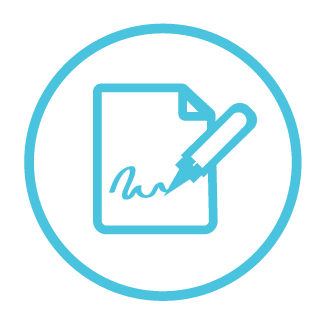 Écris cinq phrases négatives en français.
écrire
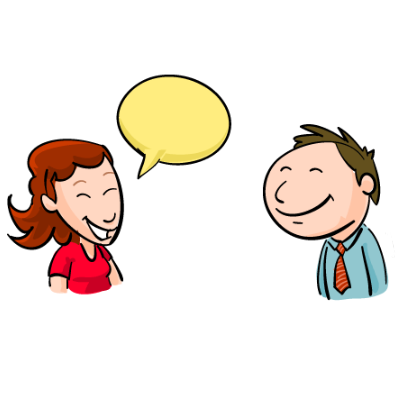 Il écoute.
Elle danse.
Elle mange.
Il chante.
Il parle.
Elle regarde.
Il étudie.
Elle travaille.
1
2
3
4
5
6
7
8
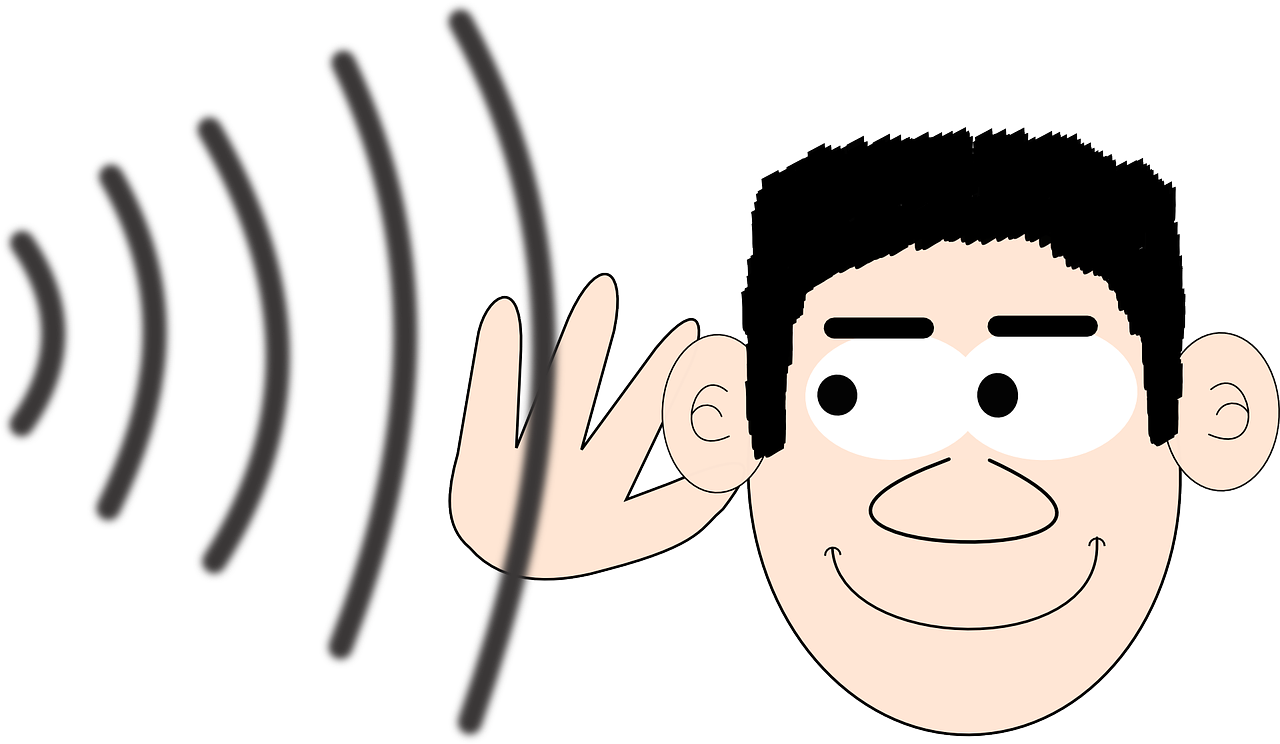 C’est vrai !
Ce n’est pas vrai !
Il ne parle pas.
Elle ne danse pas.
Ce n’est pas vrai !
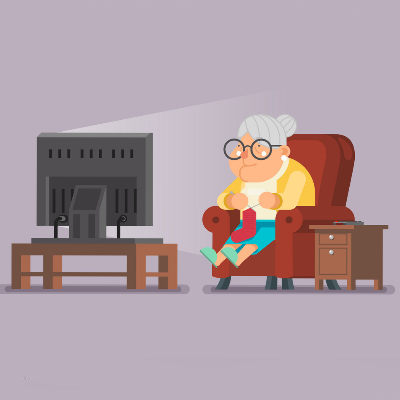 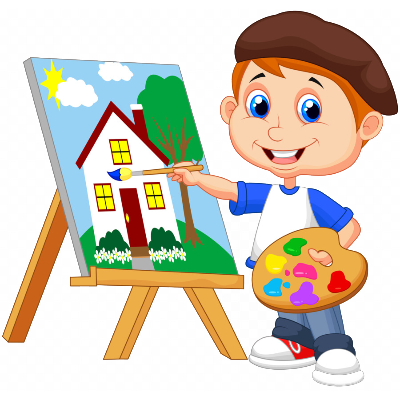 C’est vrai !
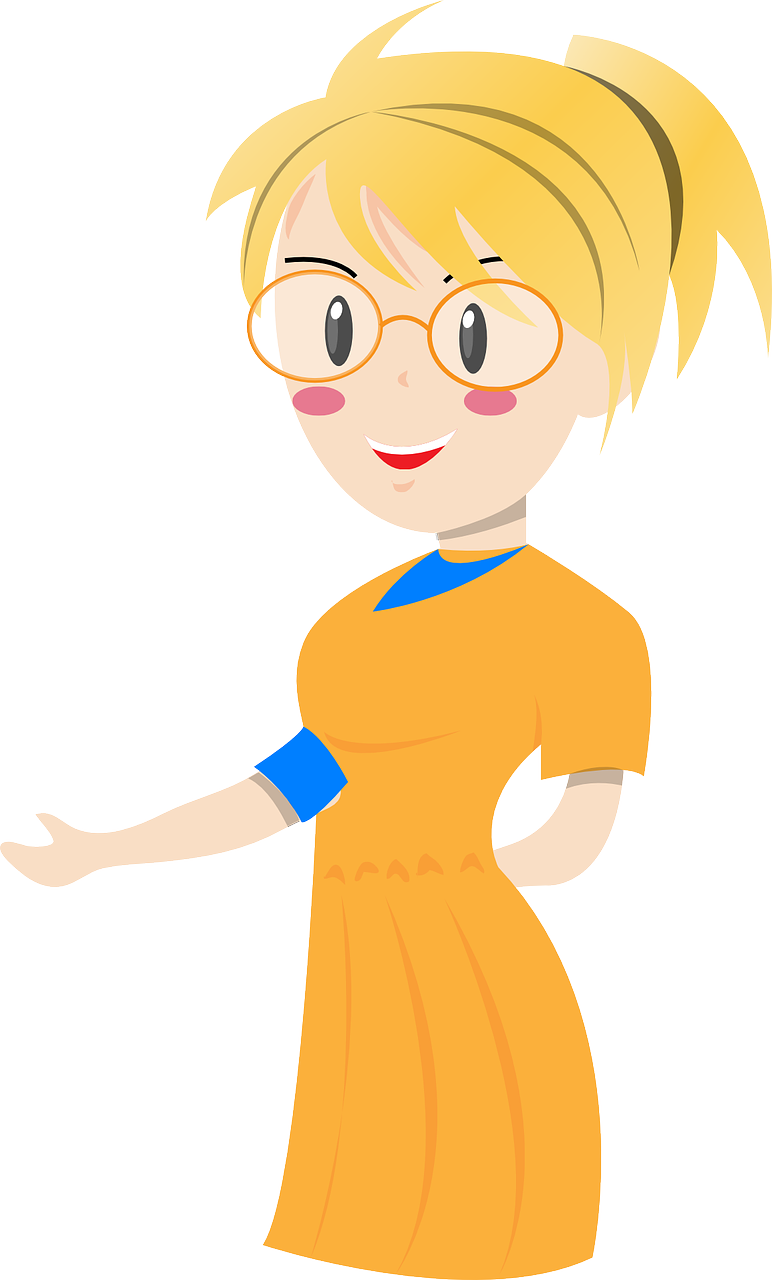 Ce n’est pas vrai !
Il n’ étudie pas.
Ce n’est pas vrai !
Elle ne mange pas.
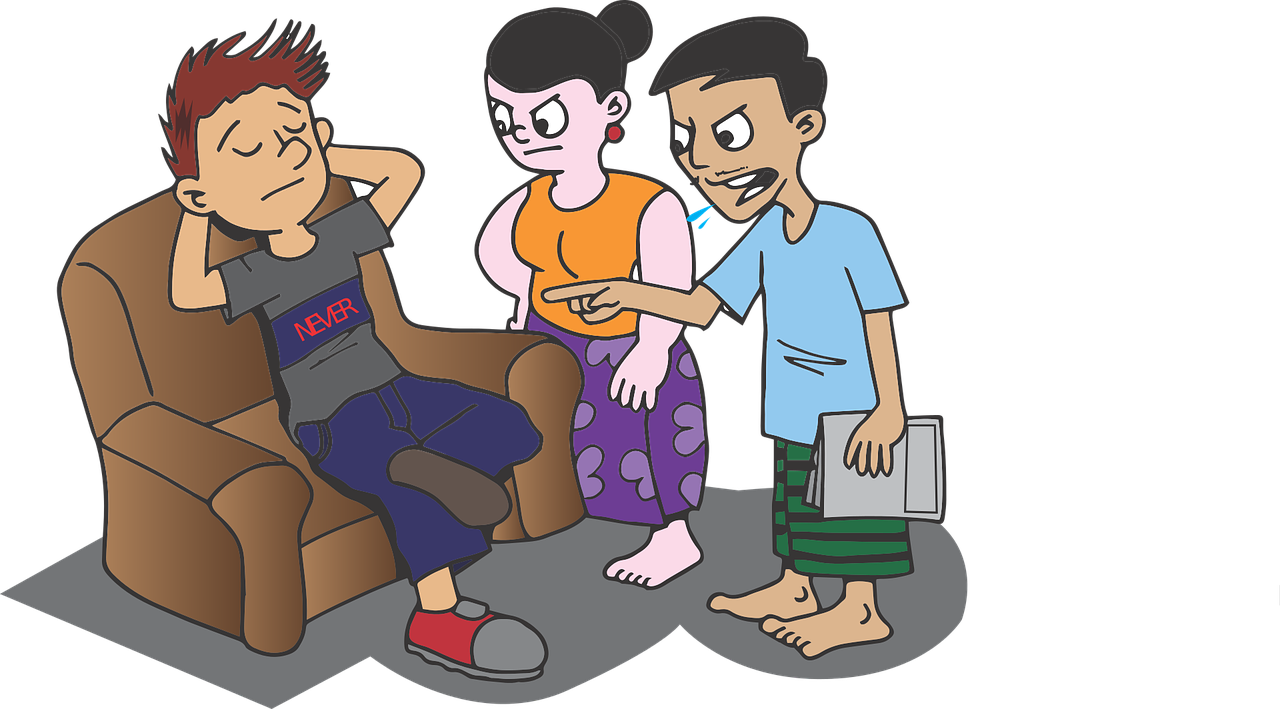 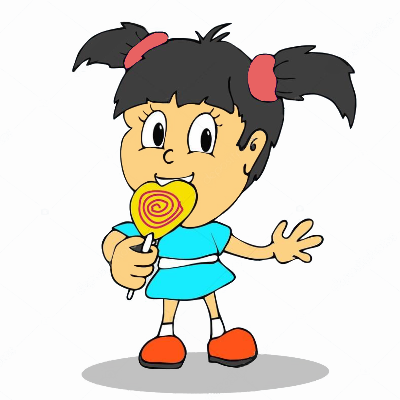 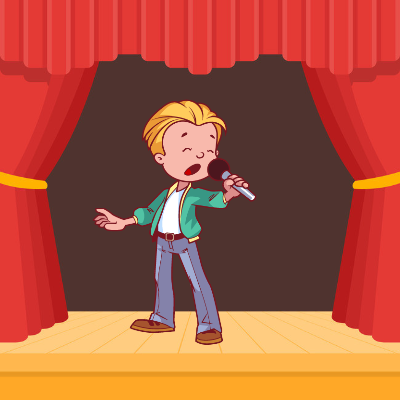 Ce n’est pas vrai !
Elle ne travaille pas.
C’est vrai !
[Speaker Notes: Timing: 5 minutes

Aim: to practise written production of simple negative sentences.

Note: The reading and speaking elements of this task were done in the lesson.  Pupils will hopefully recognise that they responded ‘ce n’est pas vrai’ to five of the statements.  Those are the focus for this writing task.

Procedure:
Pupils write negative sentences for the five incorrect statements.
Elicit answers orally from pupils and click to reveal written answers.]
It is also the form of a verb you see in a dictionary.
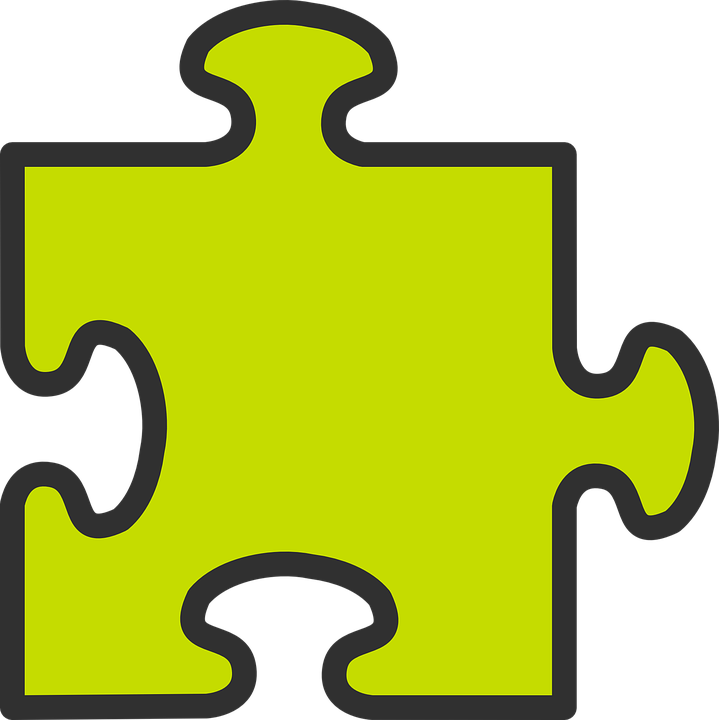 Knowing who does what [1/2]
[–er verbs: ‘we’ and ‘you (plural)’]
We know the infinitive verb tells us the general meaning:
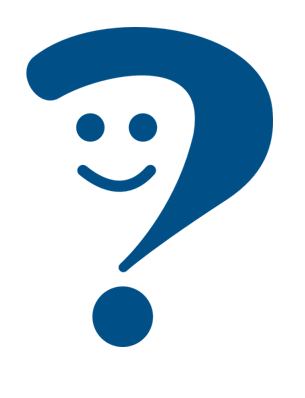 célébrer
to celebrate, celebrating
Remember: to mean ‘we’ with a verb, remove –er and add –ons:
Nous aimons la galette des Rois !
Nous célébrons la fête des Rois.
We celebrate Epiphany.
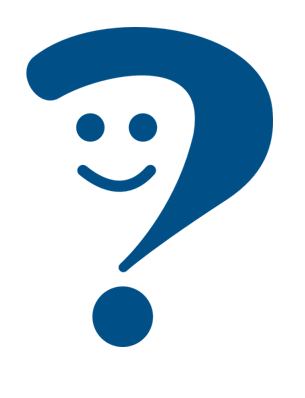 And to mean ‘you (plural)’ with a verb:
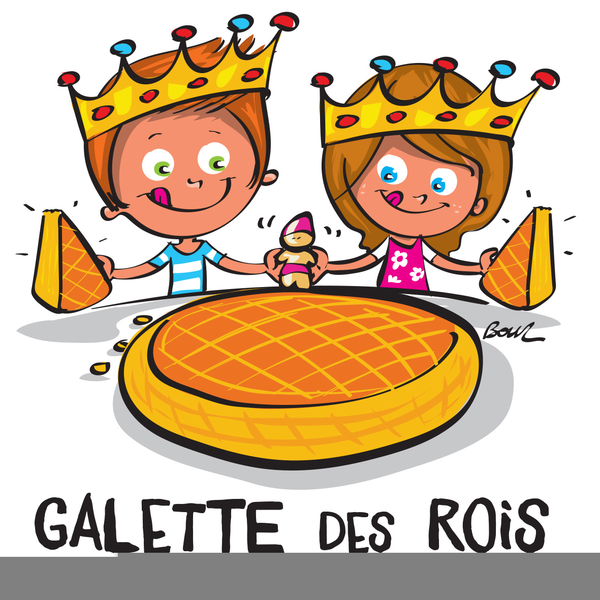 Vous célébrez, aussi.
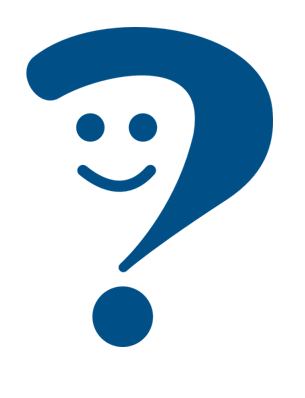 You celebrate, too.
[Speaker Notes: Complete before Follow up 3

[1/2]
Timing: 2 minutes (two slides)

Aim: to introduce 1st and 2nd persons plural for –er verbs. 

Procedure:
Click through the animations to present the new information.
Elicit English translations for the French examples provided.]
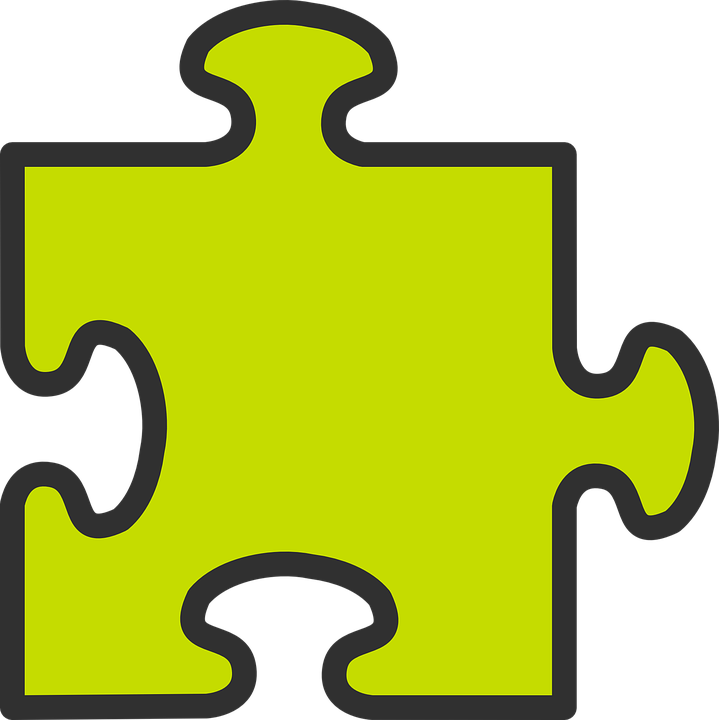 Knowing who does what [2/2]
[–er verbs: ‘we’ and ‘you (plural)’]
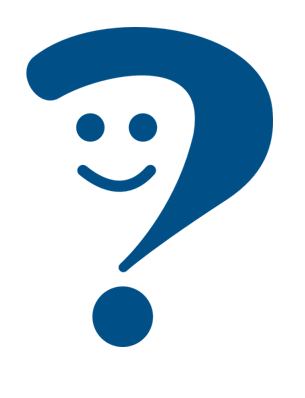 partager
to share, sharing
Remember: verbs with stems ending in –g need an ‘e’ in the nous form.
Nous partageons la galette des Rois.
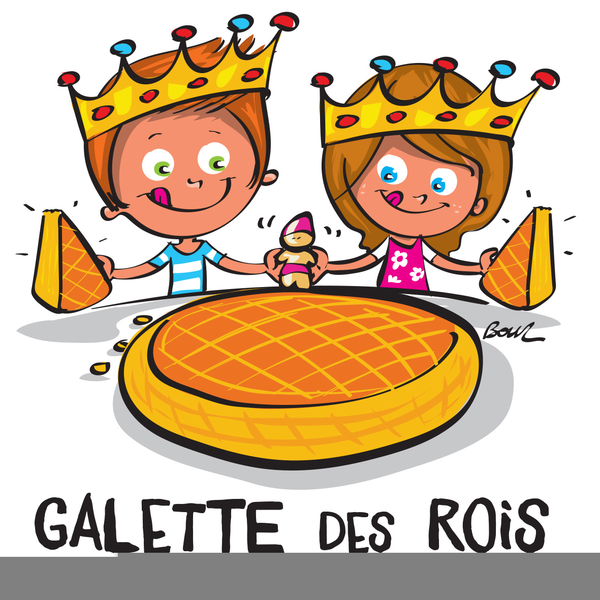 We share the epiphany cake.
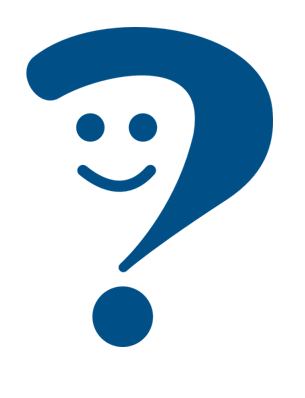 And to mean ‘you (plural)’ with a verb:
Vous partagez des vœux, aussi.
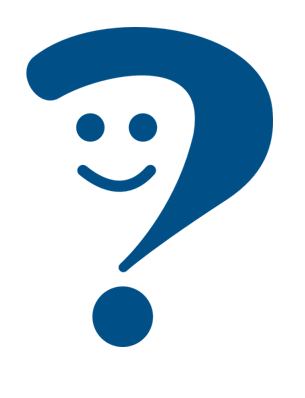 You (all) share best wishes, too.
[Speaker Notes: [2/2]

Procedure:
Click through the animations to present the new information.
Elicit English translations for the French examples provided.]
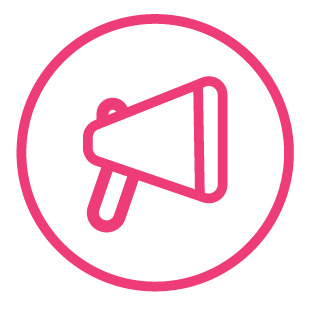 Follow up 3 Pratique les verbes : nous et vous
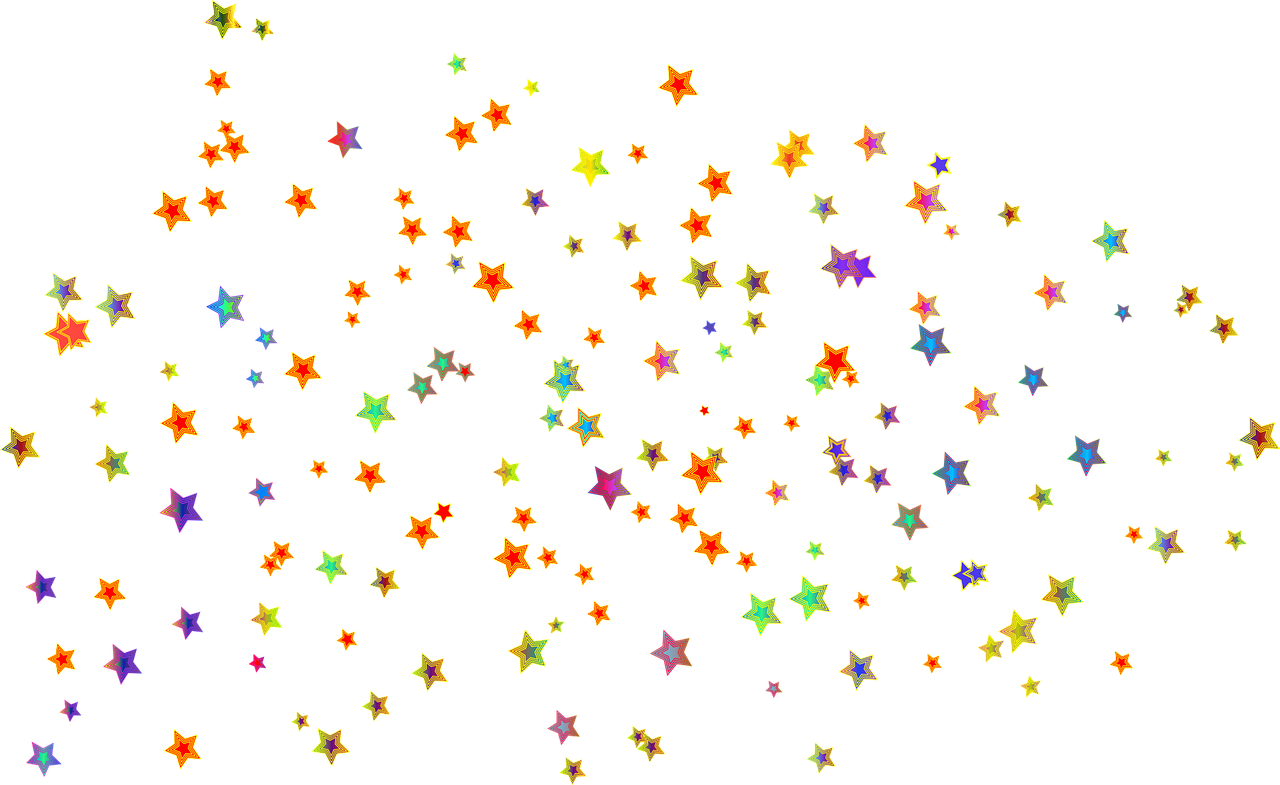 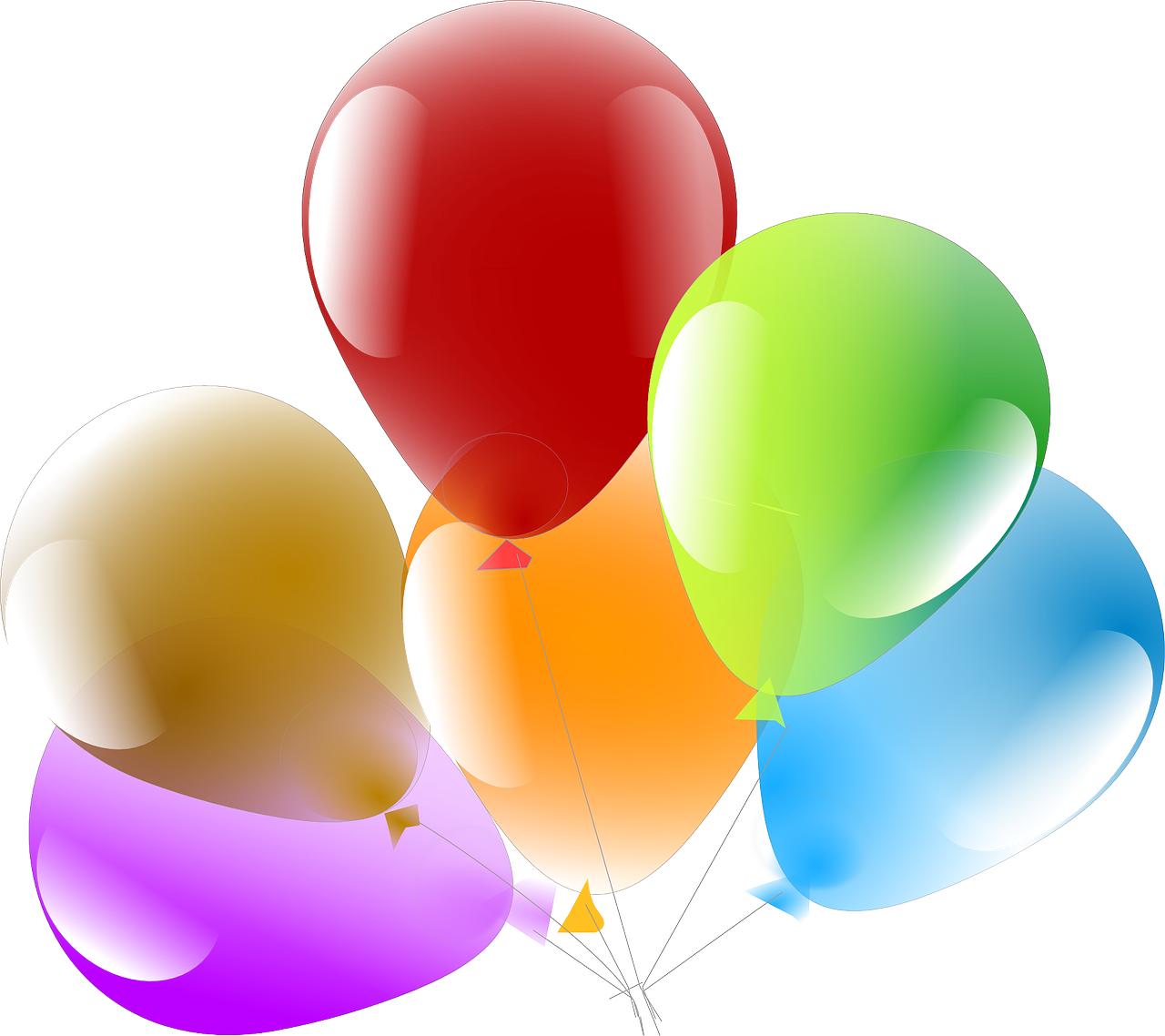 organiser
parler
porter
partager
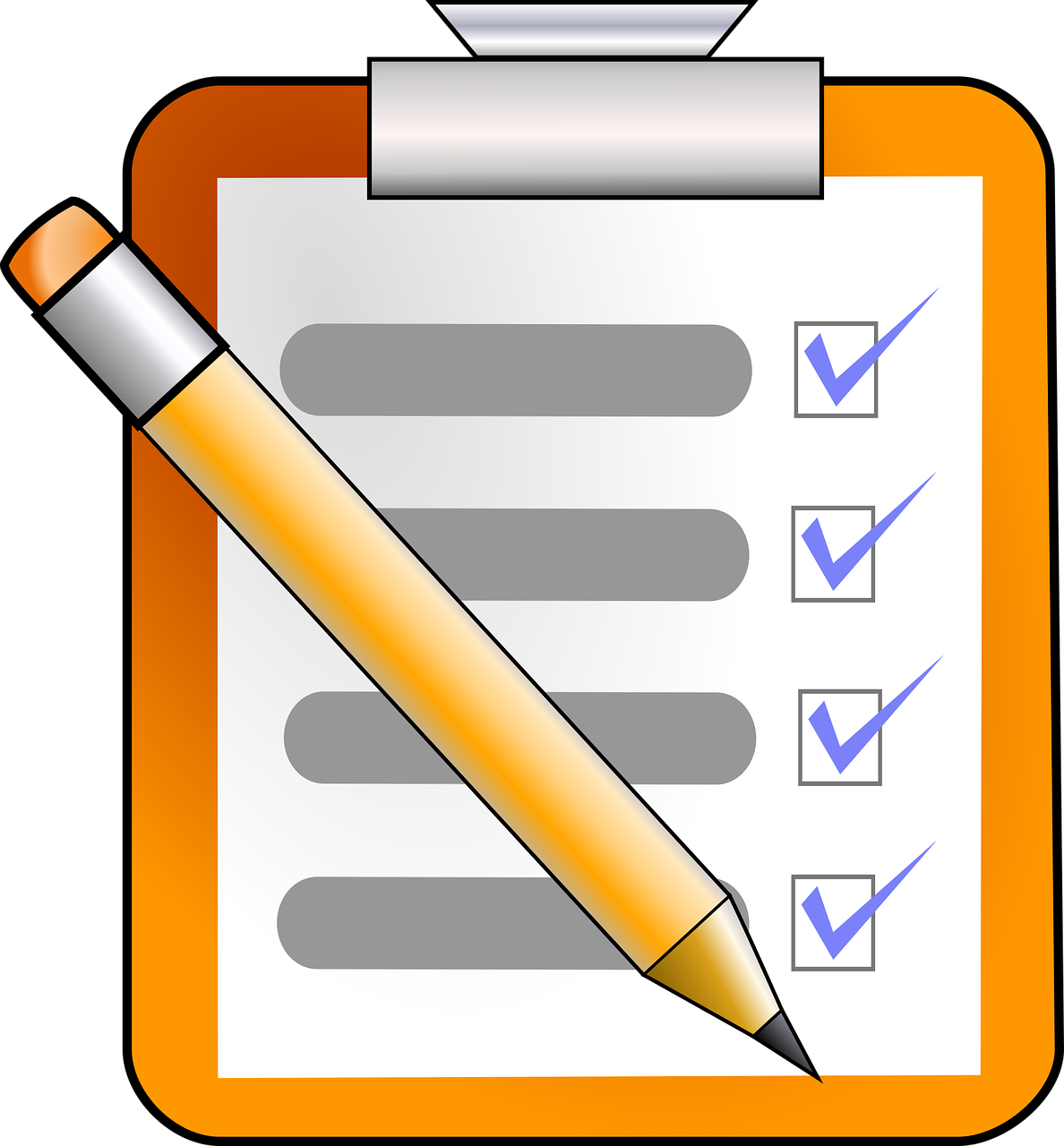 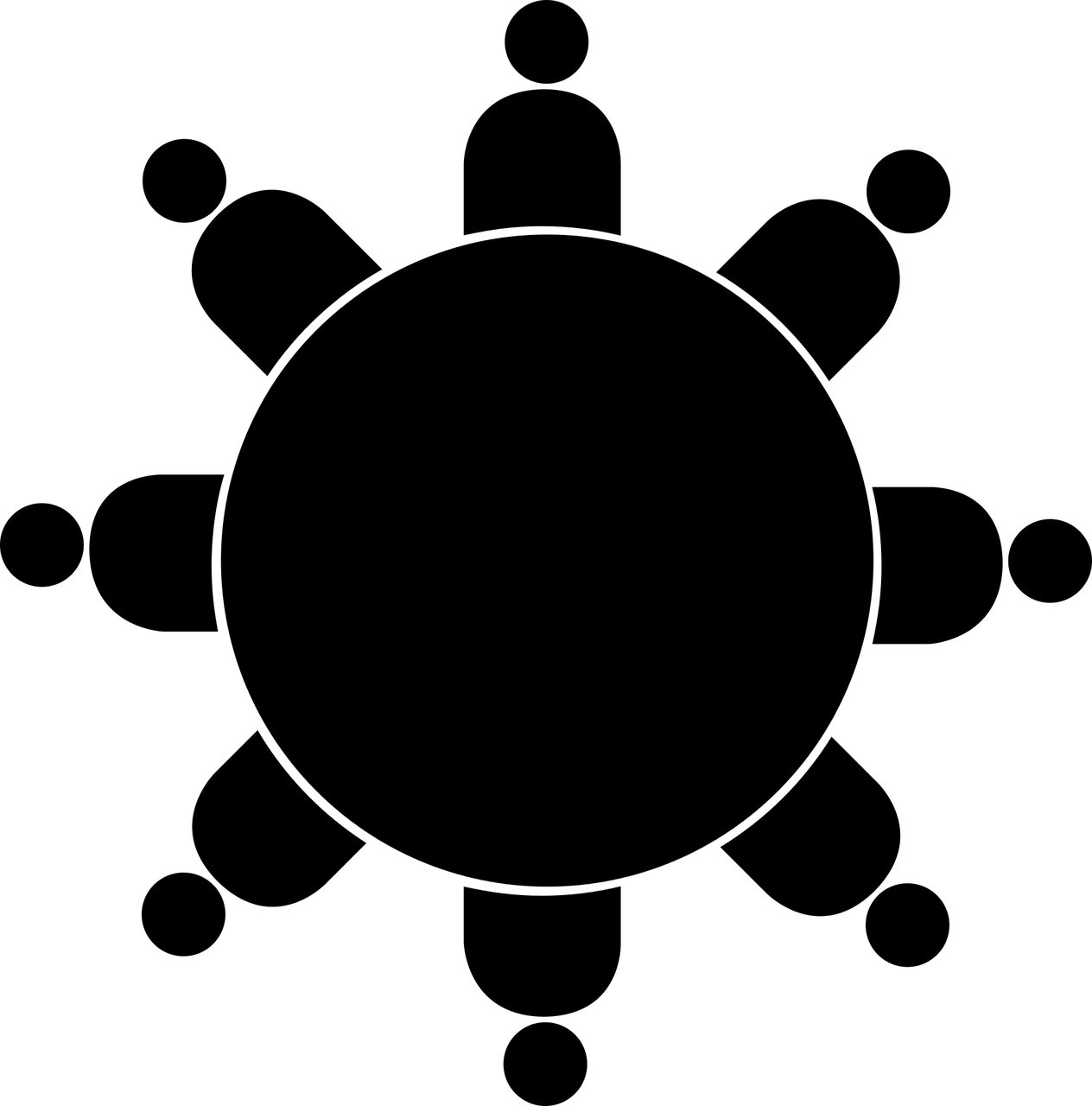 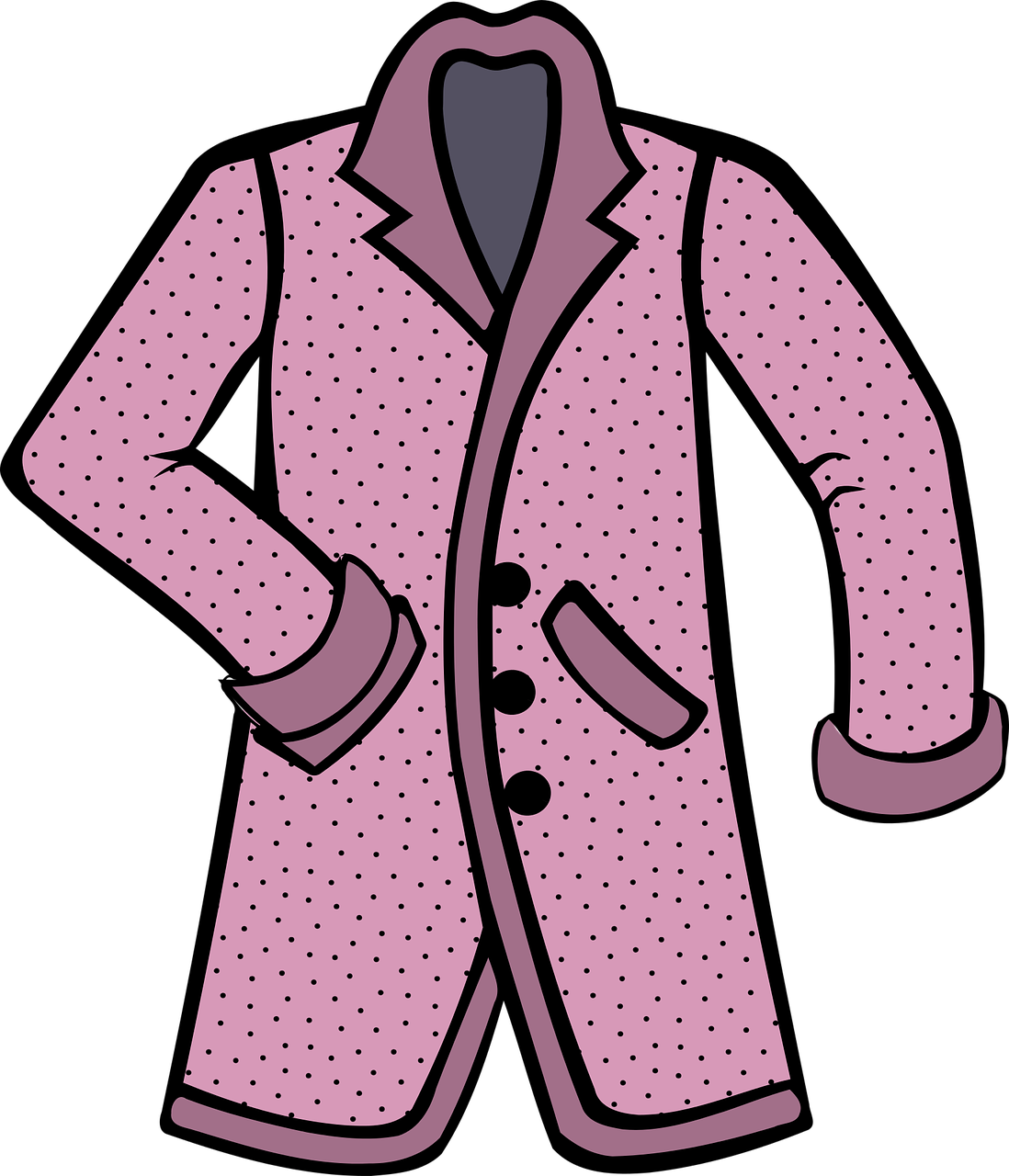 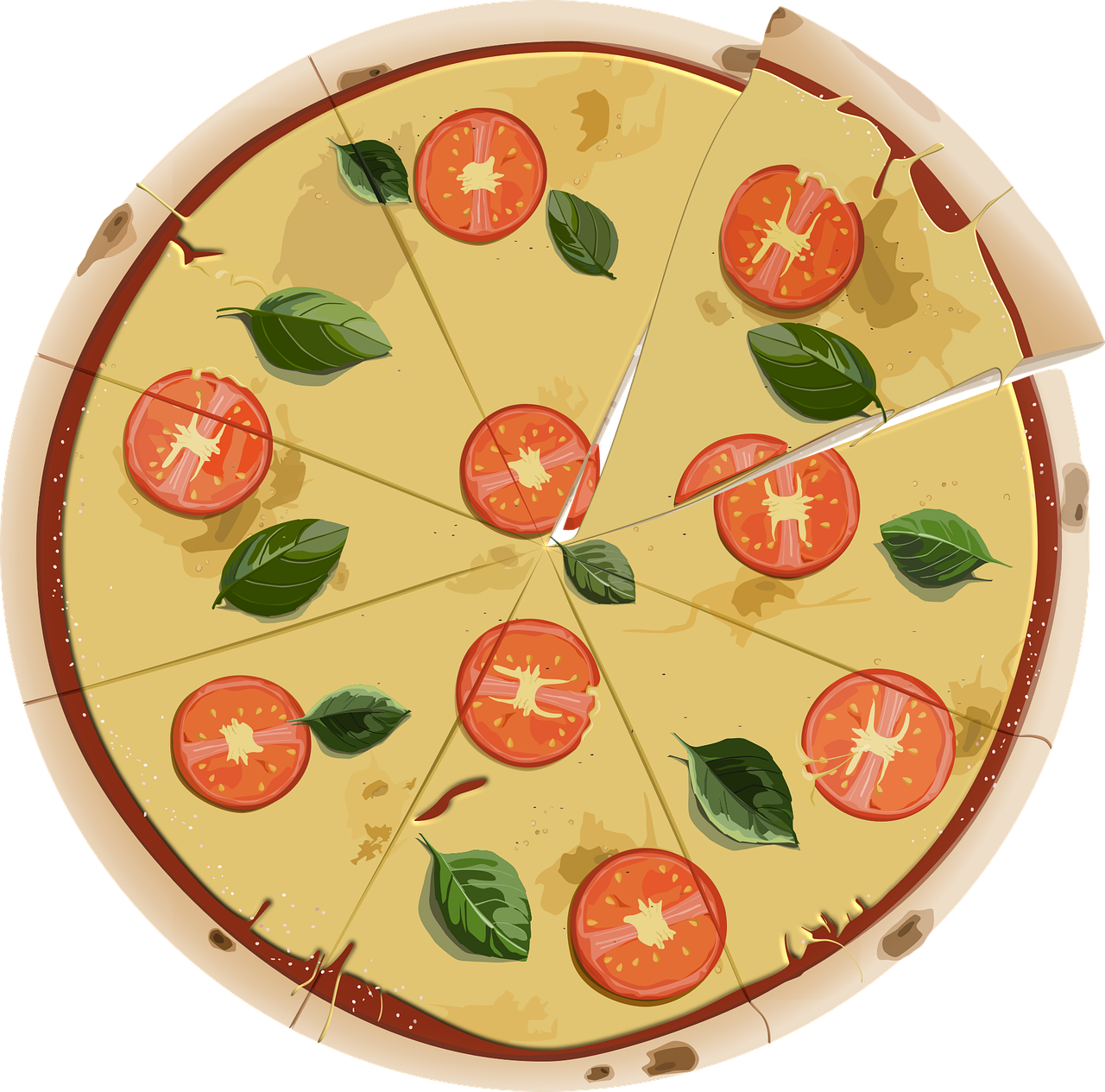 [to organise, organising]
[to wear, wearing]
[to share, sharing]
célébrer
étudier
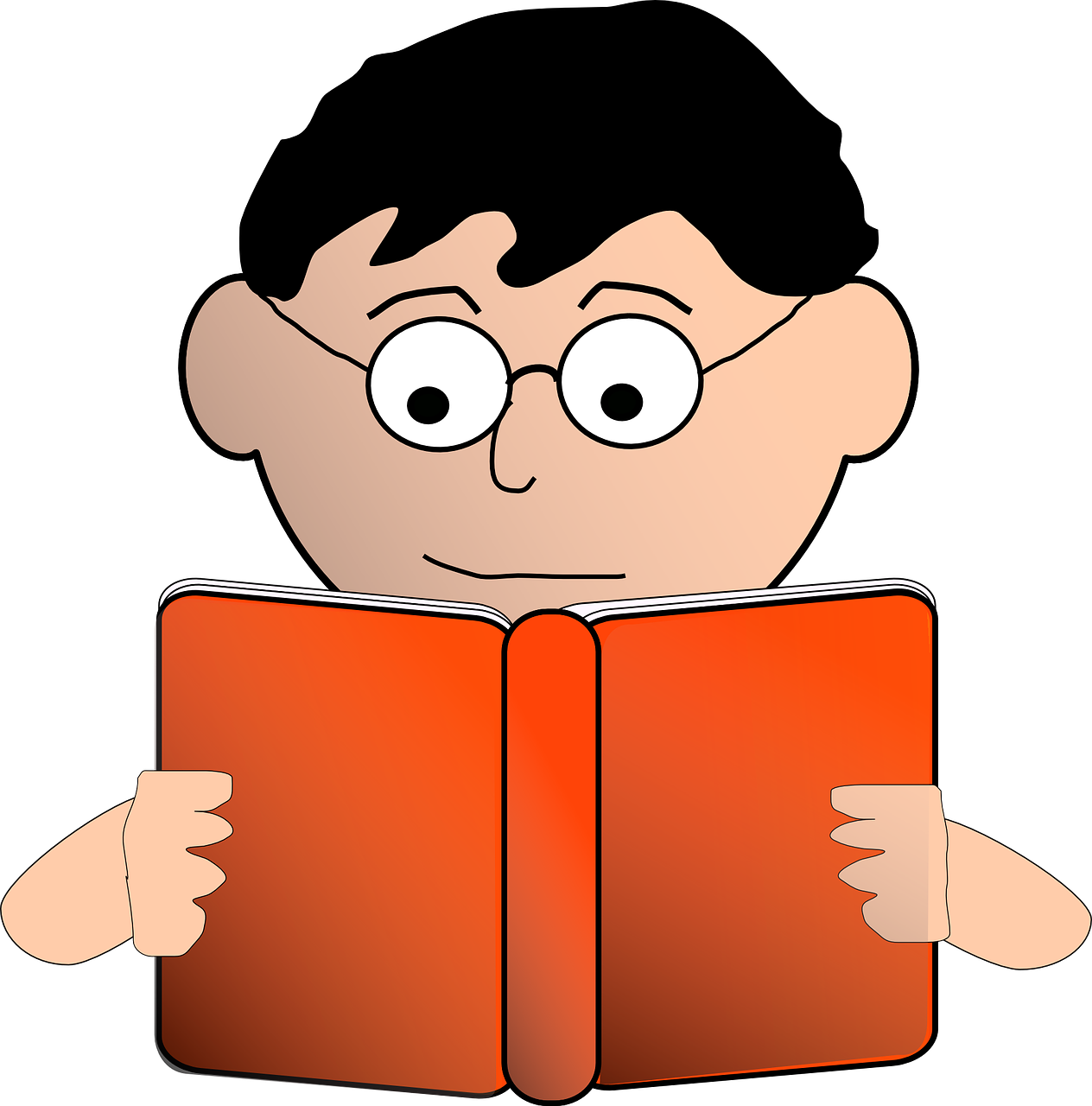 [to celebrate, celebrating]
[to study, studying]
[Speaker Notes: Timing: 3 minutes (three slides)

Aim: to reinforce the specific production and pronunciation of 1st and 2nd persons plural, along with the subject pronouns nous and vous. 

Procedure:
Click to bring up each infinitive on its own and elicit the pronunciation from pupils. 
Elicit choral responses of the infinitive form from students by clicking to disappear the five verbs at random.
Note: audio is not part of the animation, as we want to elicit the pronunciation from pupils. However, if needed, teachers can click on the verbs to listen and check.]
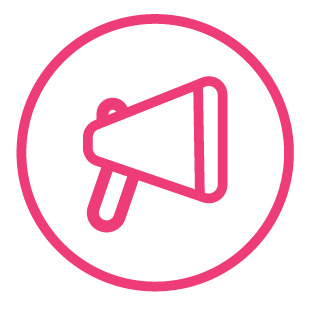 Follow up 3 Pratique les verbes : nous et vous
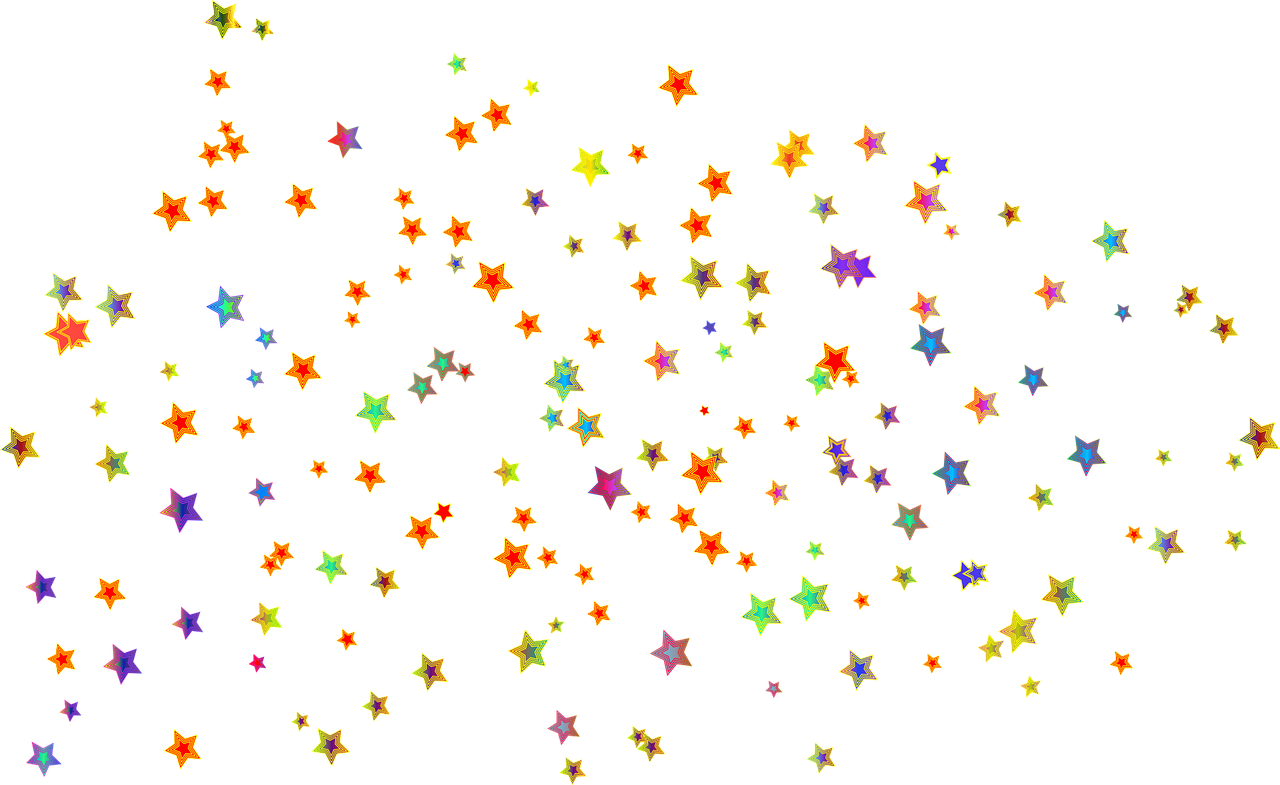 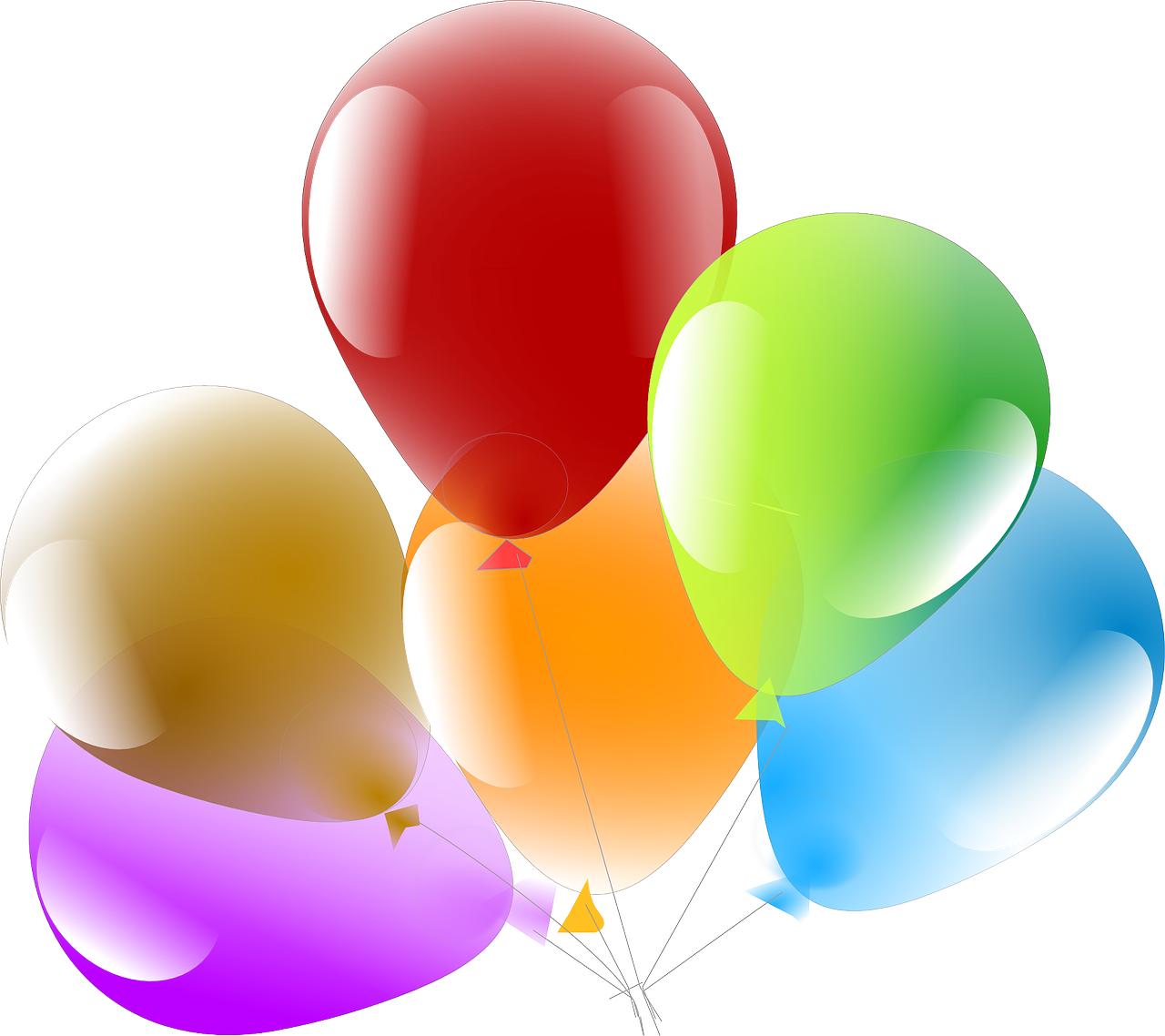 organiser
==
parler
porter
partager
==
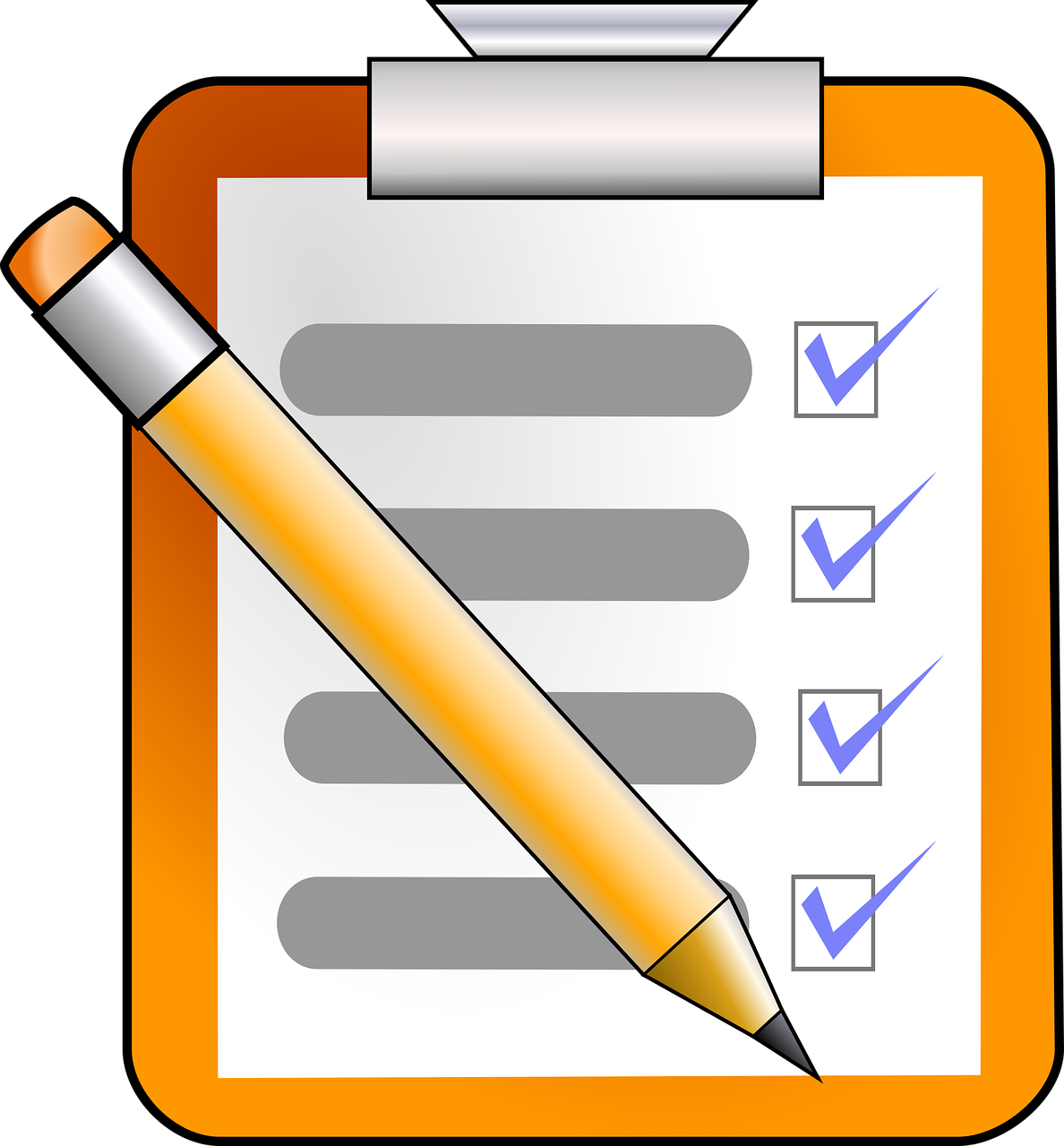 ==
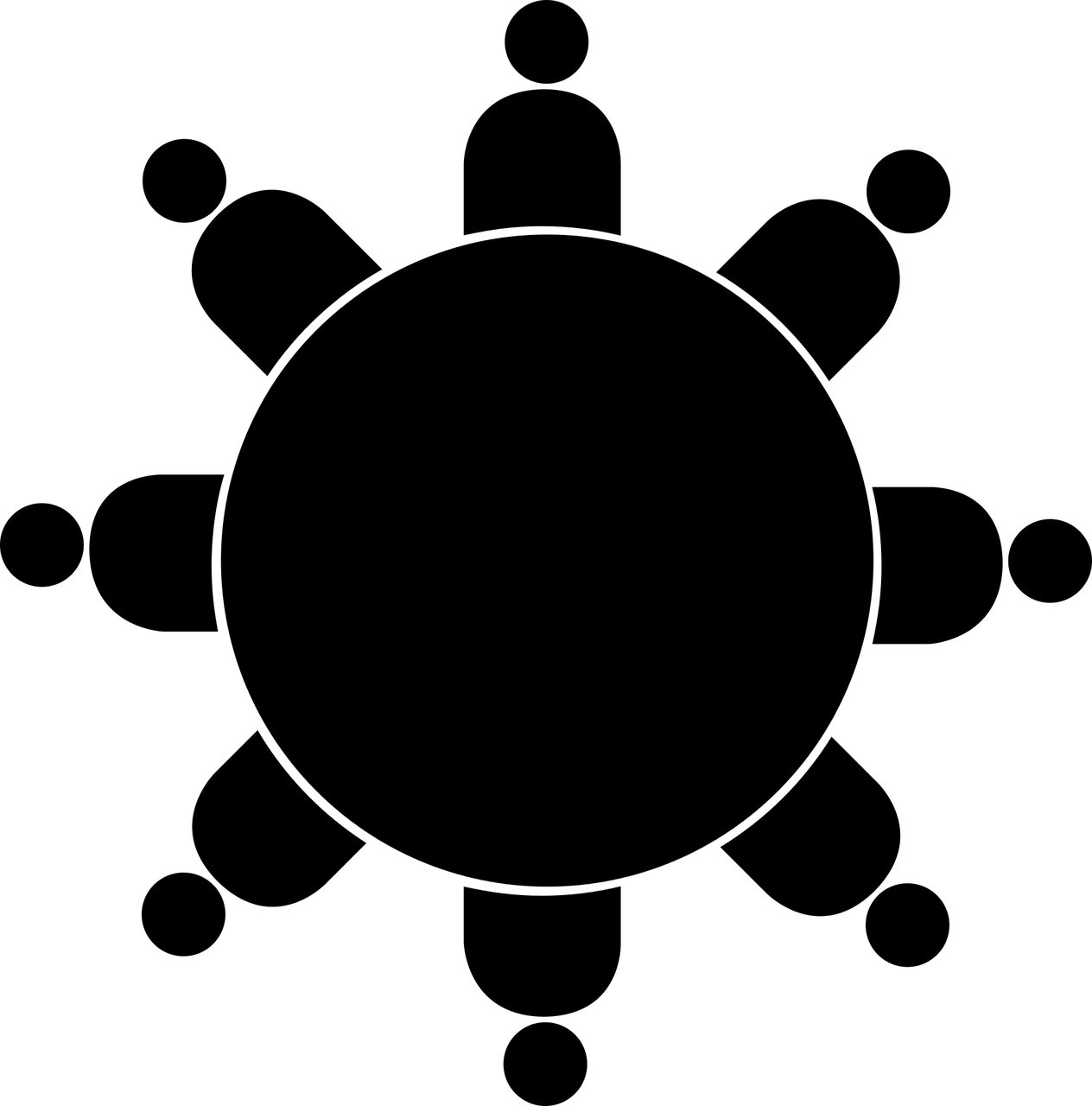 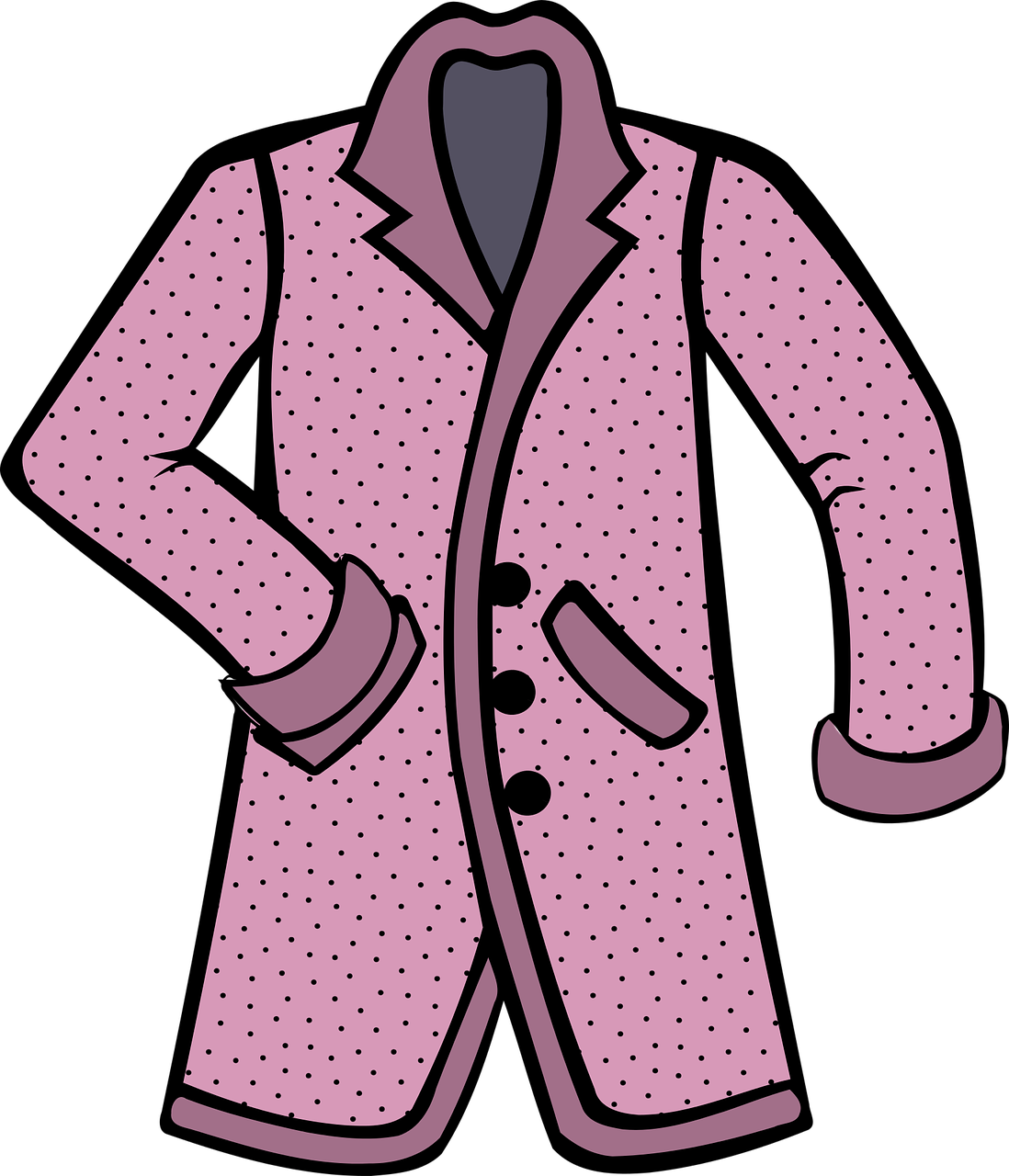 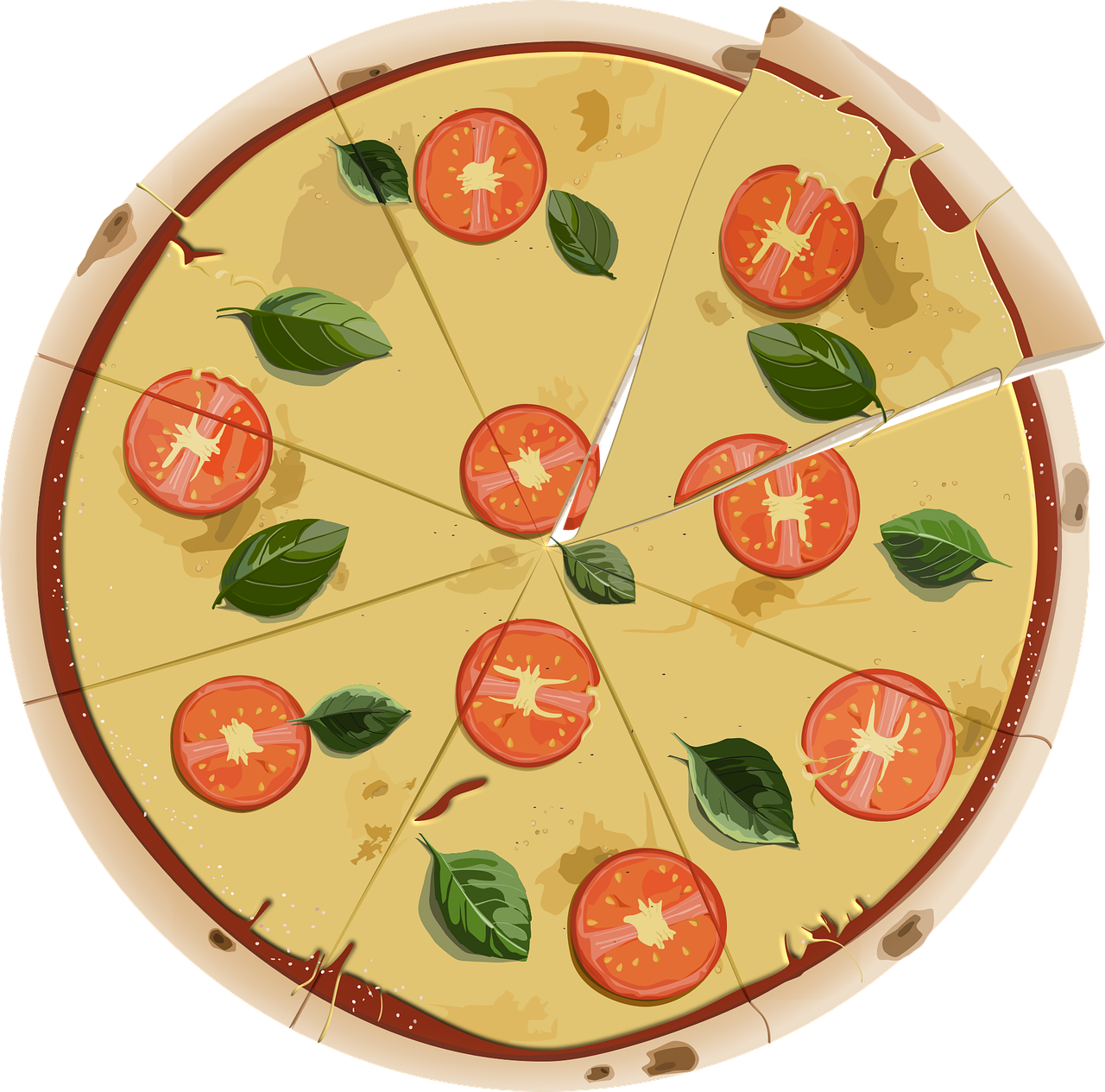 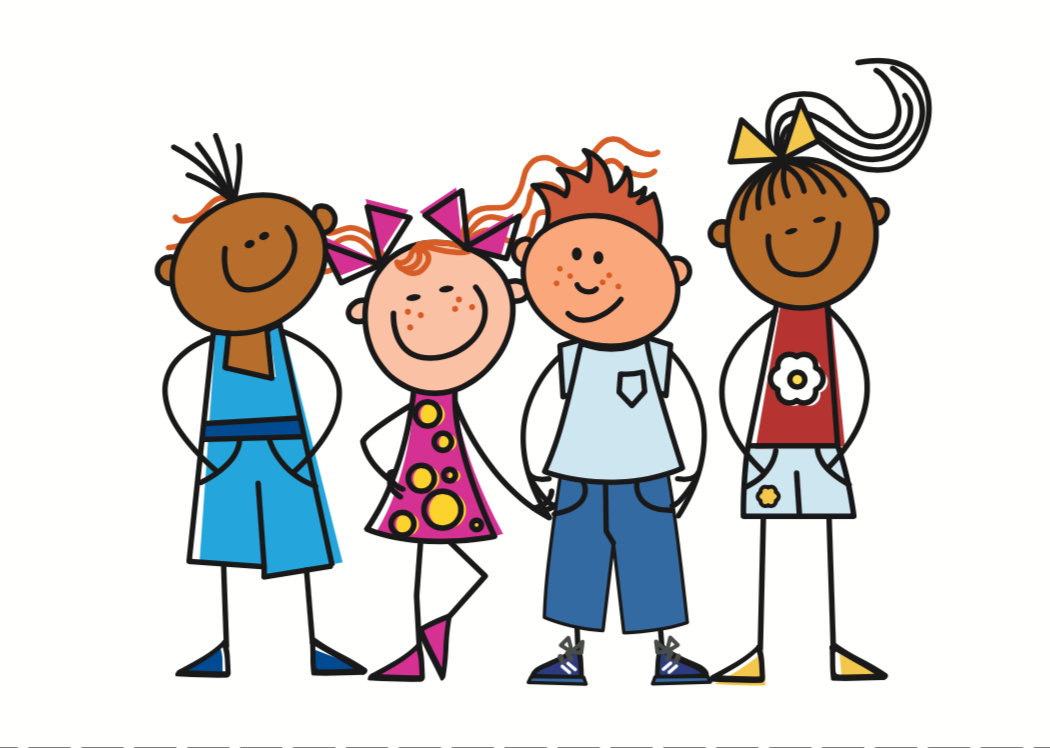 nous
célébrer
étudier
==
==
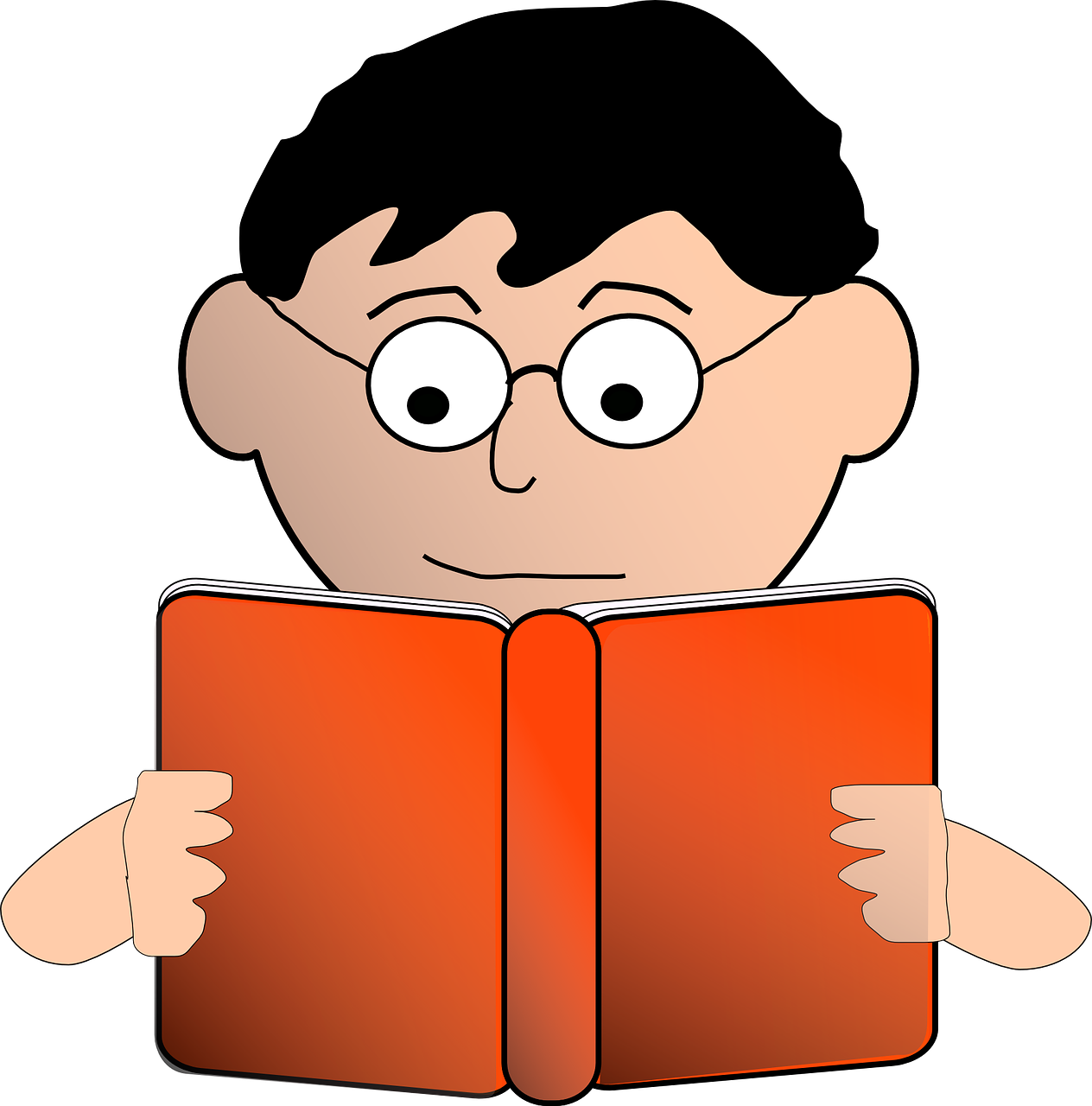 Remember the liaison –s before verbs starting with vowels.
[Speaker Notes: Procedure:
Click to bring up the nous pronoun.
Click again to trigger nous and a verb stem to disappear (slow animation of 3 seconds). Pupils need to give the nous form of the verb before the verb disappears e.g. nous portons.
Continue until all 6 verbs have disappeared.
This time, the audio answer is heard when the nous re-appears, so that pupil elicitation happens first.]
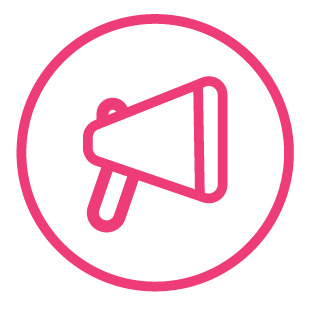 Follow up 3 Pratique les verbes : nous et vous
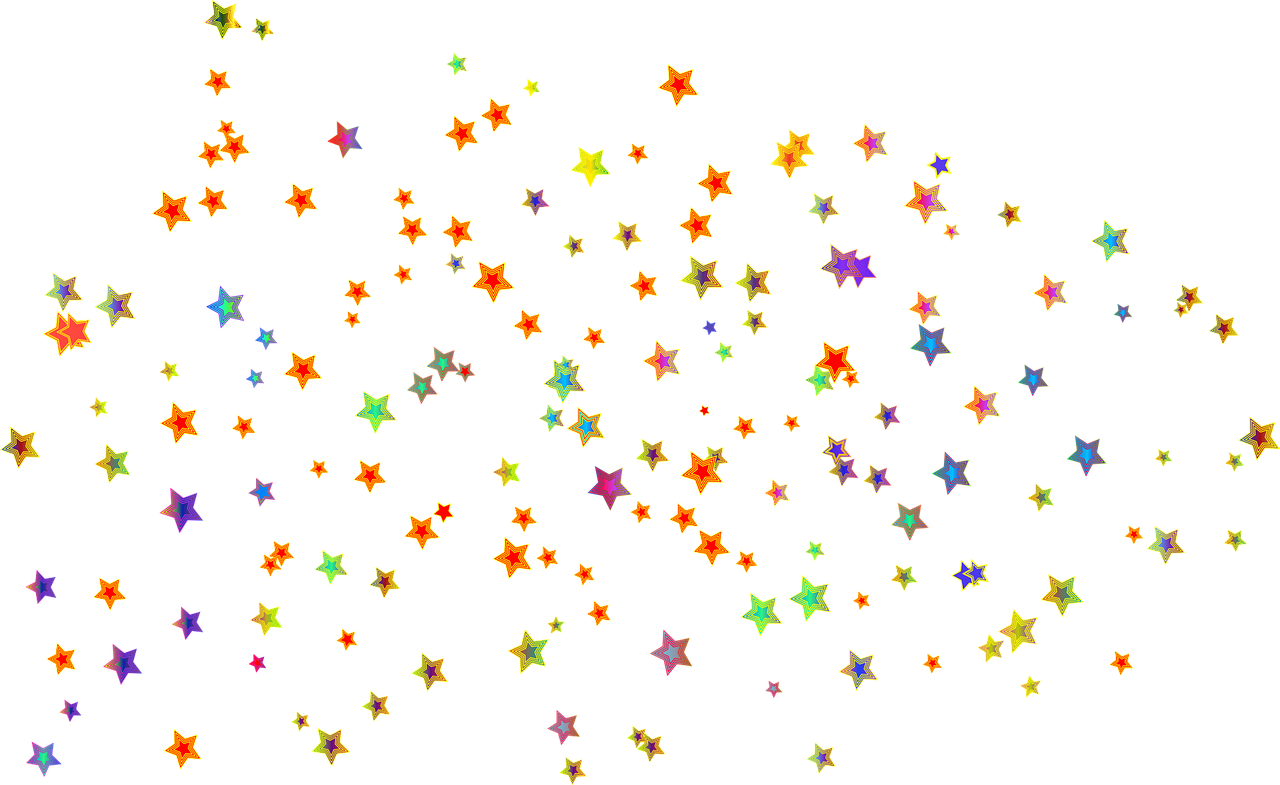 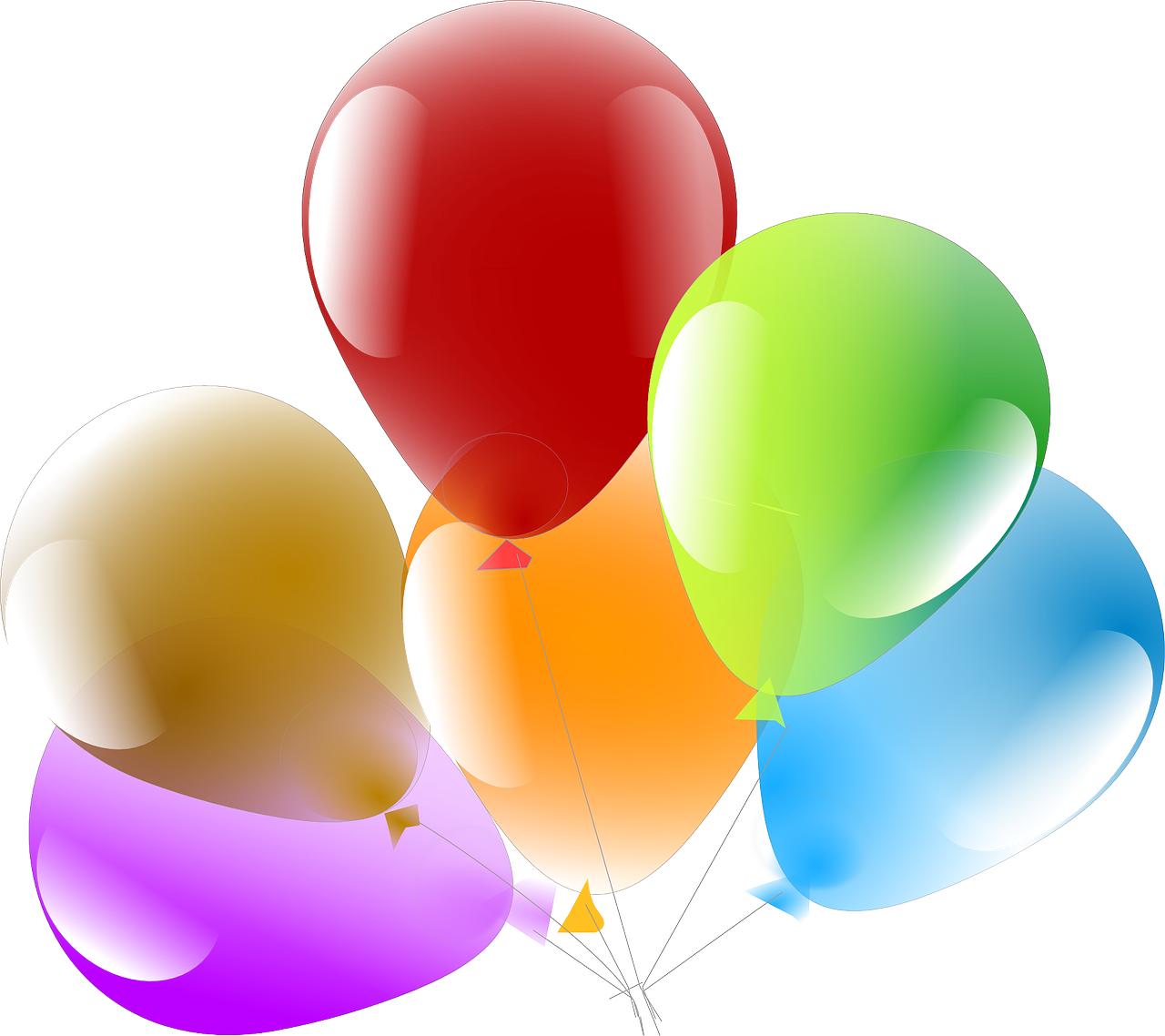 organiser
==
Remember the liaison –s before verbs starting with vowels.
parler
porter
partager
==
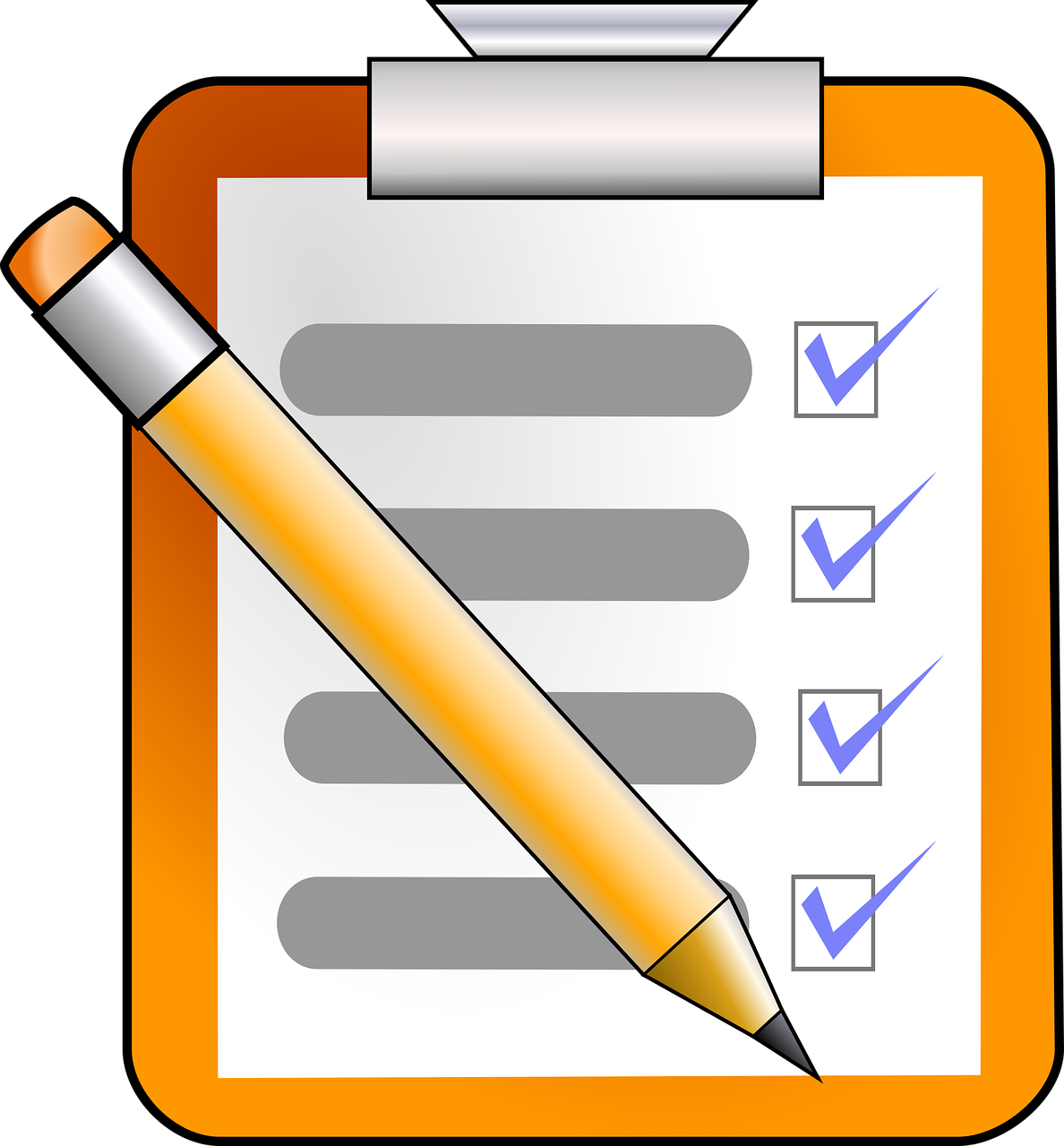 ==
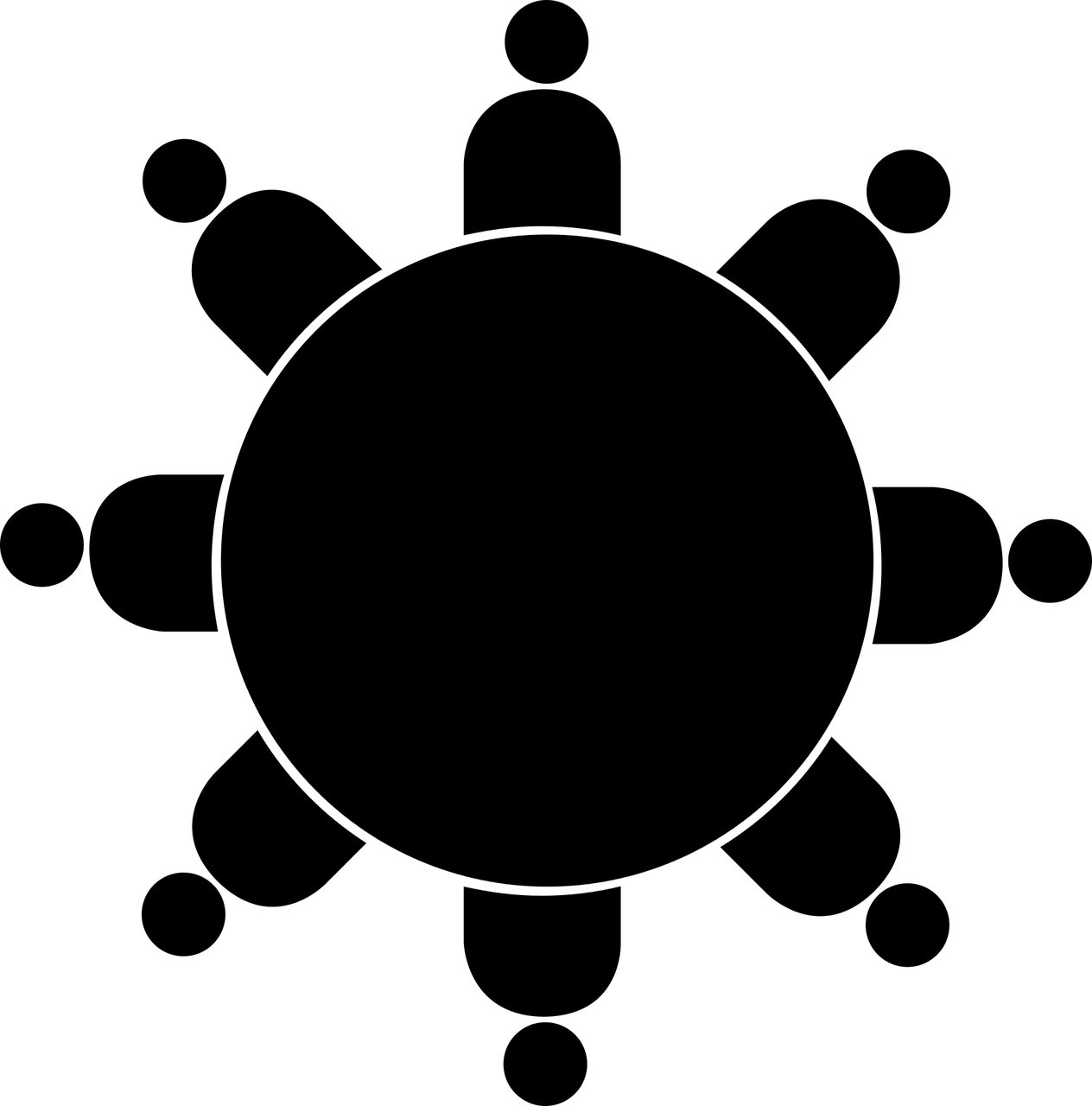 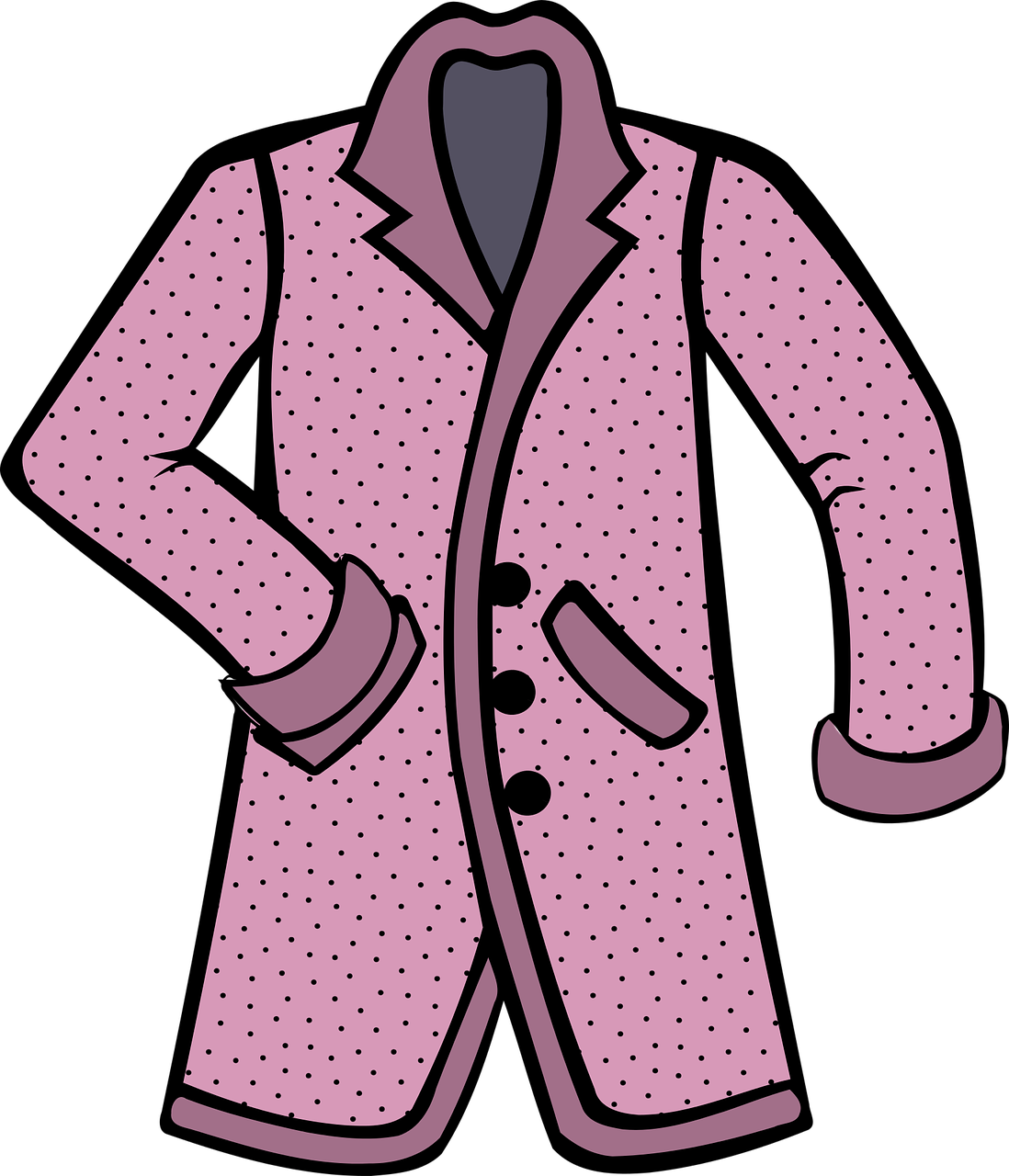 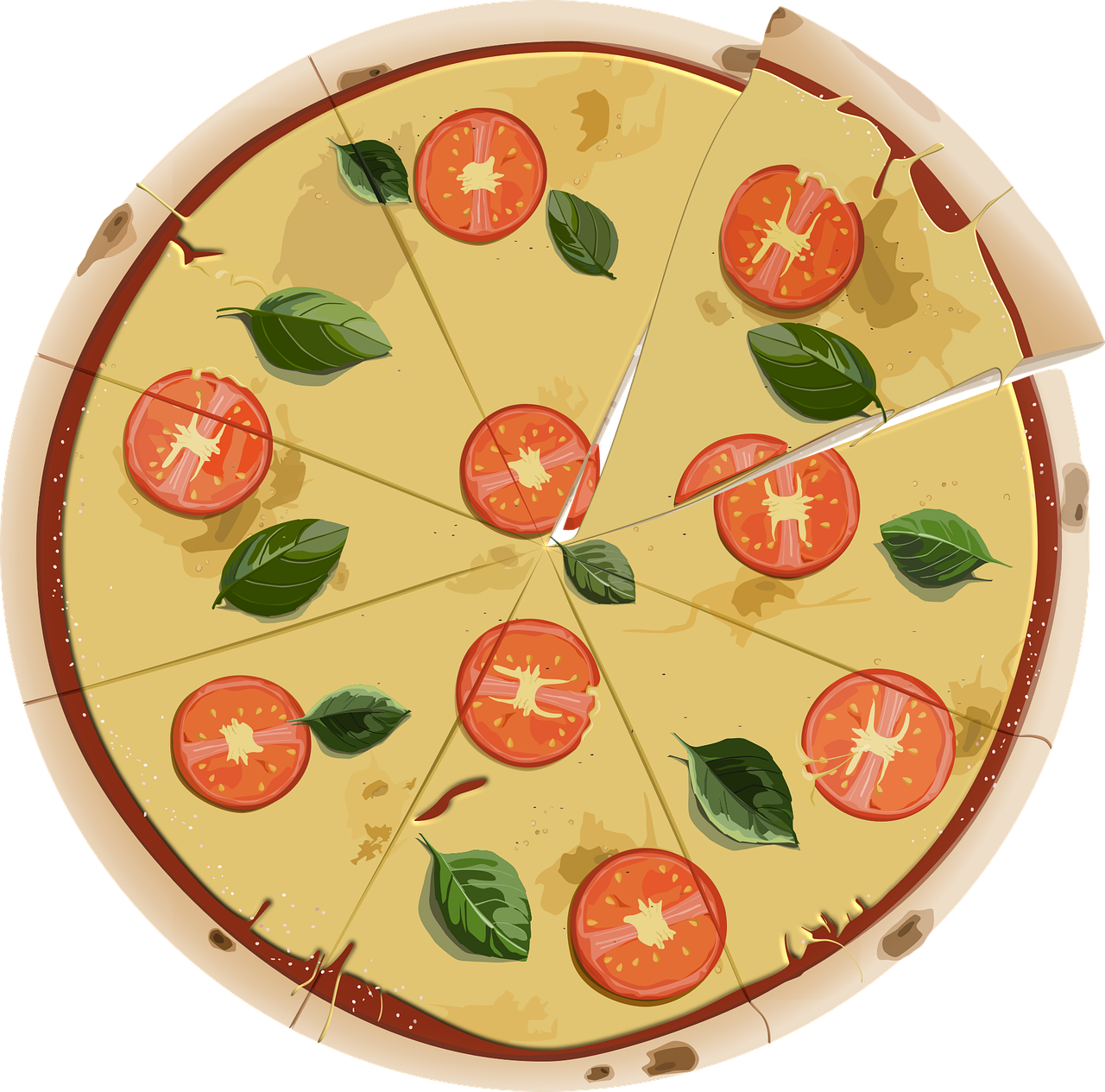 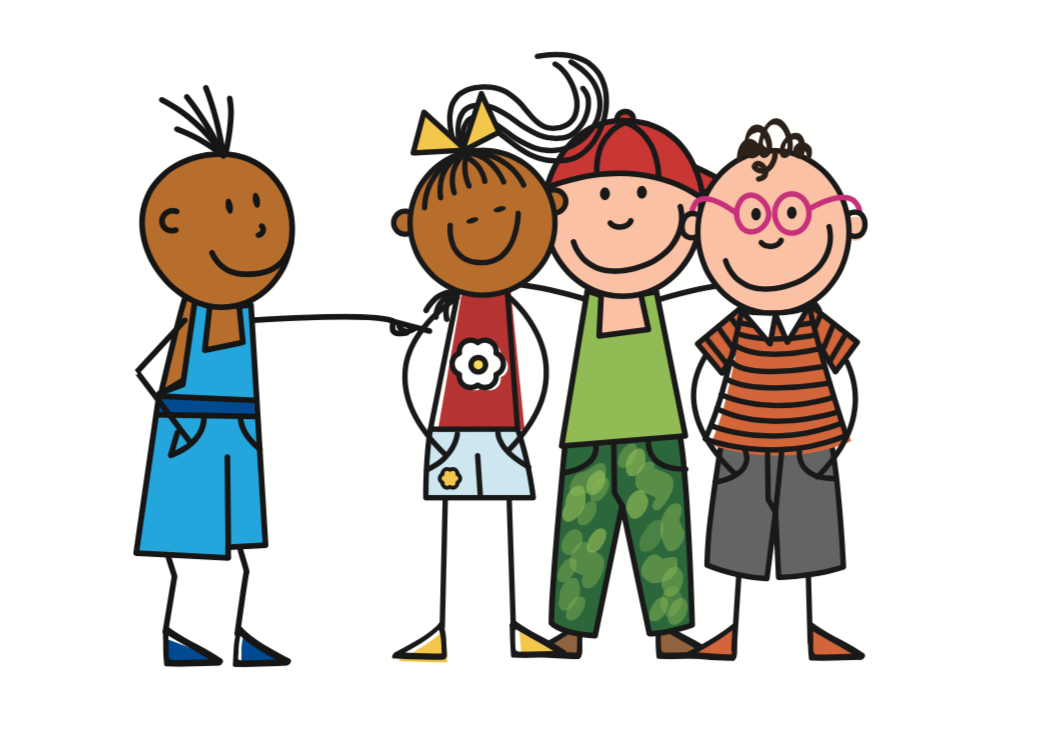 vous
célébrer
étudier
==
==
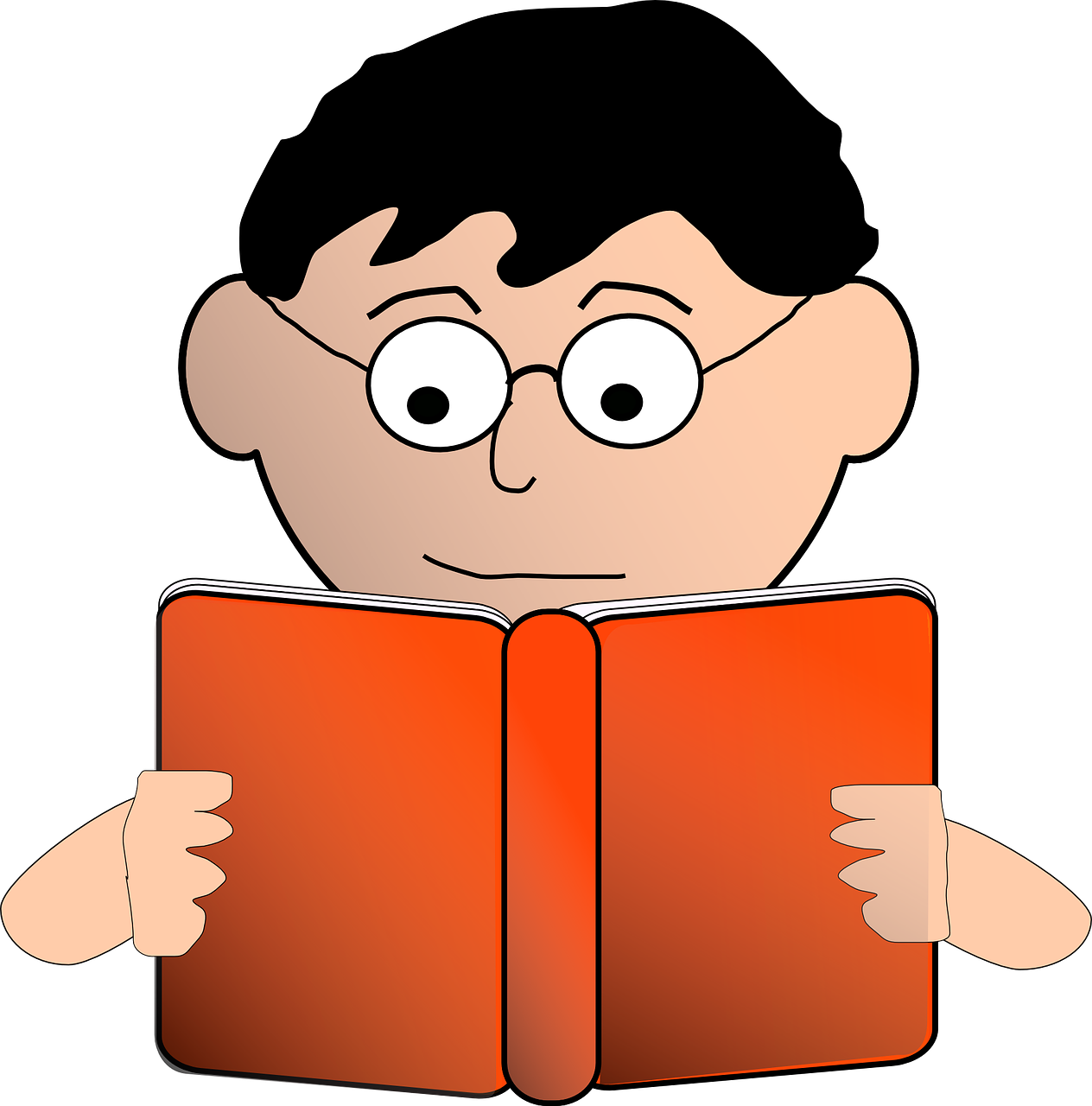 [Speaker Notes: Audio with pronouns being added.

Procedure:
Click to bring up the nous pronoun.
Click again to trigger nous and a verb stem to disappear (slow animation of 3 seconds). Pupils need to give the nous form of the verb before the verb disappears e.g. nous portons.
Continue until all 6 verbs have disappeared.
This time, the audio answer is heard when the nous re-appears, so that pupil elicitation happens first.]
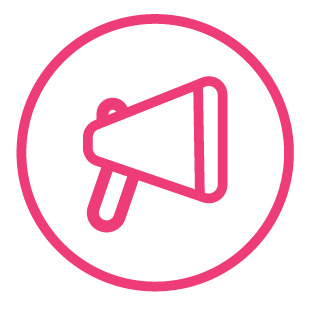 Follow up 4 [1/7]
Écoute la question.  Donne une réponse en français.
parler
1
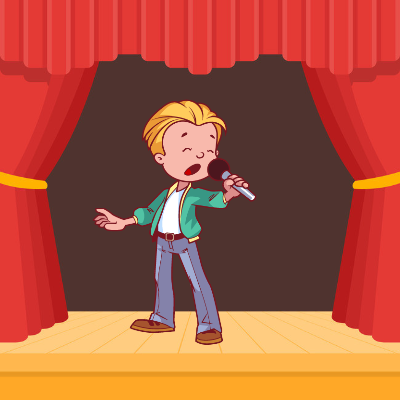 Oui, il chante.
[Speaker Notes: [1/7]
Timing: 5 minutes (7 slides)

Aim: to practise aural comprehension of est-ce que questions and respond with affirmative or negative sentences.

Procedure:
Teacher says (or clicks for the audio of) the question.  
Pupils respond, chorally, with a short sentence.
Click to bring up a written and audio version of the response, for listen and check.

Transcript:Est-ce qu’ il chante ?]
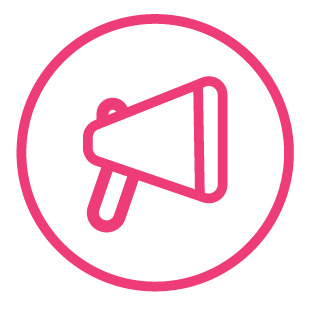 Follow up 4 [2/7]
Écoute la question.  Donne une réponse en français.
parler
2
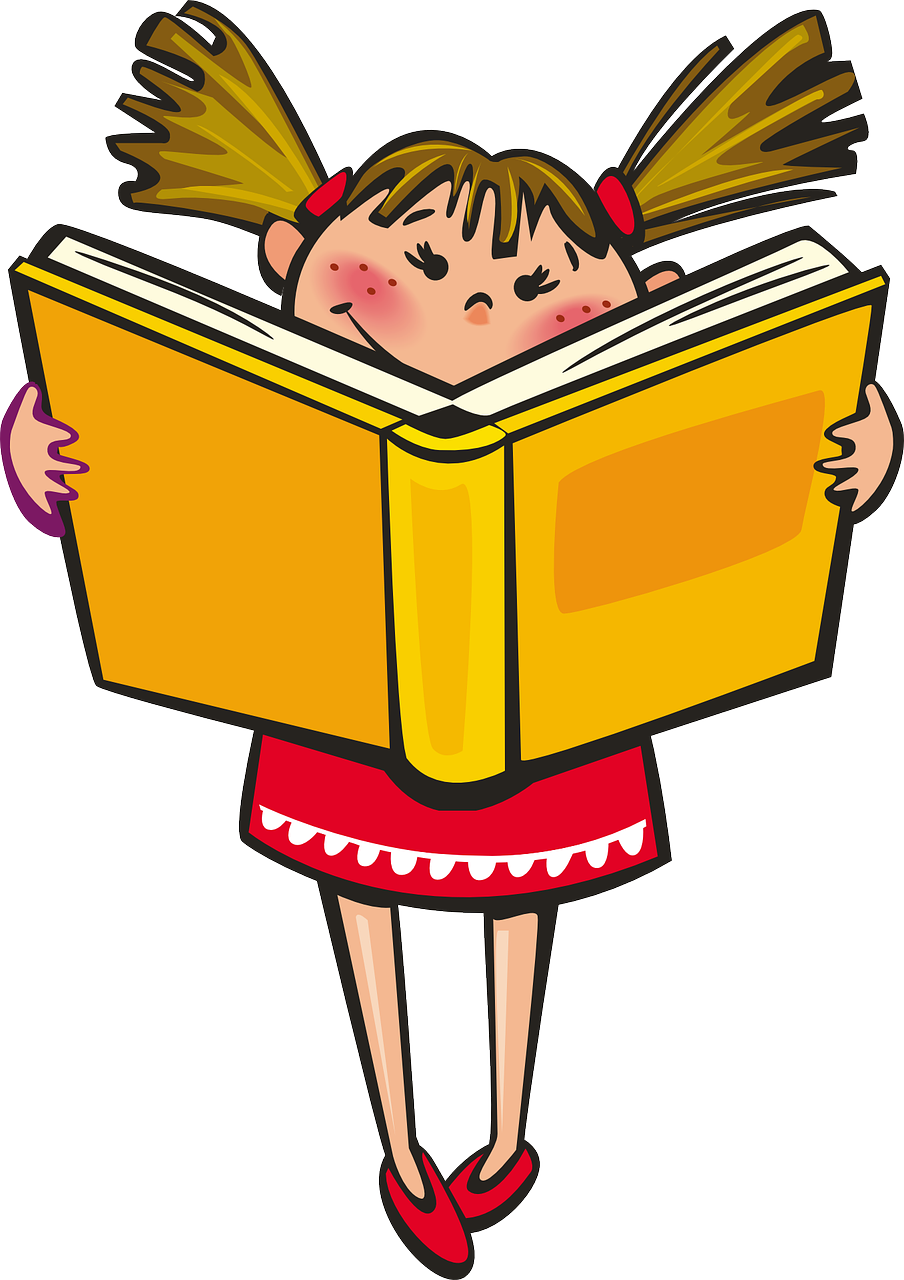 Non, elle ne parle pas.
[Speaker Notes: [2/7]

Transcript:Est-ce qu’elle parle ?]
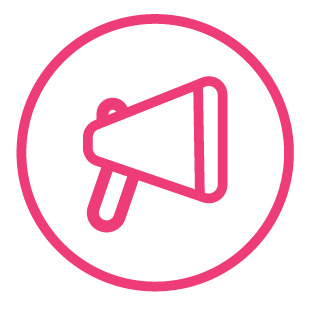 Follow up 4 [3/7]
Écoute la question.  Donne une réponse en français.
parler
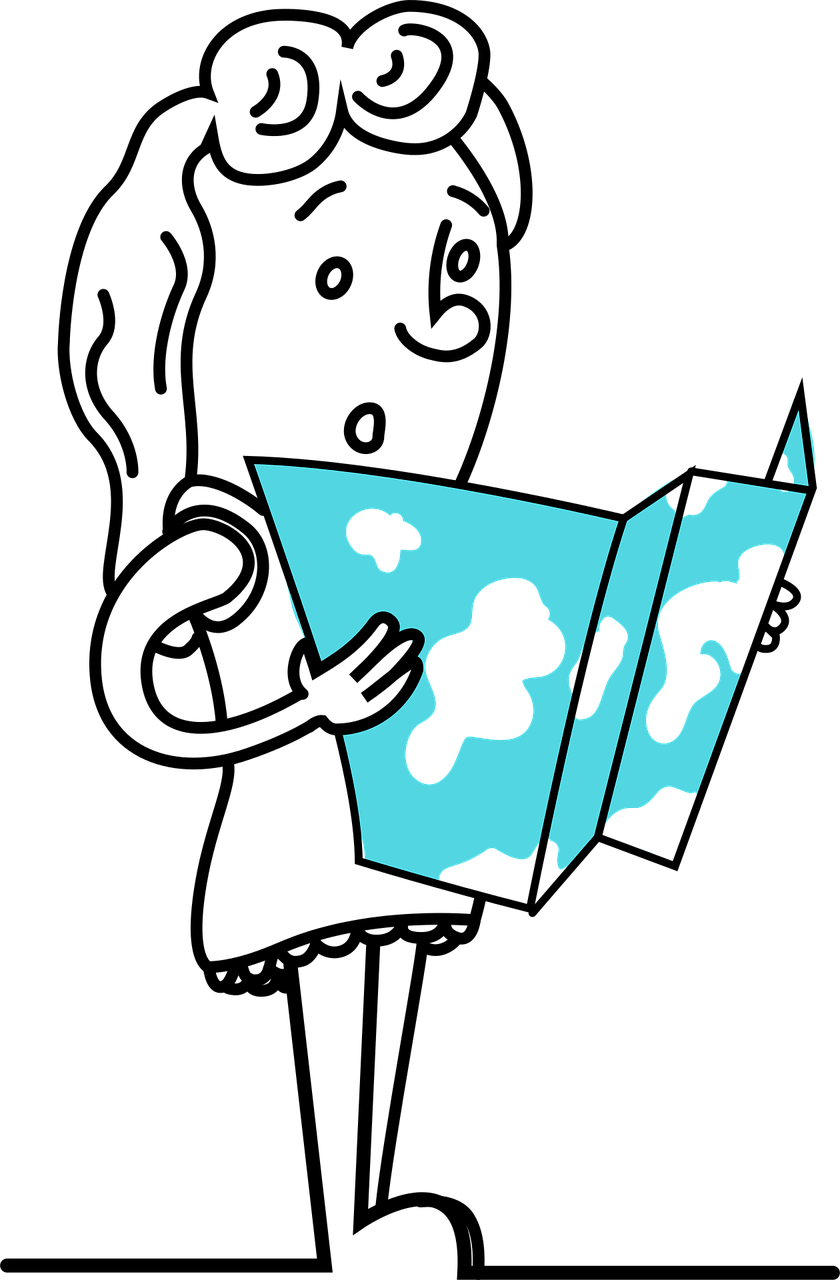 3
Oui, elle regarde.
[Speaker Notes: [3/7]

Transcript:Est-ce qu’elle regarde ?]
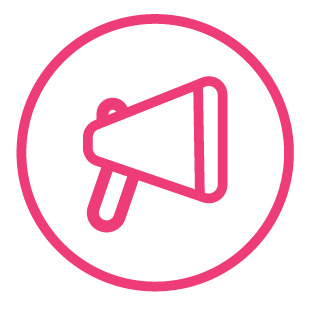 Follow up 4 [4/7]
Écoute la question.  Donne une réponse en français.
parler
4
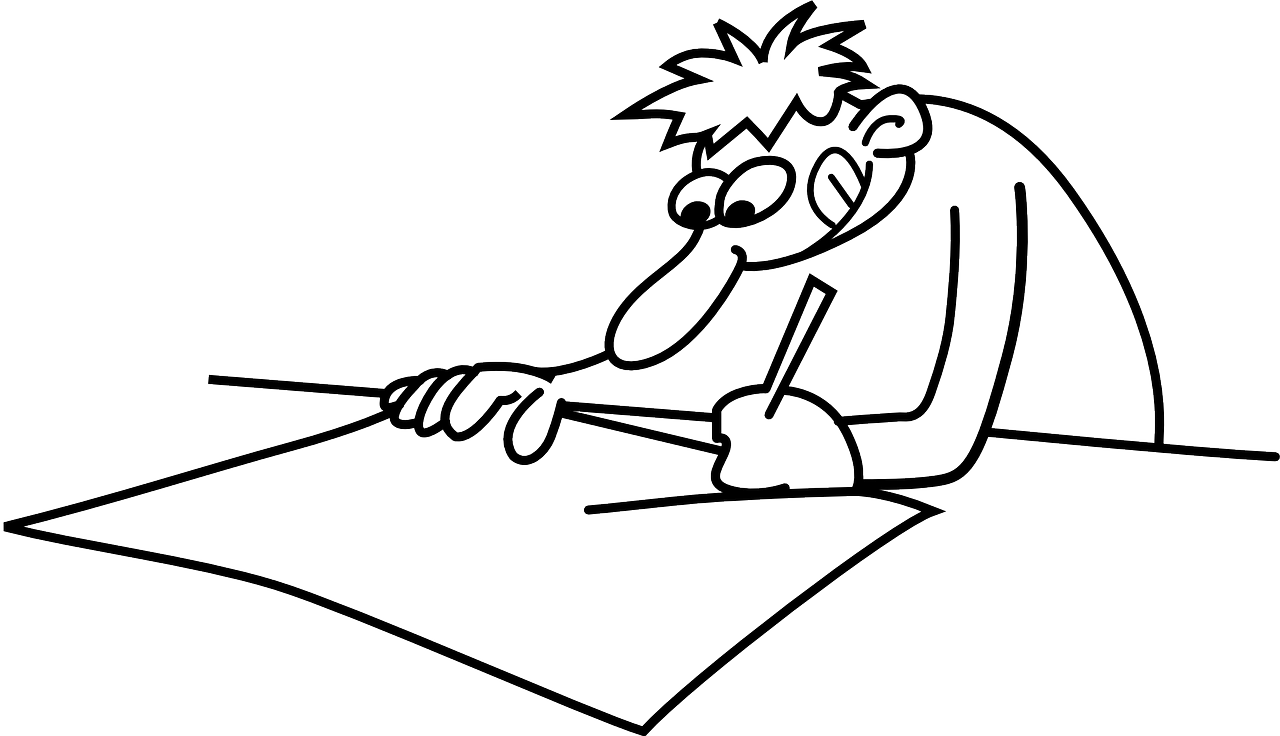 Oui, il dessine.
[Speaker Notes: [4/7]

Transcript:Est-ce qu’il dessine ?]
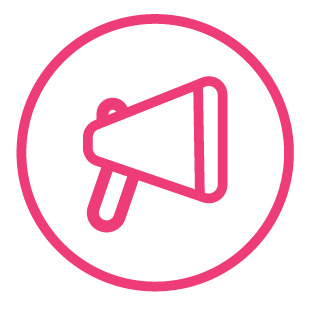 Follow up 4 [5/7]
Écoute la question.  Donne une réponse en français.
parler
5
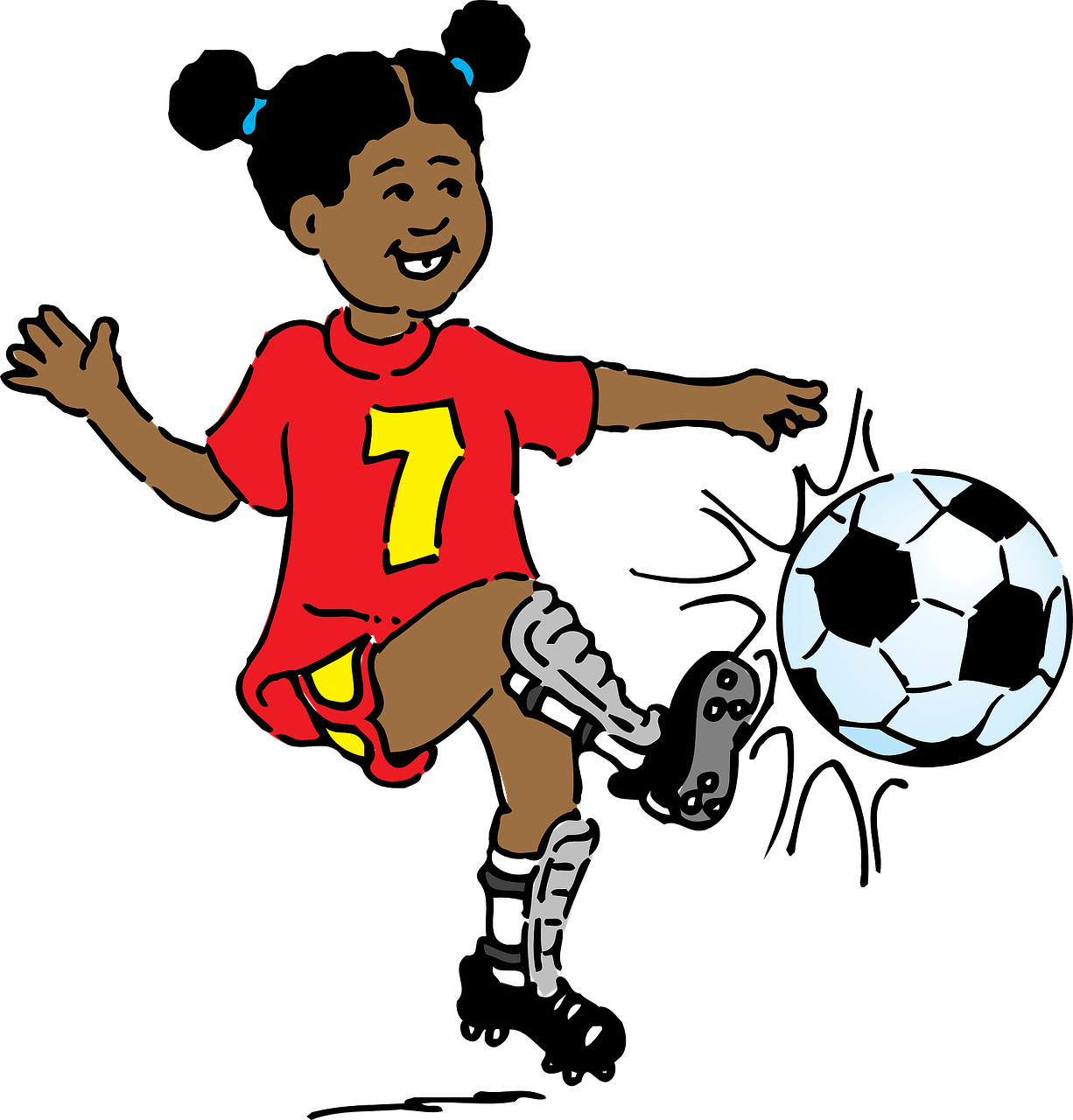 Non, elle n’étudie pas.
[Speaker Notes: [5/7]

Transcript:Est-ce qu’elle étudie ?]
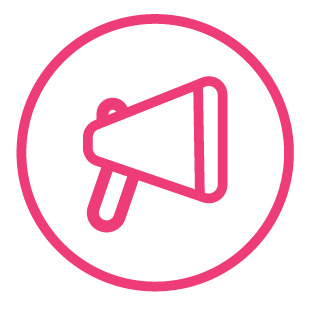 Follow up 4 [6/7]
Écoute la question.  Donne une réponse en français.
parler
6
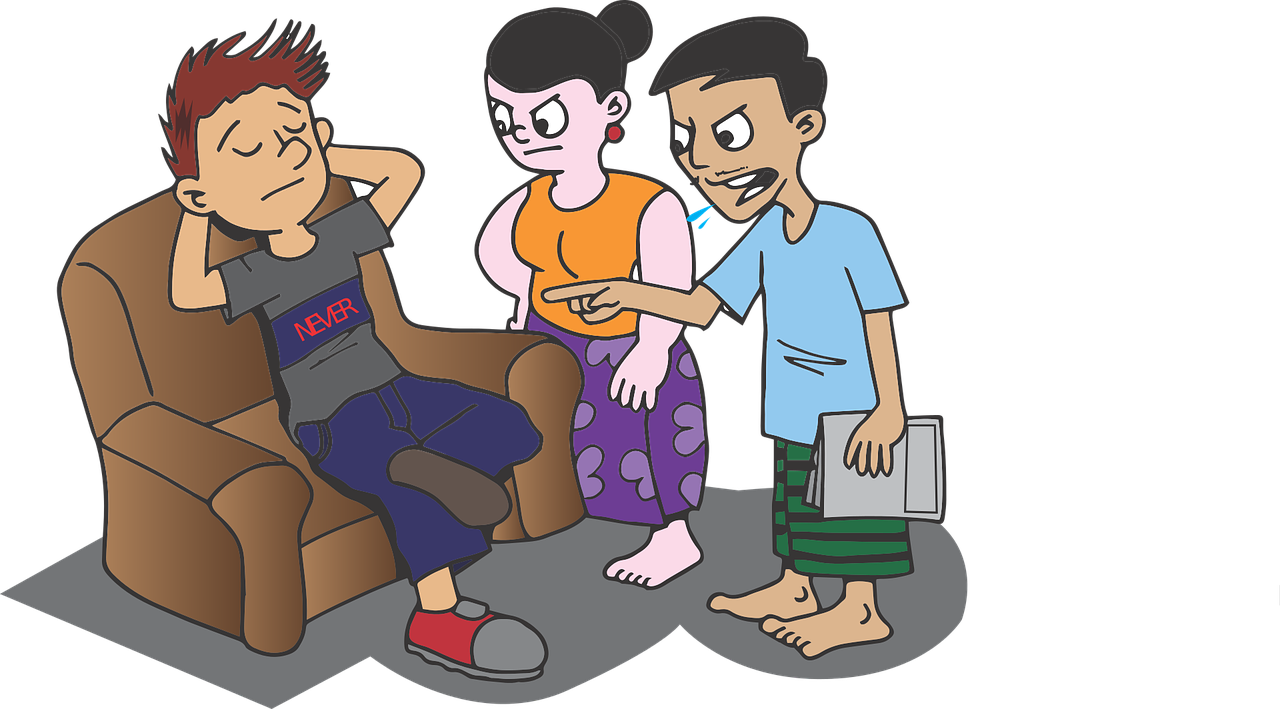 Non, il n’explique pas.
[Speaker Notes: [6/7]

Transcript:Est-ce qu’il explique ?]
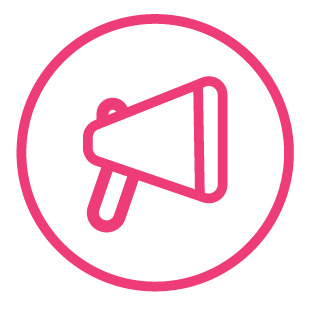 Follow up 4 [7/7]
Écoute la question.  Donne une réponse en français.
parler
7
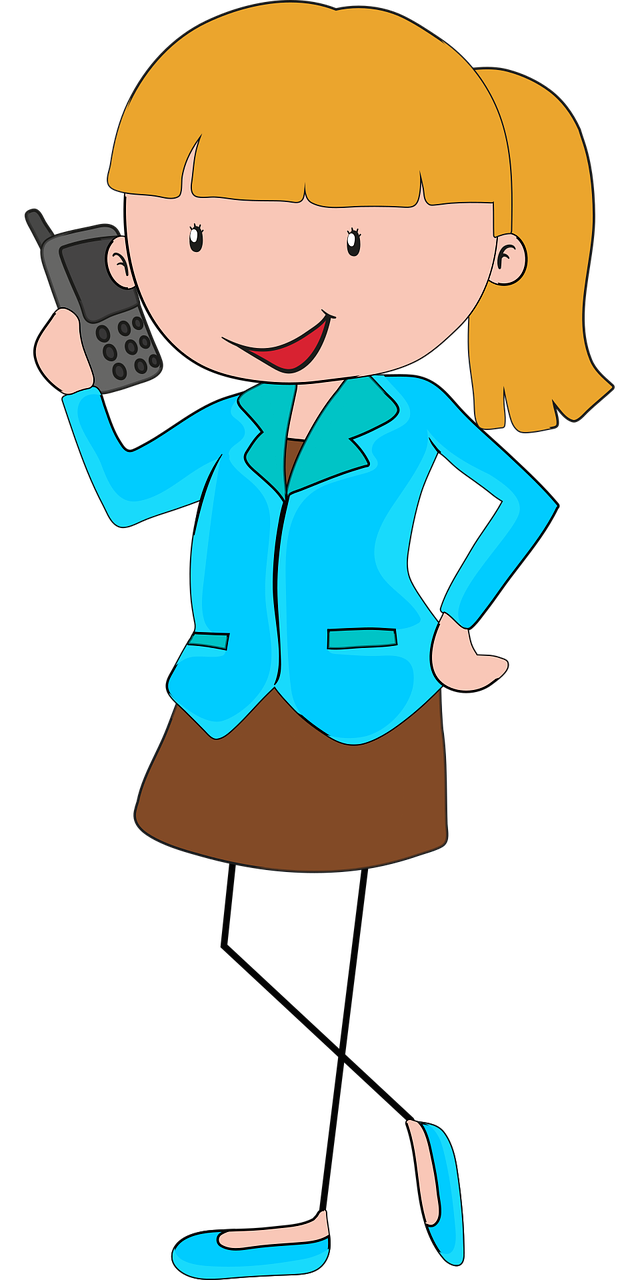 Non, elle ne mange pas.
[Speaker Notes: [7/7]

Transcript:Est-ce qu’elle mange ?]
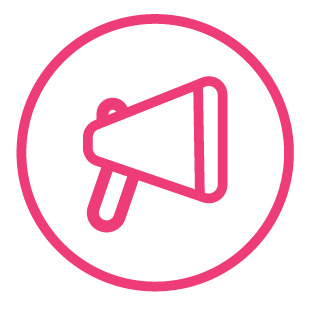 Follow up 5 - Écris en anglais : Can you get at least 15 points?
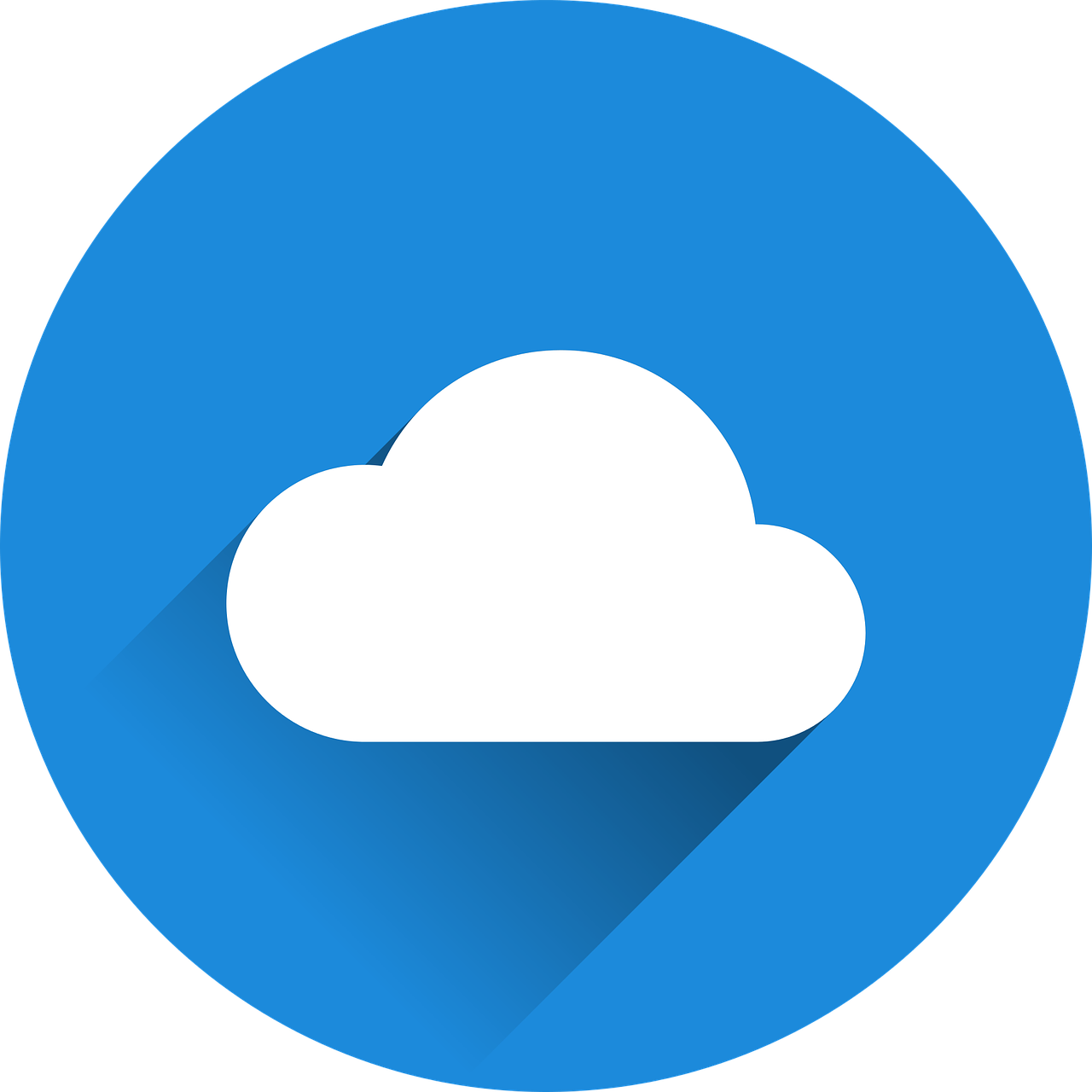 mots
vocabulaire
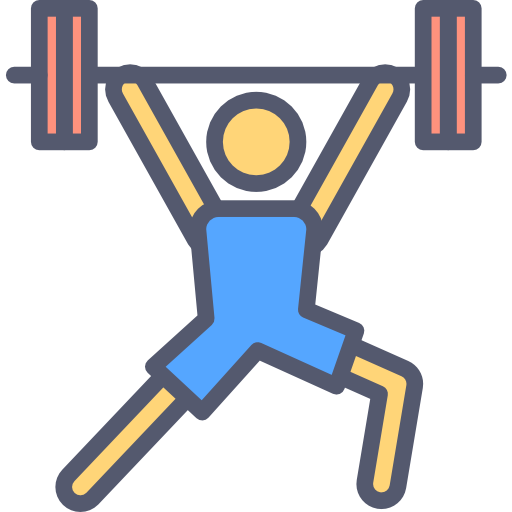 you (pl) study
lesson, course
we share
x3
you (pl) have
exercise
we have
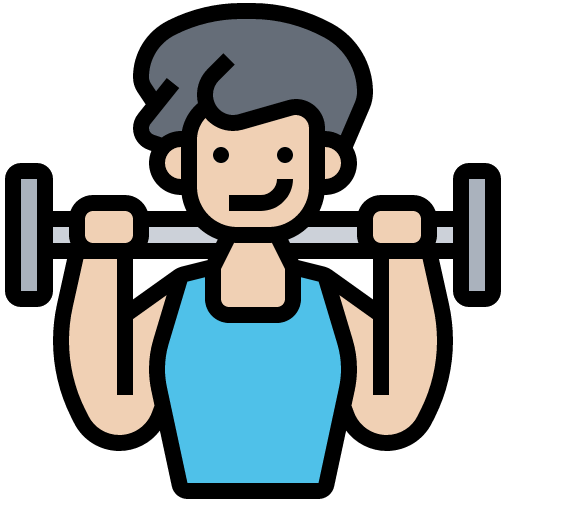 (the) (item of) clothing
(the) healthy
(the) history
x2
(the) party, celebration, festival
(the) year
(the) people
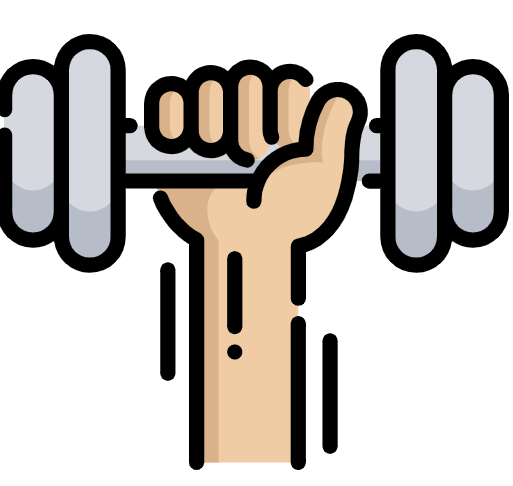 x1
to study, studying
to share, sharing
sometimes
[Speaker Notes: Timing: 5-10 minutes

Aim: to practise written production of vocabulary from this week and two revisited weeks.

Procedure:1. Give pupils a blank grid.  They fill in the English meanings of any of the words they know, trying to reach 15 points in total.2. Remind pupils that adjectives can refer to male or female persons and they should note this in their translations. E.g. pleased (f), short (m).

Note:The most recently learnt and practised words are pink, words from revisit 1 are green and those from revisit 2 are blue, thus more points are awarded for them, to recognise that memories fade and more effort (heavy lifting!) is needed to retrieve them.]
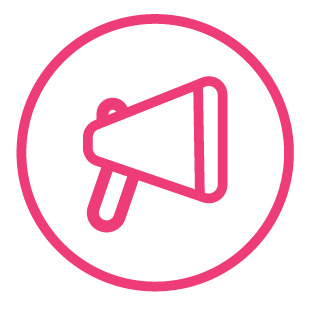 Follow up 5 - Écris en anglais : Can you get at least 15 points?
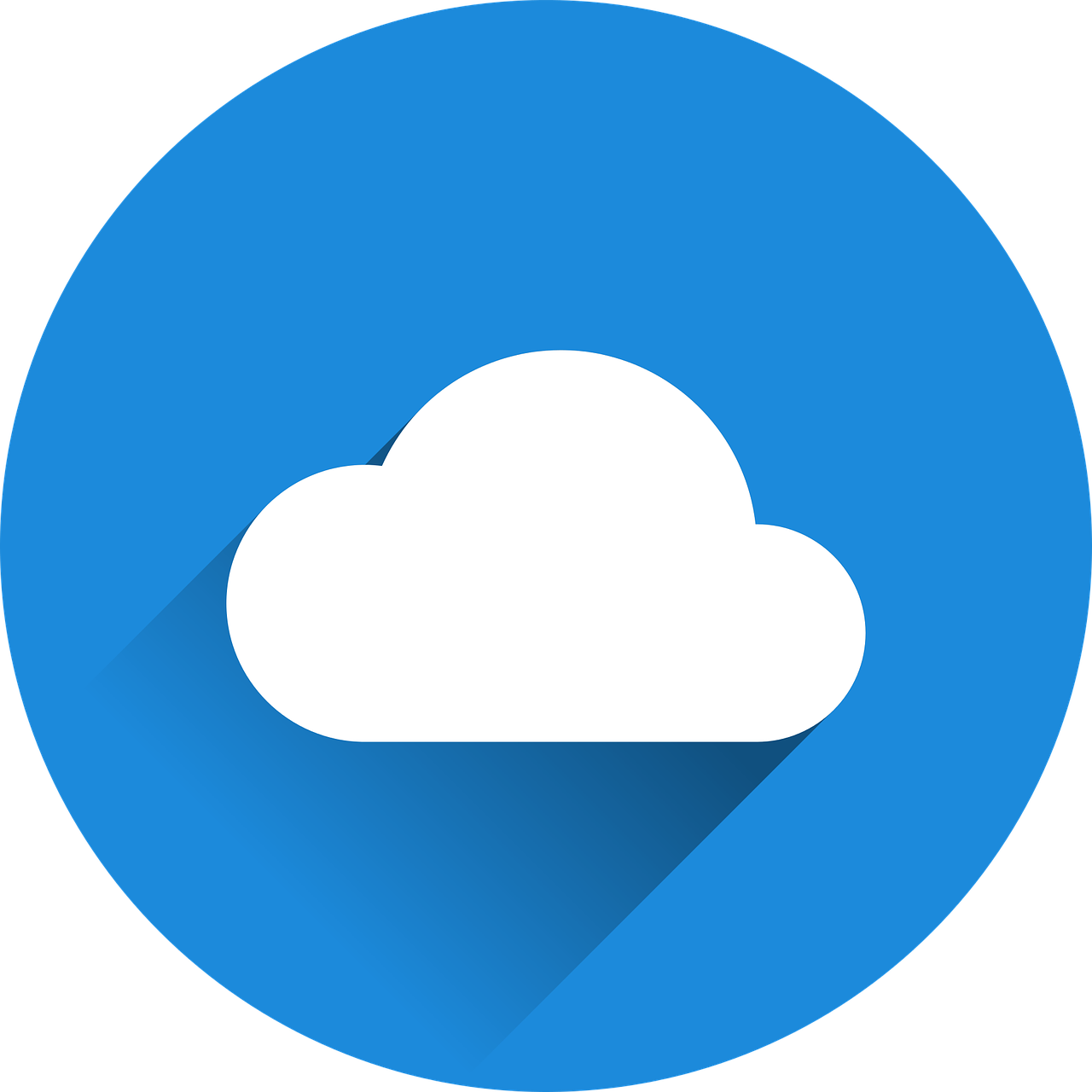 mots
vocabulaire
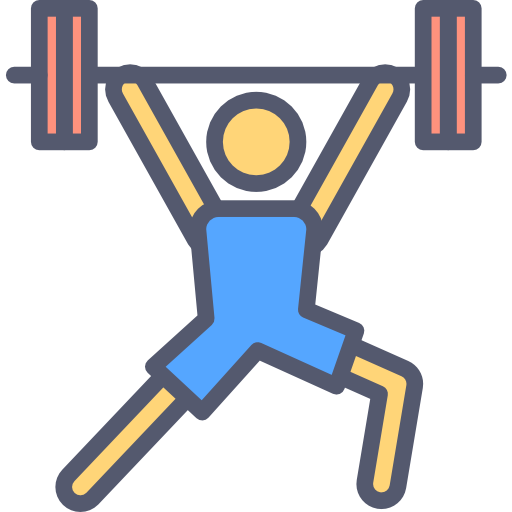 x3
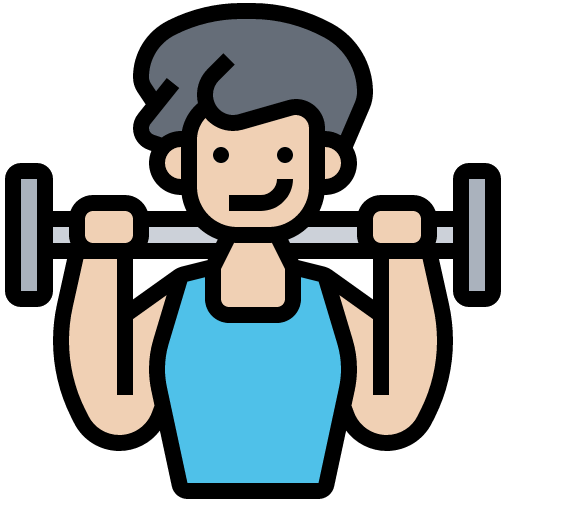 x2
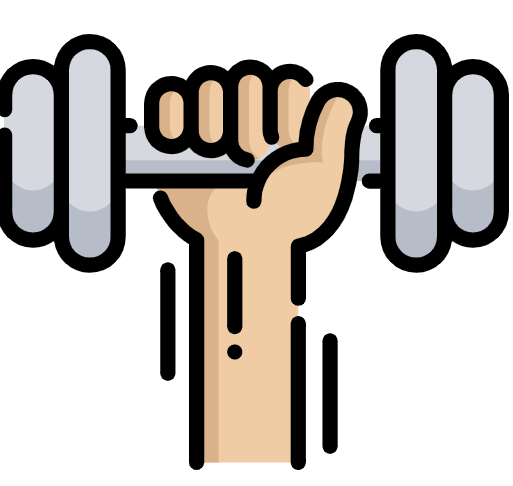 x1
[Speaker Notes: HANDOUT]
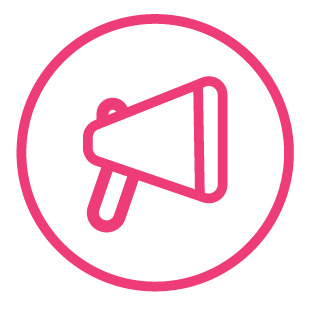 Follow up 5 - Écris en français : Can you get at least 15 points?
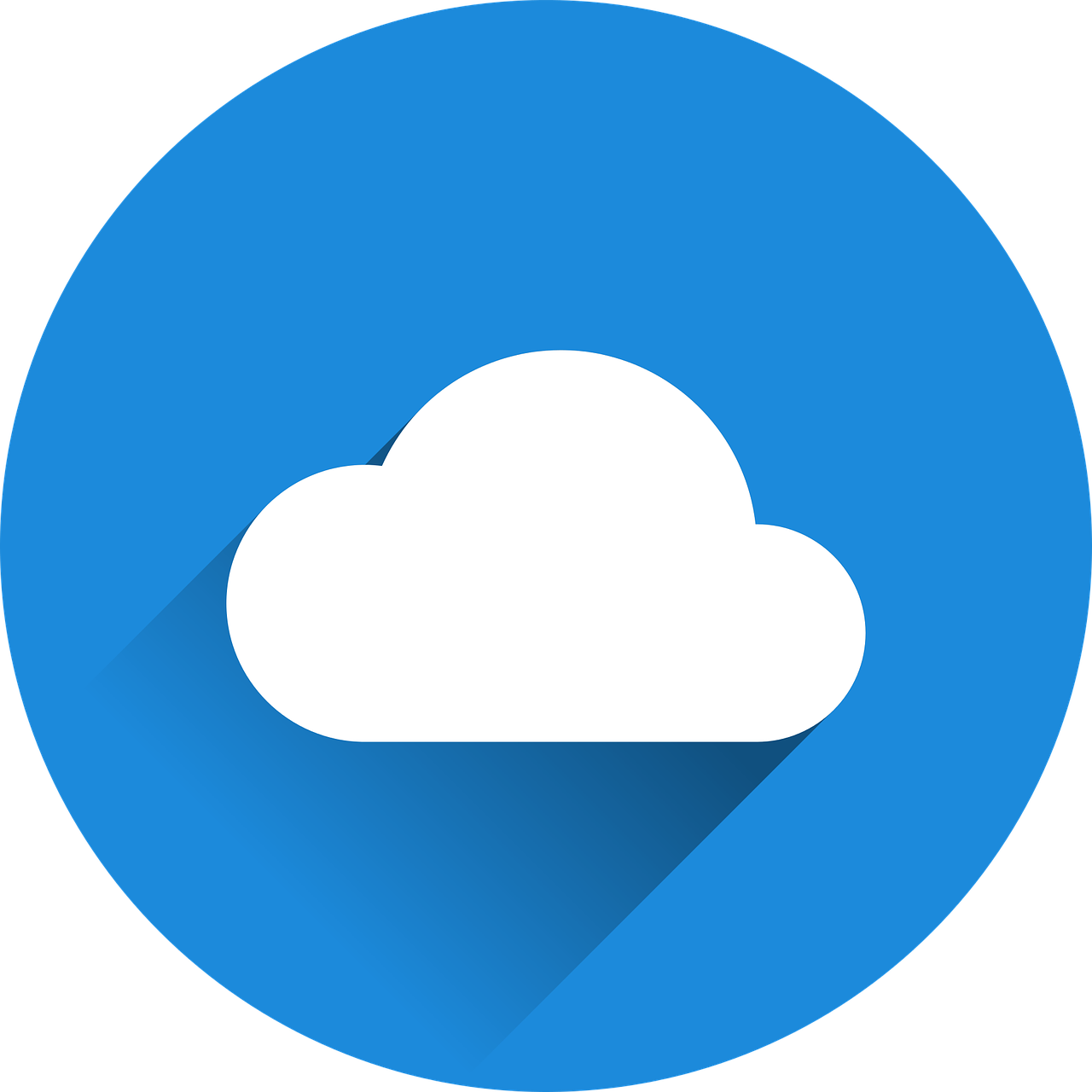 mots
vocabulaire
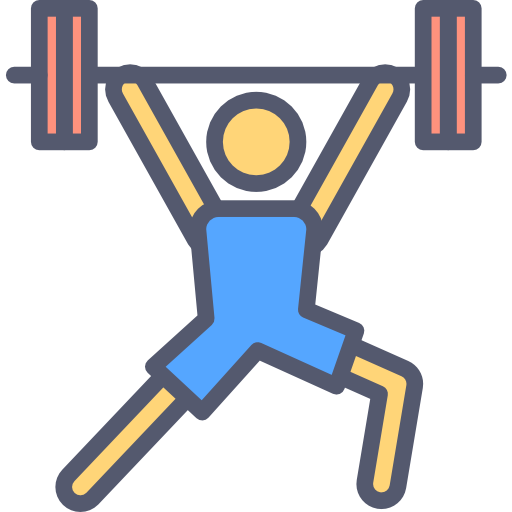 vous étudiez
nous partageons
le cours
x3
vous avez
l’exercice
nous avons
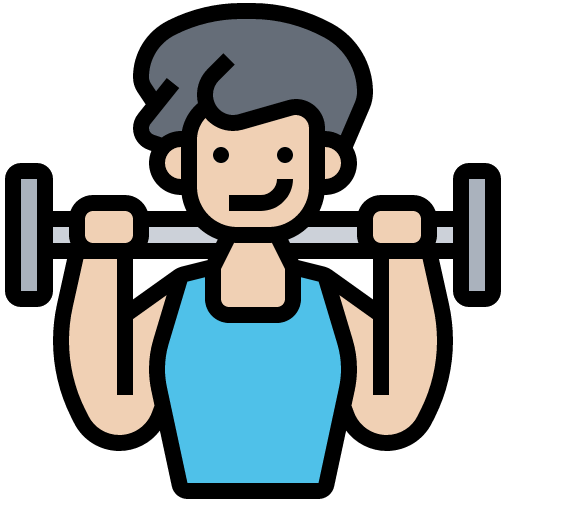 la santé
le vêtement
l’histoire
x2
les gens
l’année
la fête
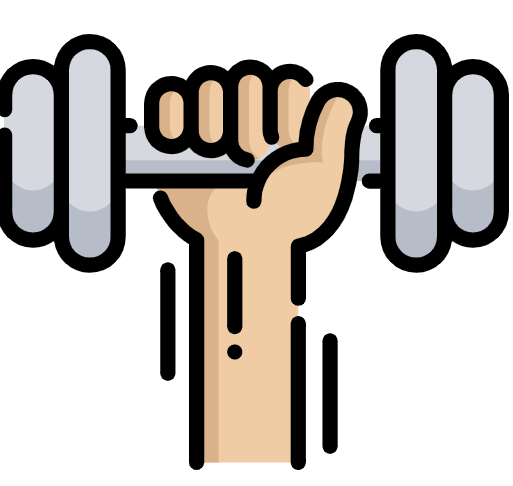 x1
partager
étudier
parfois
[Speaker Notes: Timing: 5-10 minutes

Aim: to practise written production of vocabulary from this week and two revisited weeks.

Procedure:1. Give pupils a blank grid.  They fill in the French meanings of any of the words they know, trying to reach 15 points in total.2. Remind pupils that adjectives can refer to male or female persons and they should note this in their translations. E.g. pleased (f), short (m).

Note:The most recently learnt and practised words are pink, words from revisit 1 are green and those from revisit 2 are blue, thus more points are awarded for them, to recognise that memories fade and more effort (heavy lifting!) is needed to retrieve them.]
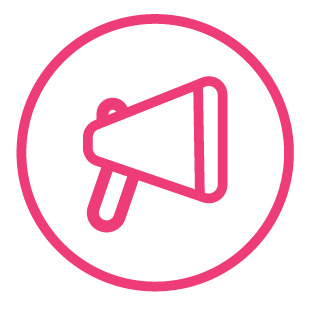 Follow up 5 - Écris en français : Can you get at least 15 points?
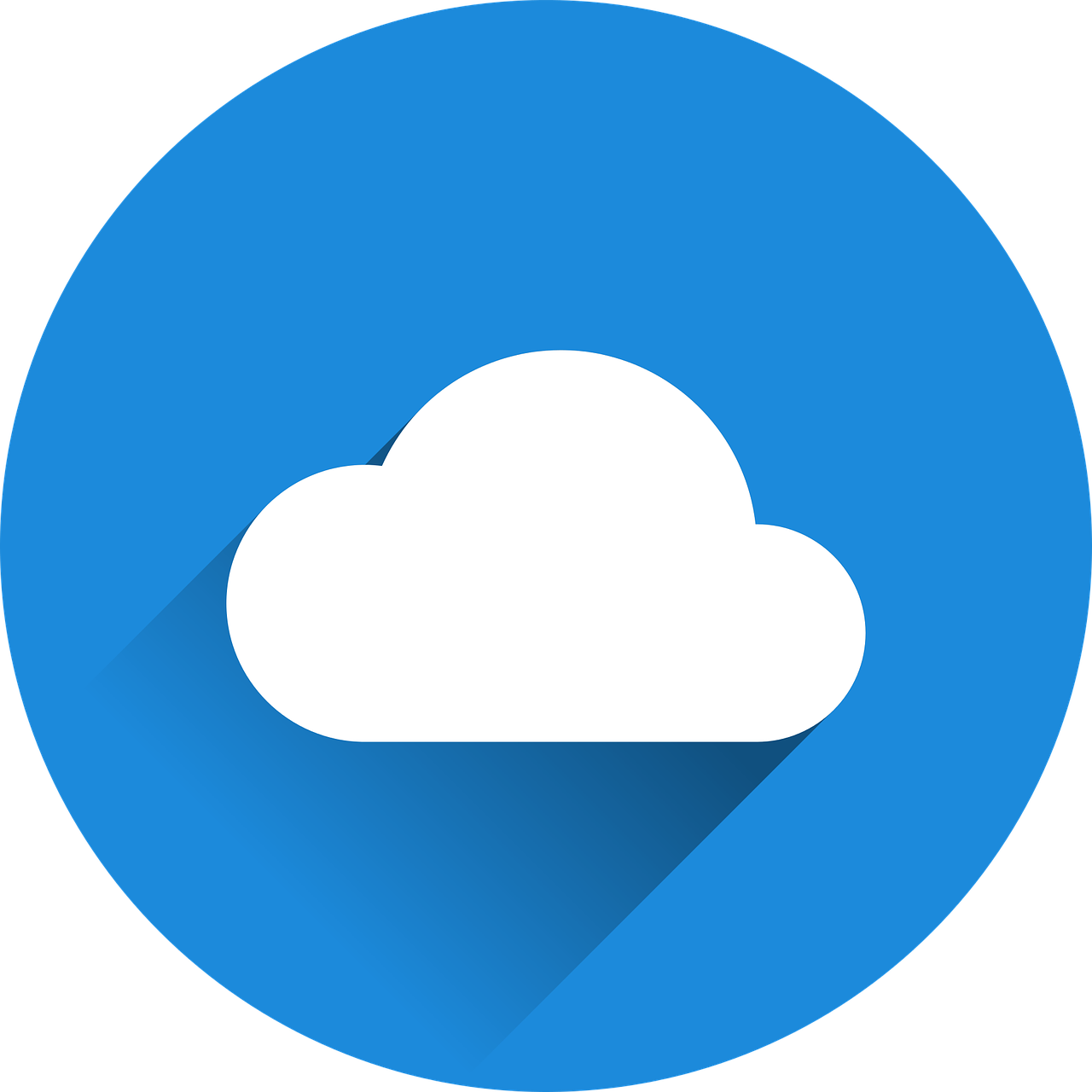 mots
vocabulaire
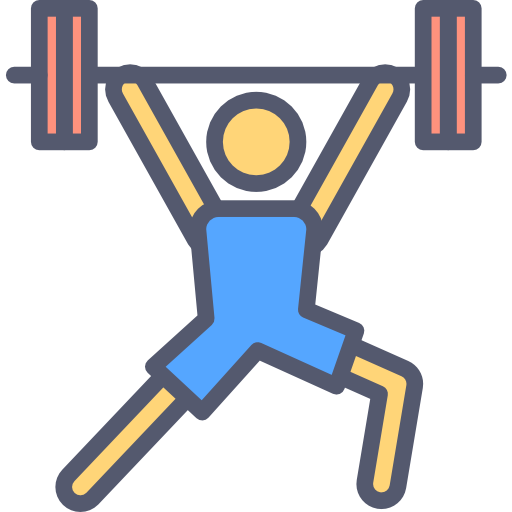 x3
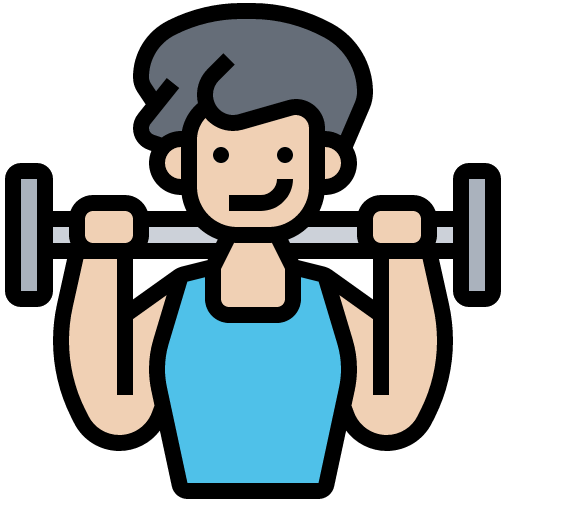 x2
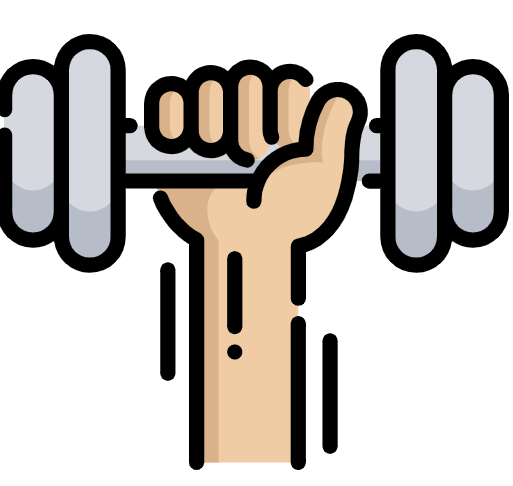 x1
[Speaker Notes: HANDOUT]